الشريحة 1
السلام عليكم ورحمة الله وبركاته
شرح مختصر لدرس علوم باستخدام الاستراتيجيات
اتمنى أن أكون وفقت في توضيح الطريقة
لا يخلو العمل من النقص أو الخطأ
إن وجد خطأ ما ارجوا منكم التماس العذر
وأتقدم بالعذر الشديد للتأخر في ارسال العرض لبعض الظروف الخارجة عن ارادتنا
اهداء  متواضع لجميع المعلمين بشكل عام 
و المعلم الجديد و الغير متخصص
أخوكم / يوسف سليمان البلوي
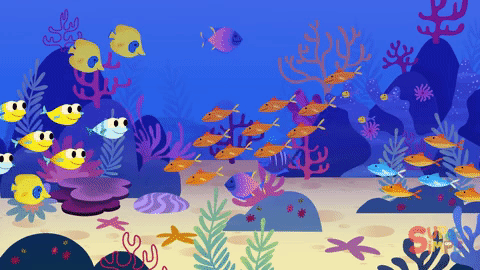 المخلوقاتُ الحيَّةُ
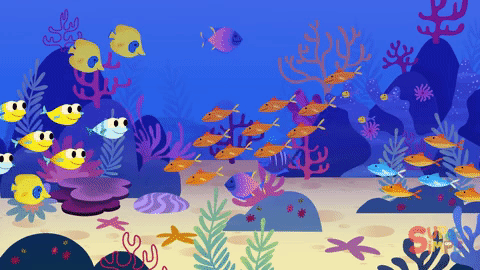 علوم الصف الرابع
الفصل الدراسي الأول 1444 هـــ
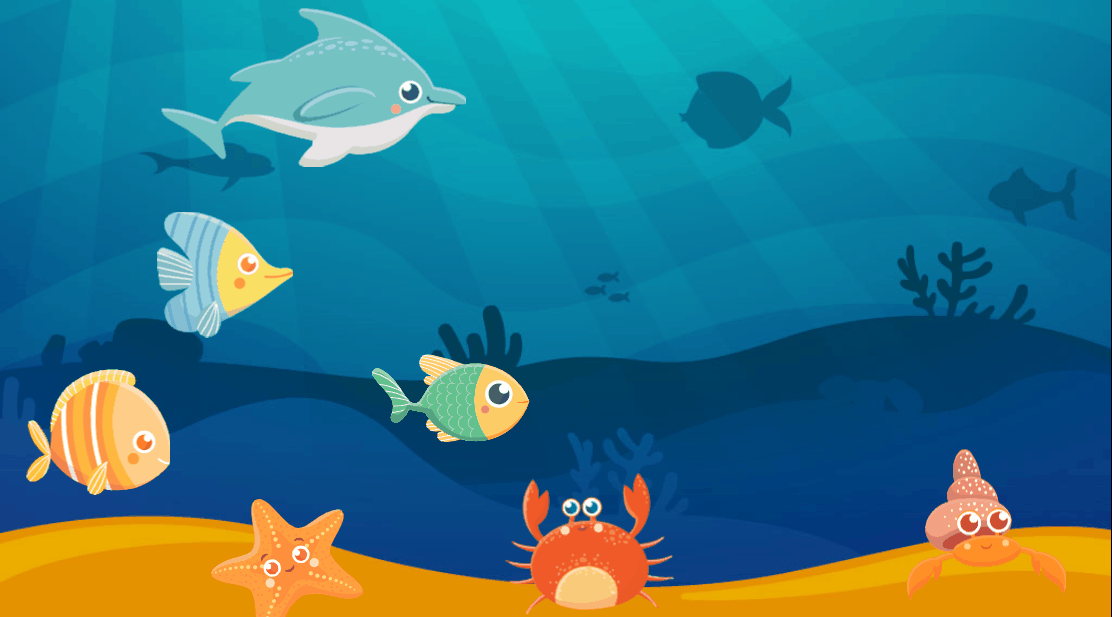 السلام عليكم ورحمة الله 
ابنائي الطلاب أنا معلمكم  لمادة العلوم
 يسعدني التعرف بكم
كل عام و انتم بخير  و عودا حميدا
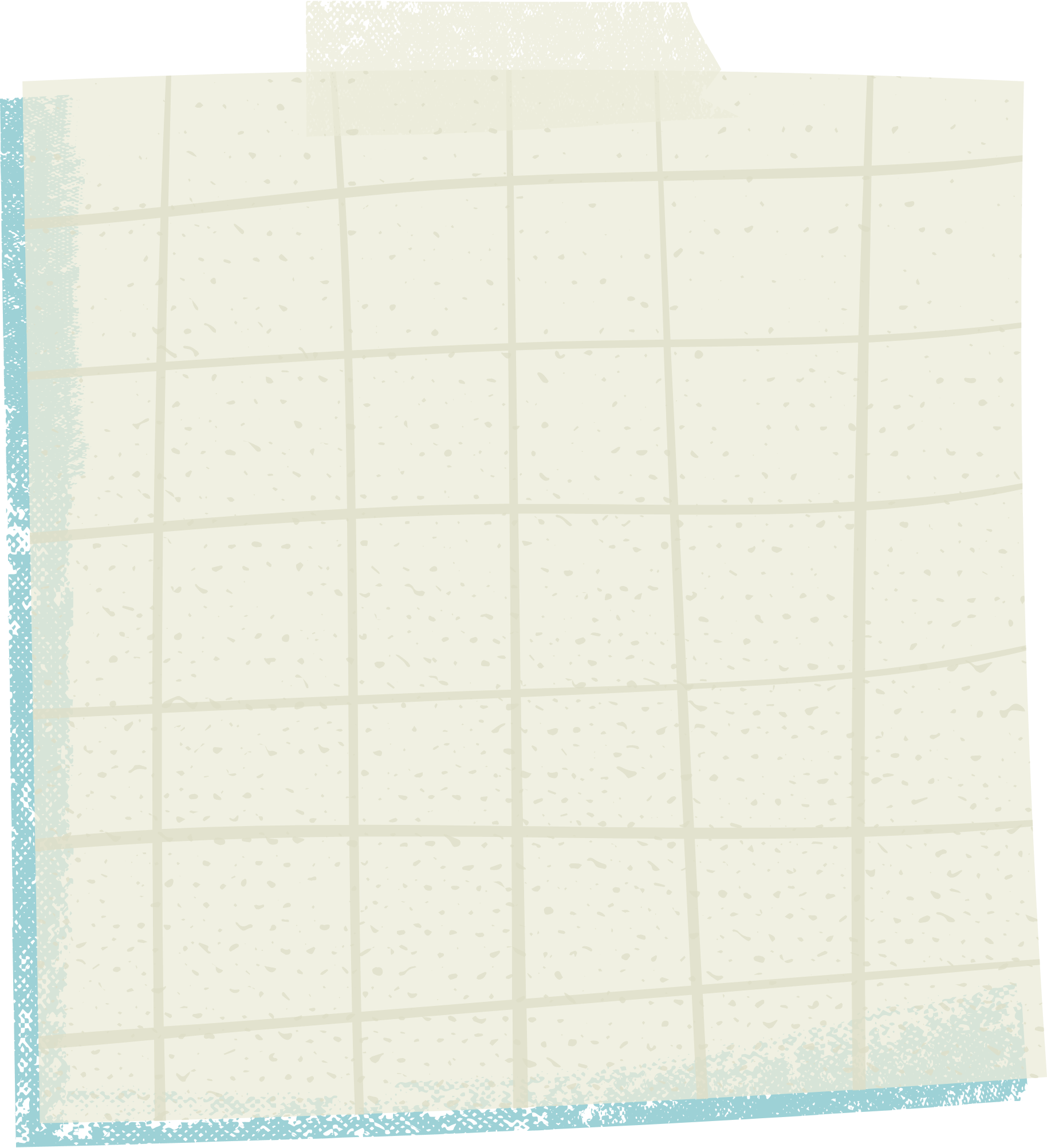 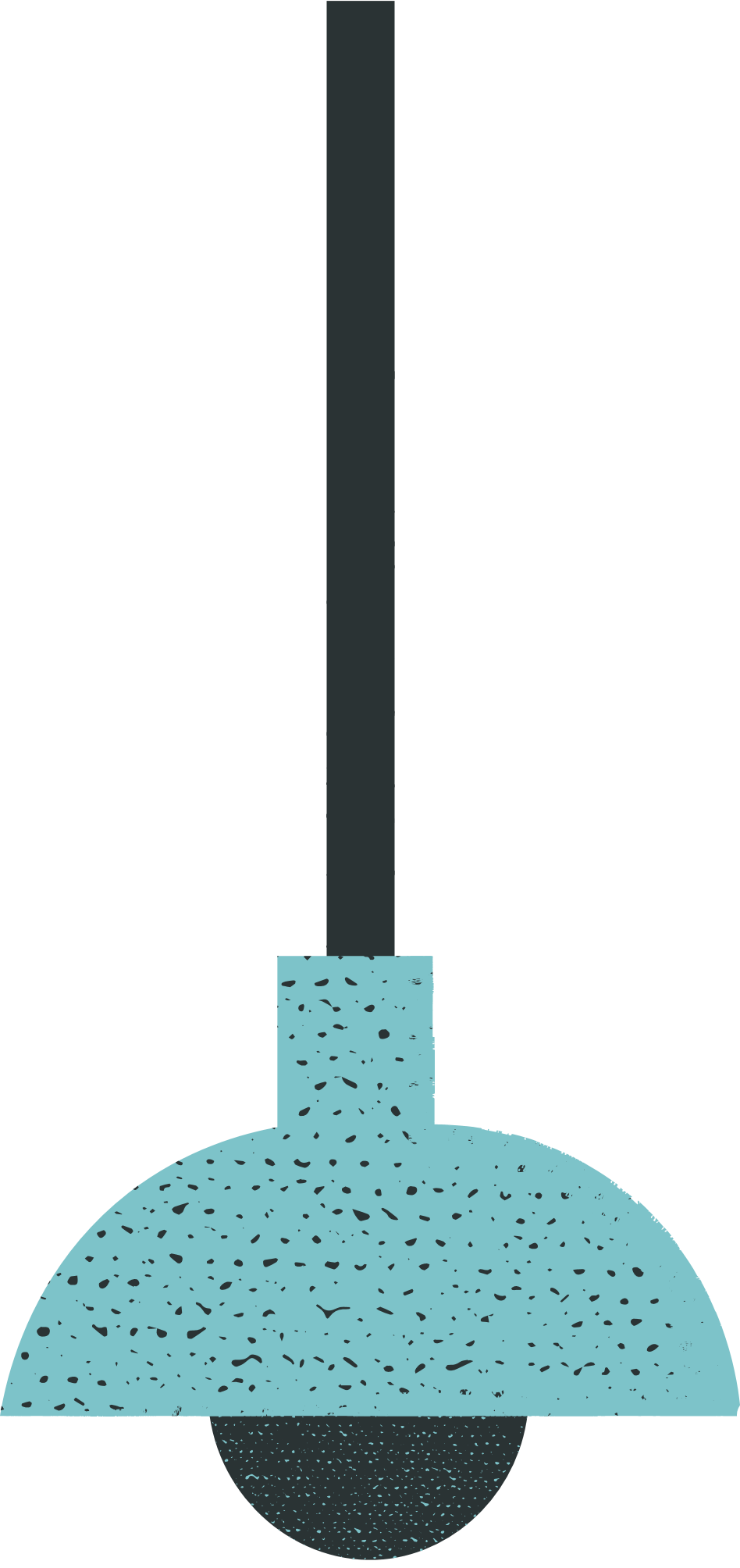 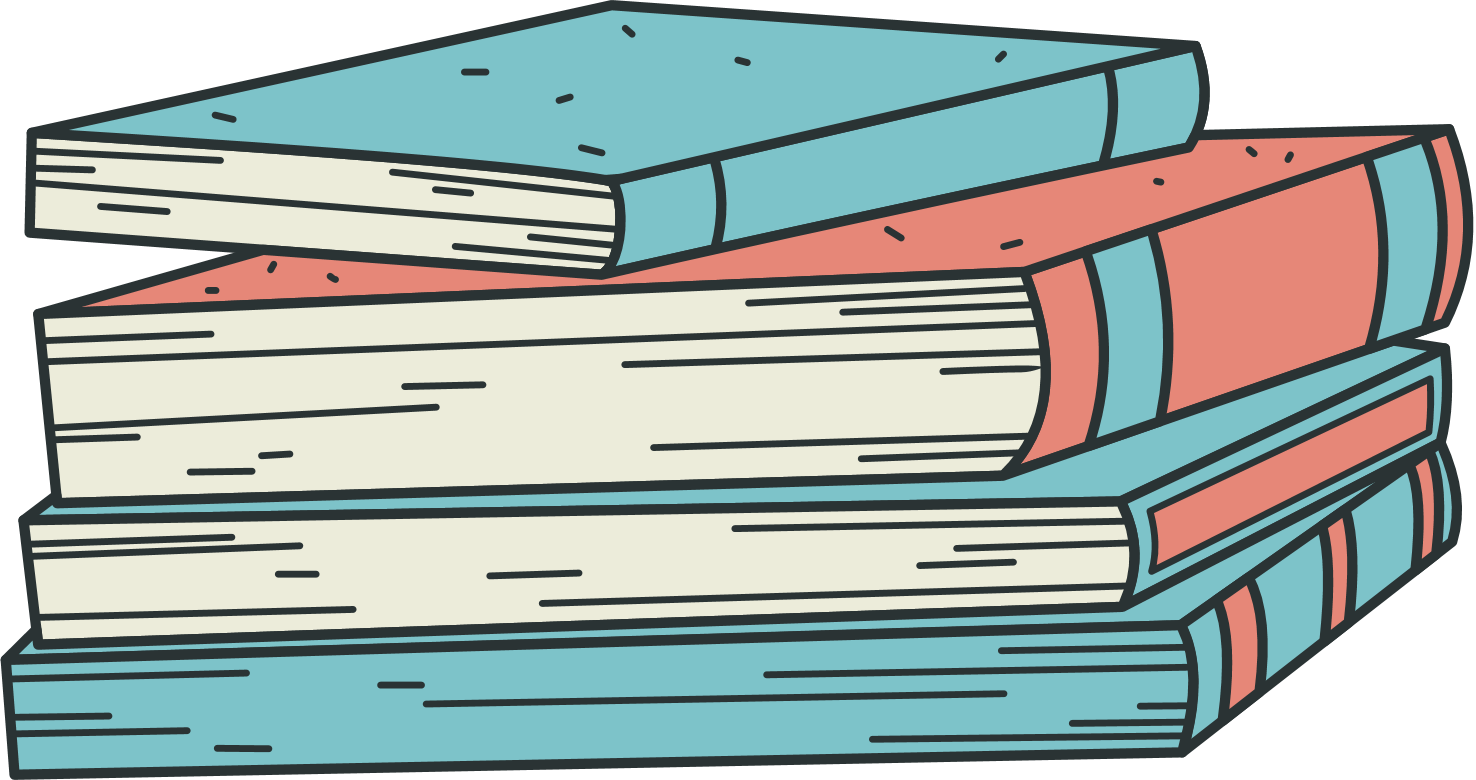 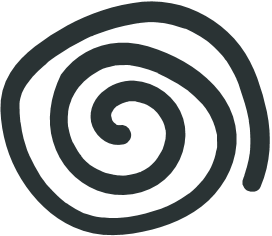 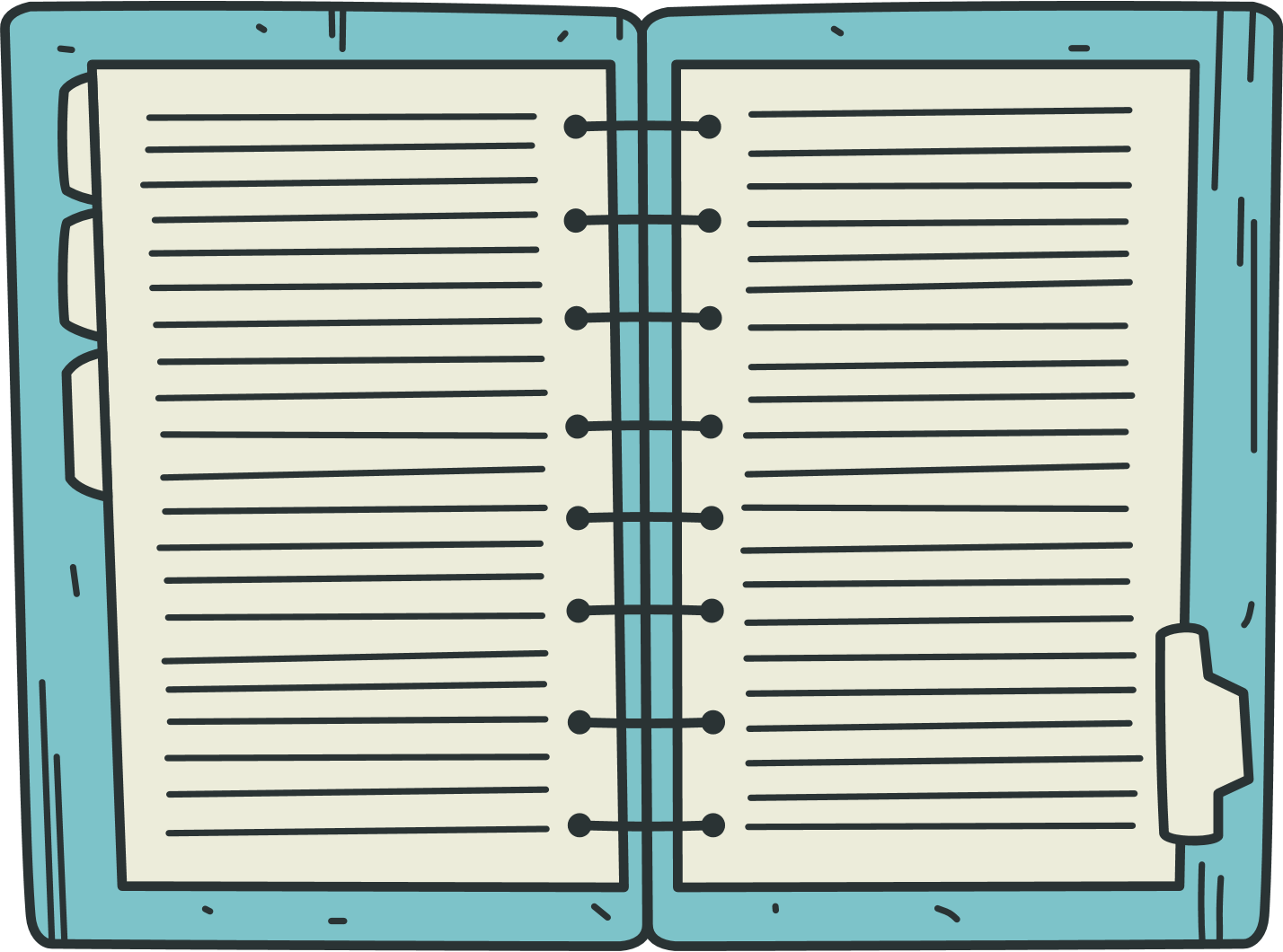 في البداية سنقوم بتشكيل مجموعات التعلم
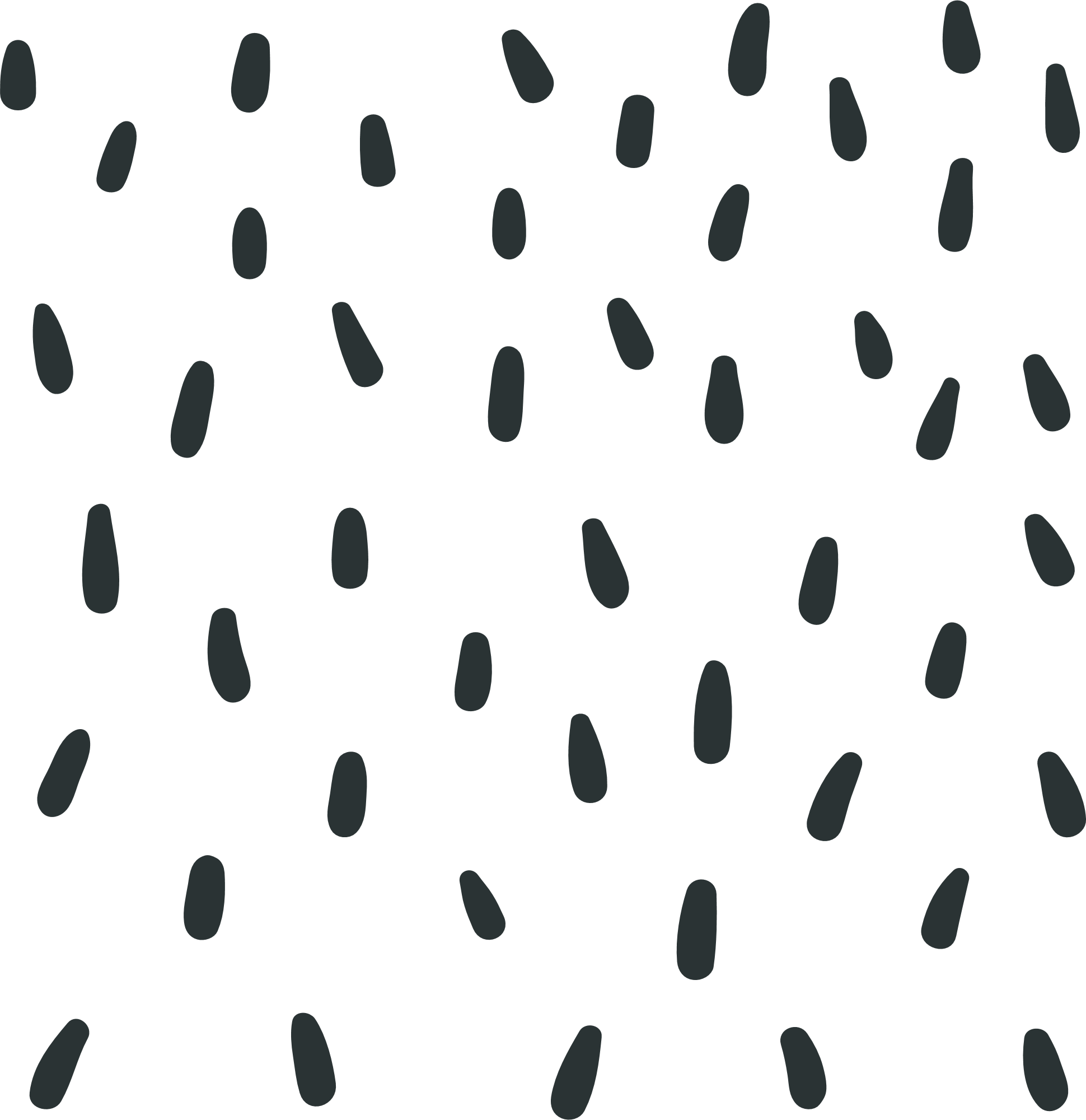 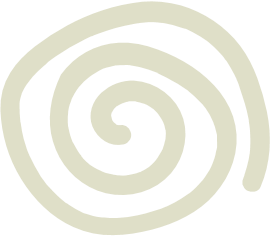 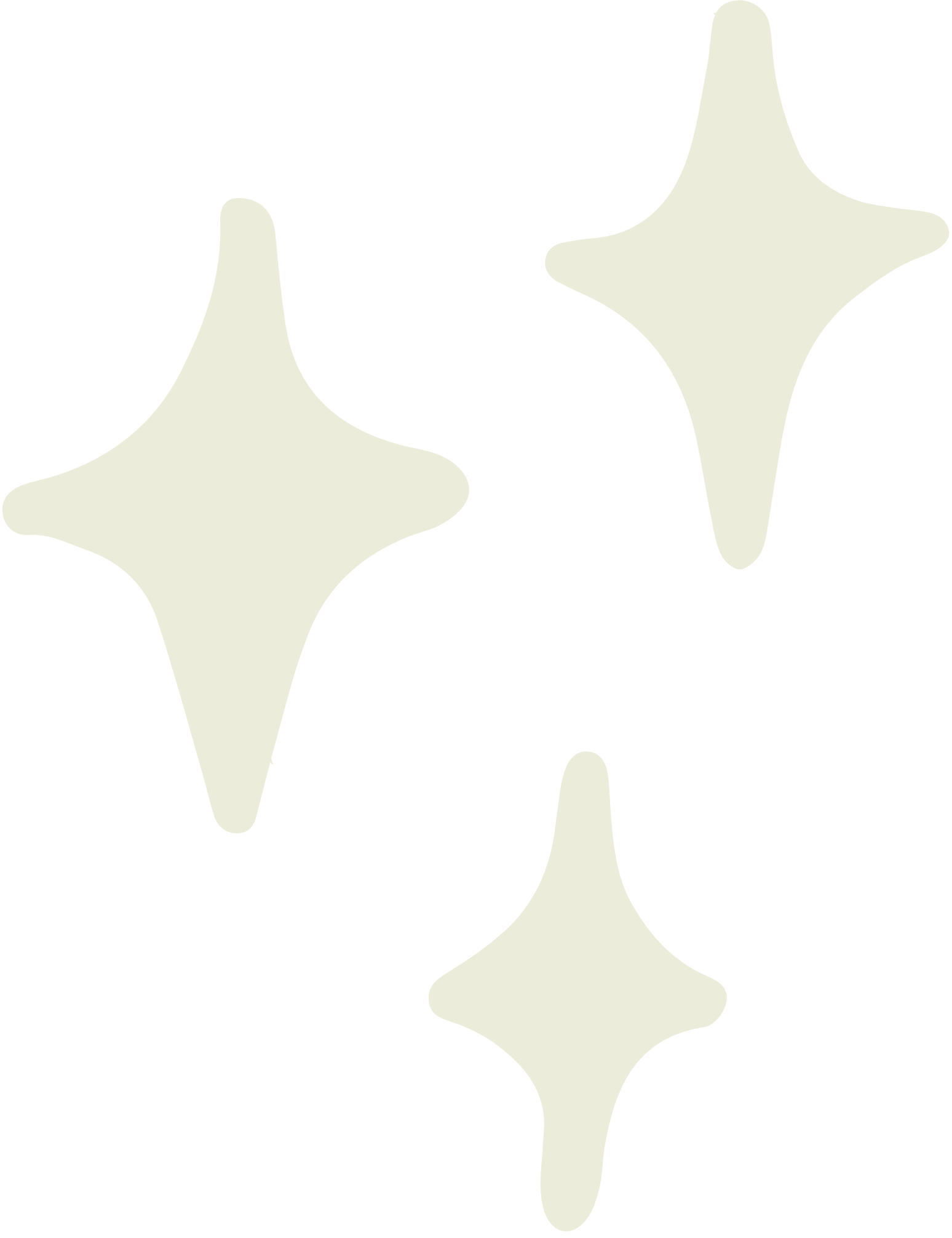 سنكون مجموعات من 6 أعضاء و تختار كل مجموعة اسم يناسبها
 و توزيع الأدوار و المهام على المجموعة
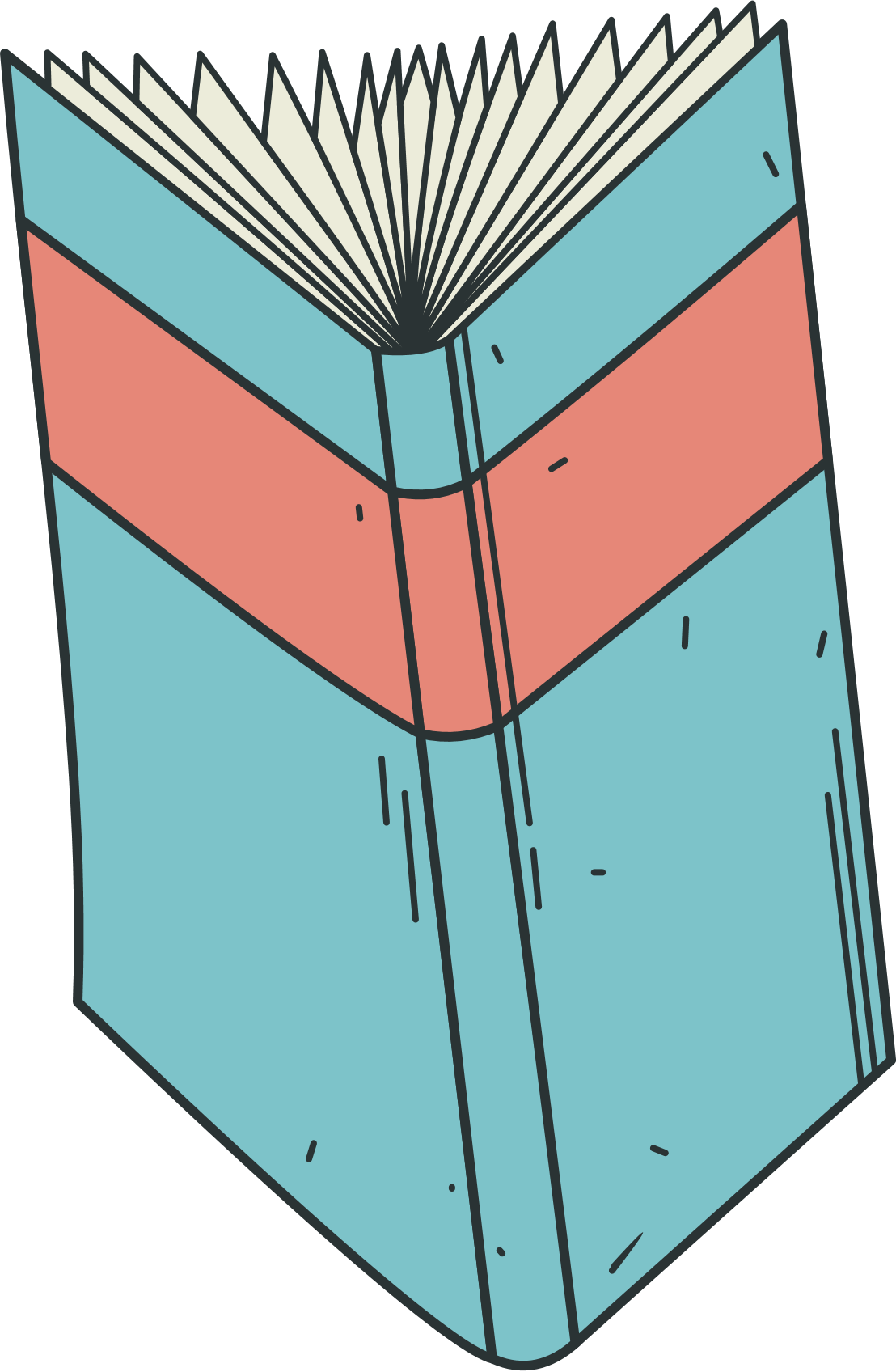 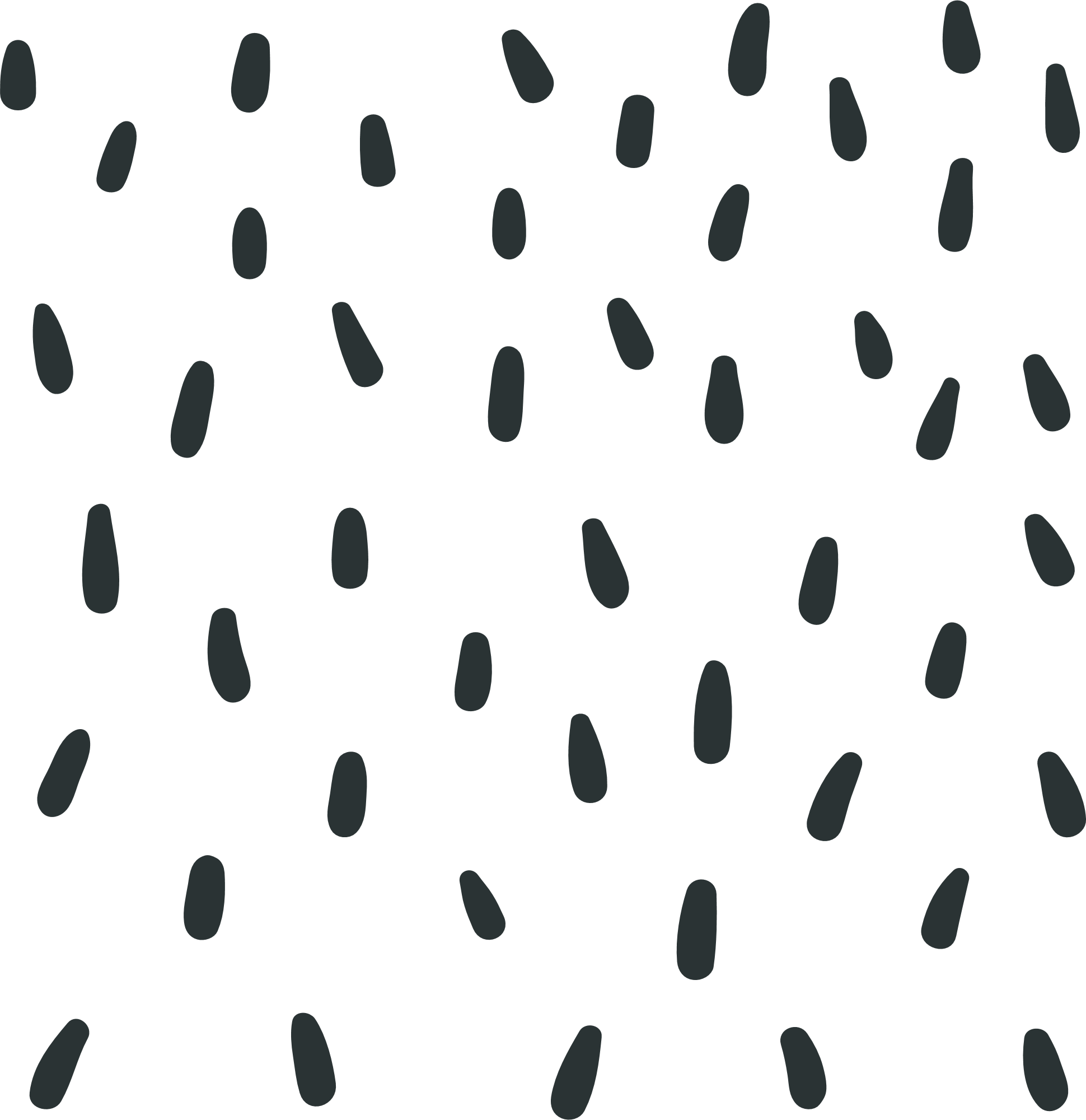 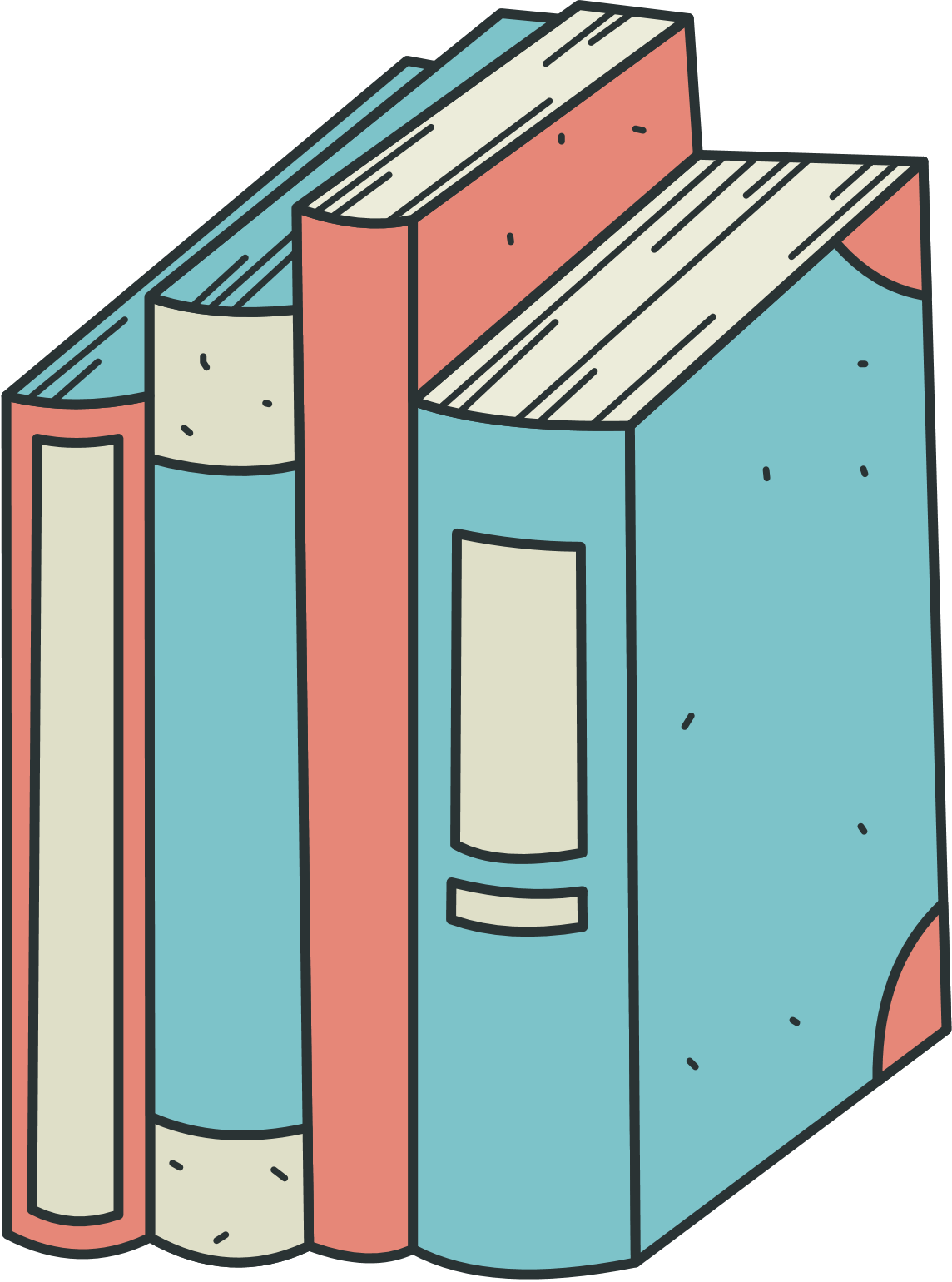 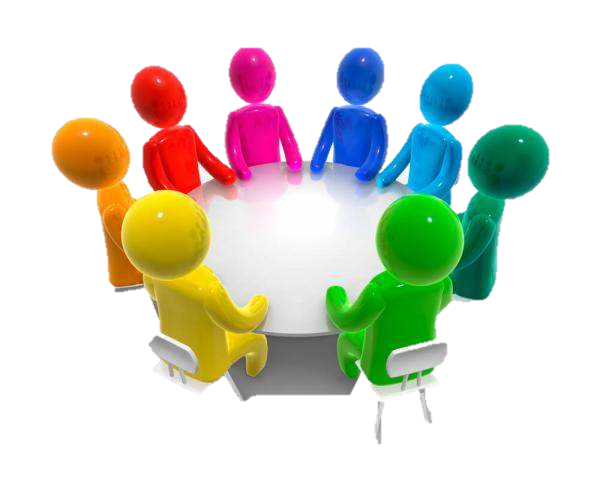 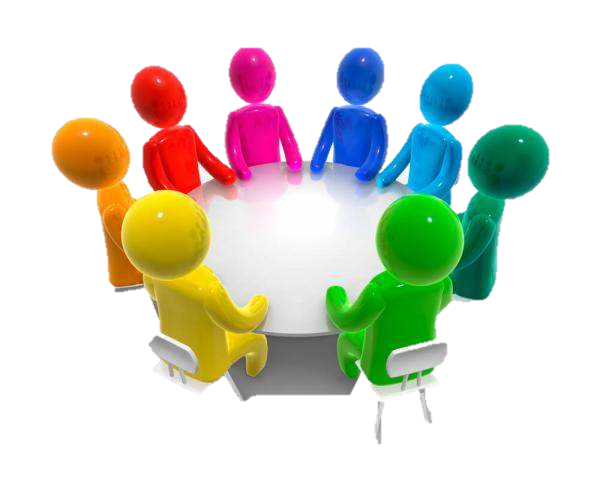 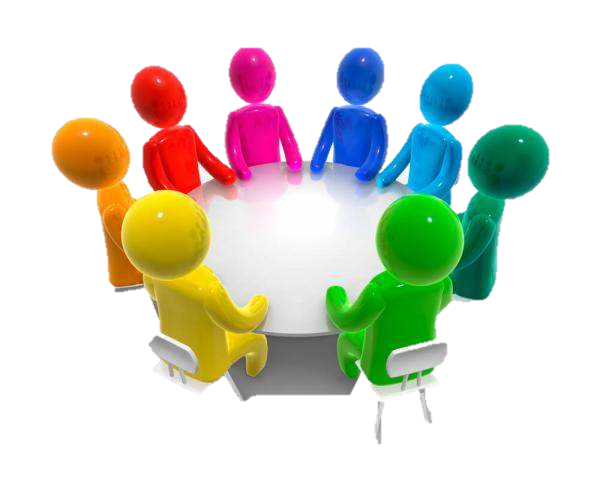 [Speaker Notes: توزيع الأدوار و المهام على المجموعة 

•القائد : ودوره شرح المهمة، وقيادة الحوار، والتأكد من مشاركة الجميع.‬ ‫
•القارئ: وهو الذي يقرأ المطلوب من النشاط التعاوني، أو أية تعليمات إضافية تساعد على النجاز أمام‬ ‫الجميع.‬
 ‫•الكاتب: وهو الذي يقوم بتسجيل الملاحظات، وتدوين كل ما تتوصل إليه المجموعة من نتائج، وكتابة‬ ‫التقرير النهائي.‬ 
‫•المقرر: وهو الذي يتحدث باسم المجموعة ويعرض النتائج التي توصلت إليها مجموعته أمام المعلم‬ ‫والمتعلمين في الصف‬
 ‫•المشجع: وهو الذي يقوم بتقديم الثناء على الأعضاء بعد كل عمل يتم انجازه، وهو بمثابة التعزيز.‬
 ‫•المؤقت: وهو الذي يتولى ضبط الوقت، وتذكير المجموعة بالوقت المتبقي بشكل مستمر.‬ ‫]
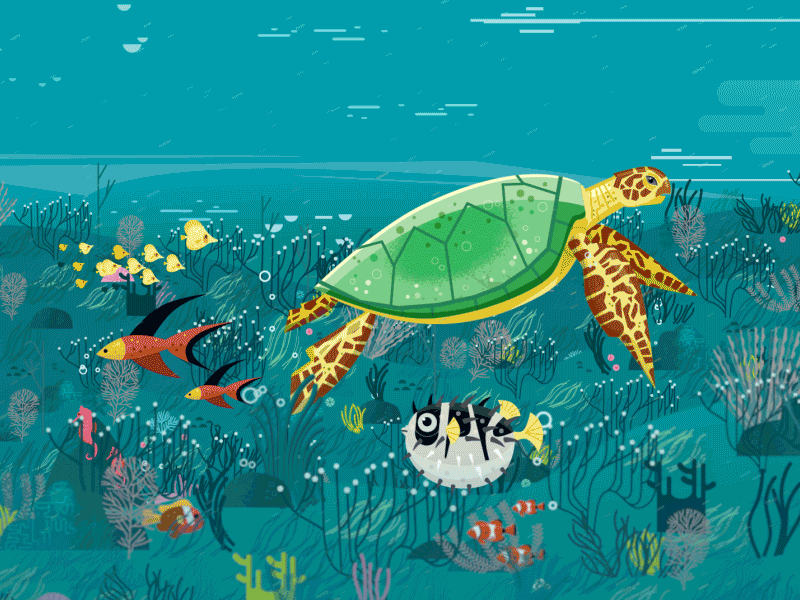 مقدمة
المخلوقات الحية
الوحدة الأولى
ممالك المخلوقات الحية
الفصل الأول
الفكرة العامة
ما المخلوقات الحية؟ وكيف تصنّف؟
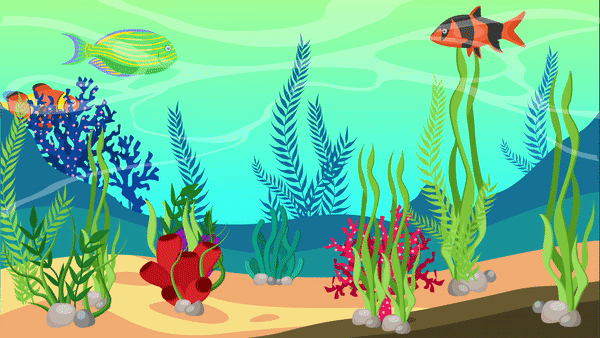 ممالكُ المخلوقاتِ الحيةِ
الفكرة العامة
ما المخلوقات الحية؟ وكيف تصنّف؟
أبنائي  الطلاب دعونا ننظر  إلى الأسئلة الأساسية في الصفحة 24
كيف تنظّم المخلوقات الحية؟
كيف تصنّف المخلوقات الحية؟
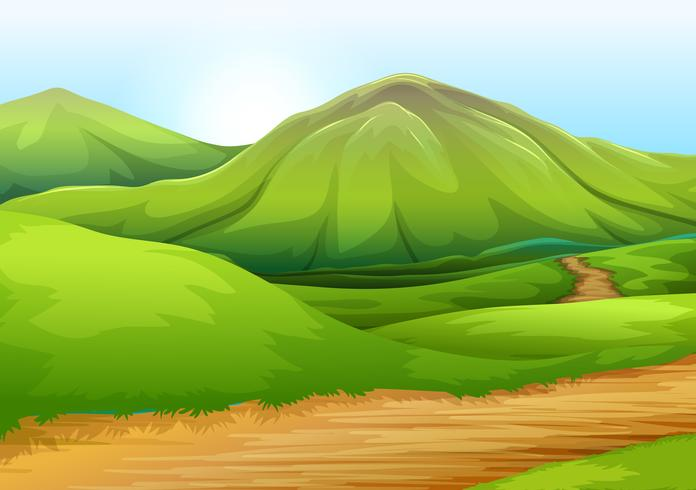 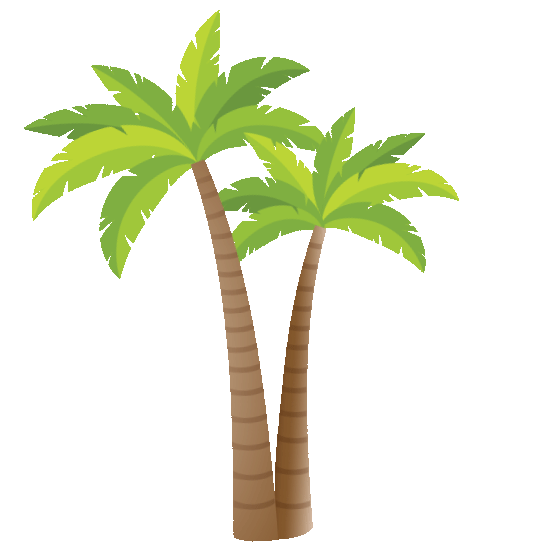 من يتلو هذه الآية الكريمة
التمهيد
قال الله تعالى: (وَمَا مِن دَآبَّةٍ فِي الأَرْضِ وَلاَ طَائِرٍ يَطِيرُ بِجَنَاحَيْهِ إِلاَّ أُمَمٌ أَمْثَالُكُم مَّا فَرَّطْنَا فِي الكِتَابِ مِن شَيْءٍ ثُمَّ إِلَى رَبِّهِمْ يُحْشَرُون) [الأنعام: 38].
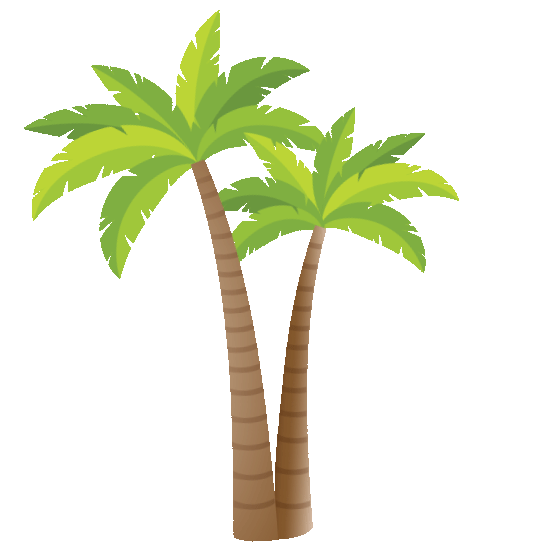 يشرح المعلم الآية الكريمة
جميع الحيوانات على الأرض والطيور، كلها أصناف مصنفة و لها أسماء تعرف بها .
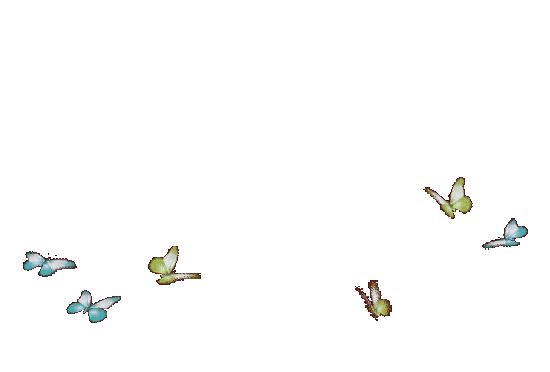 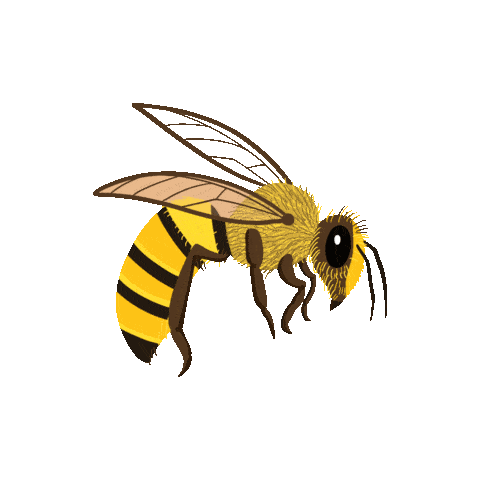 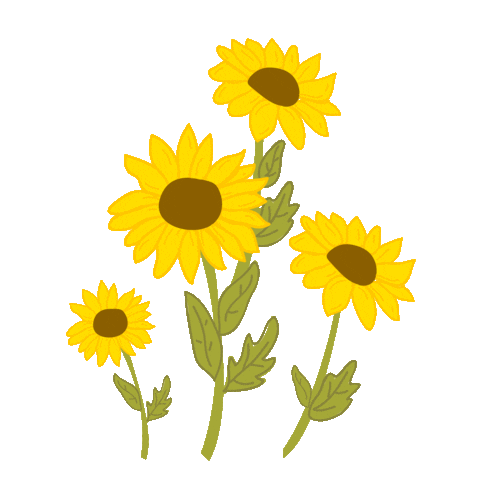 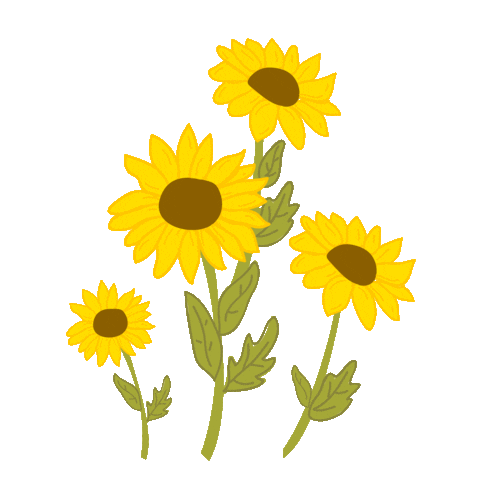 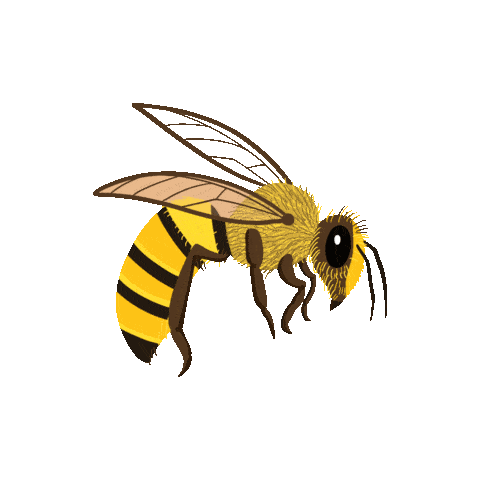 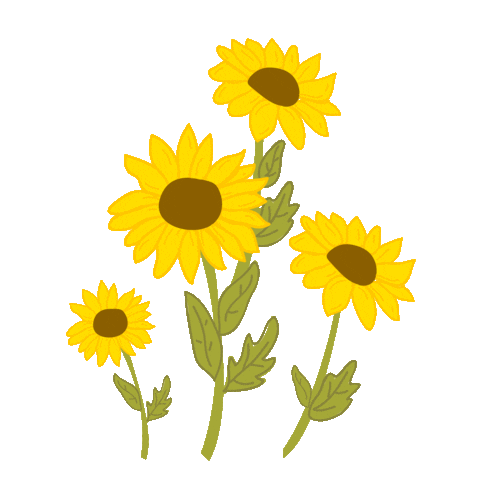 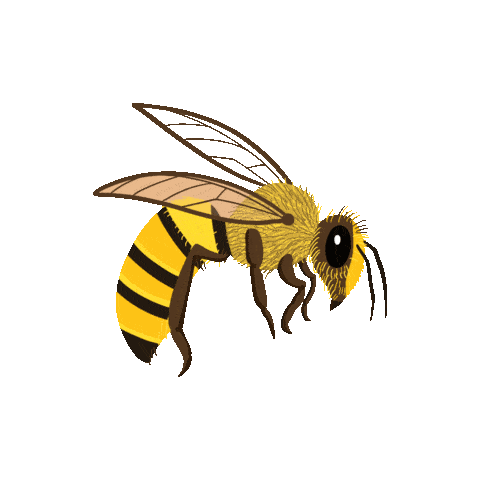 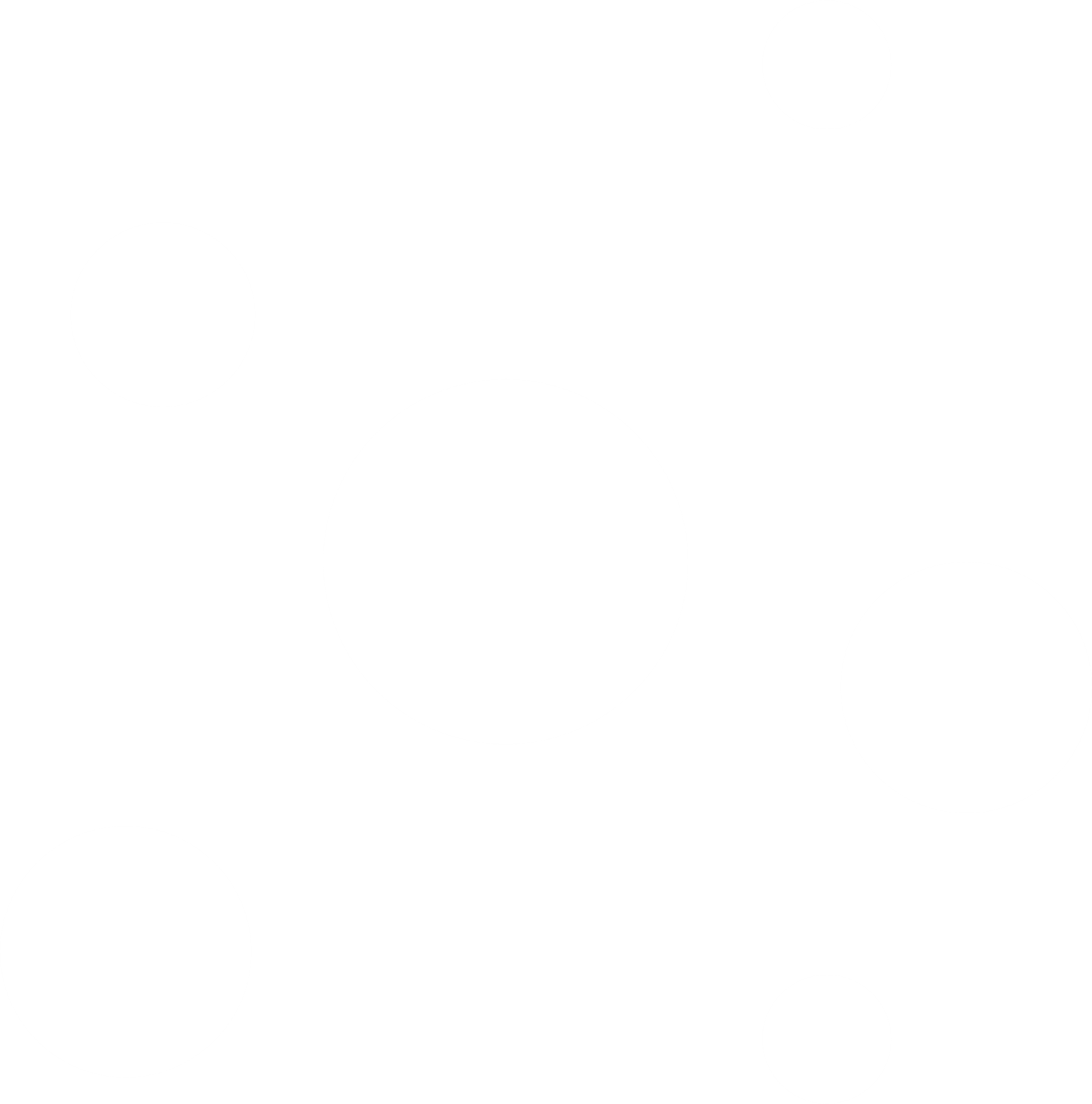 تقويم المعرفة السابقة :
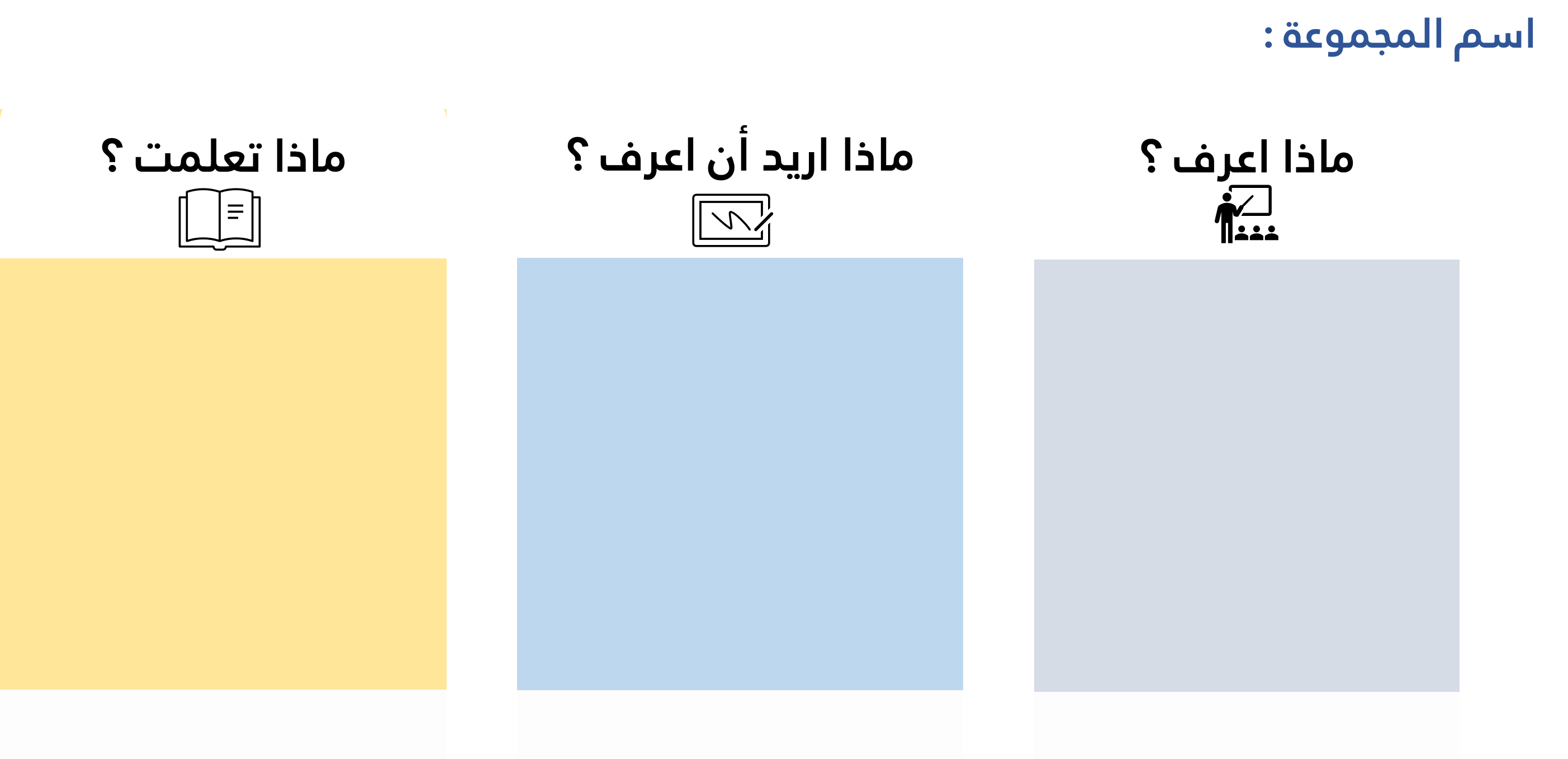 استراتيجية جدول التعلم
امامك جدول يحتوى على ثلاثة خانات ،
شارك مجموعتك في معلوماتك عن المخلوقات الحية ثم أجب عن الاسئلة التالية و ضعها في جدول التعلم
ما المخلوقات الحية؟ وكيف تصنّف؟
ما الحاجات الأساسية للمخلوقات الحية؟
ما خصائص المخلوقات الحية؟
كيف تصنف المخلوقات الحية؟
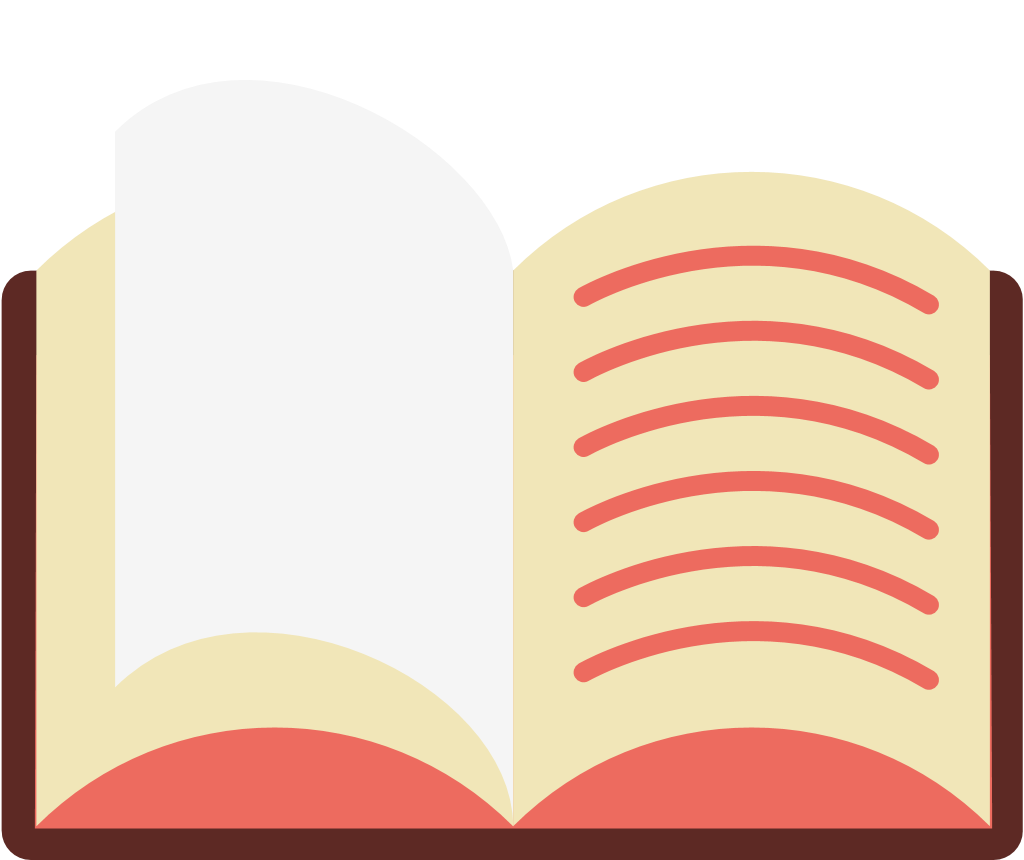 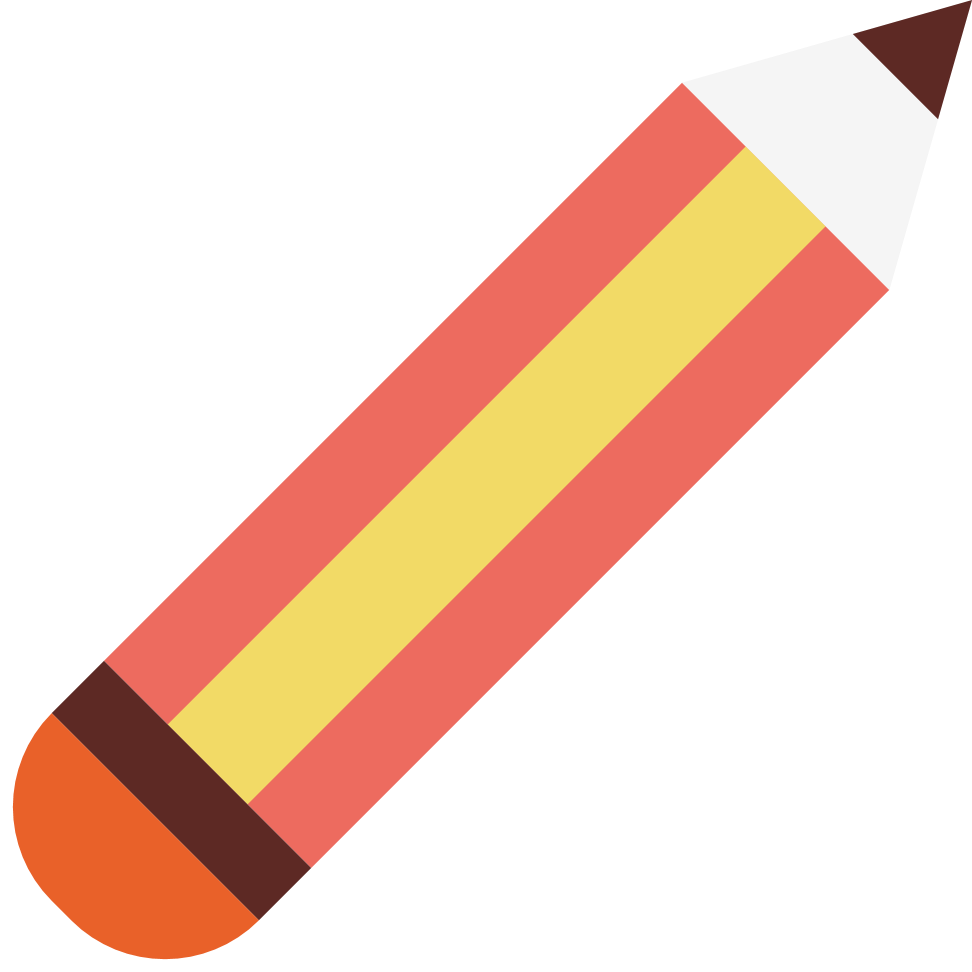 انتهى الوقت المحدد
لنستمع الى اجابات كل مجموعة
نسخة الطالب في الصفحة التالية
استراتيجية جدول التعلم
نسخة للطلاب
ماذا اريد أن اعرف ؟
ماذا اعرف ؟
ماذا تعلمت ؟
اسم المجموعة :
المخلوقات الحية
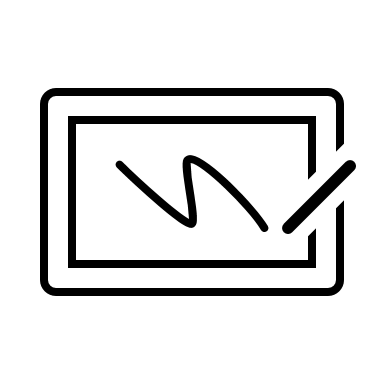 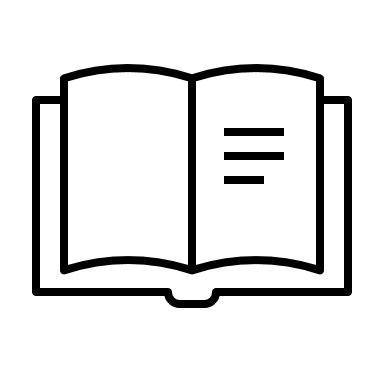 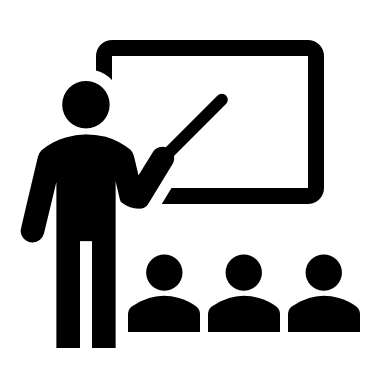 استراتيجية جدول التعلم
الاجابات الصحيحة
ماذا اريد أن اعرف ؟
ماذا اعرف ؟
ماذا تعلمت ؟
المخلوقات الحية
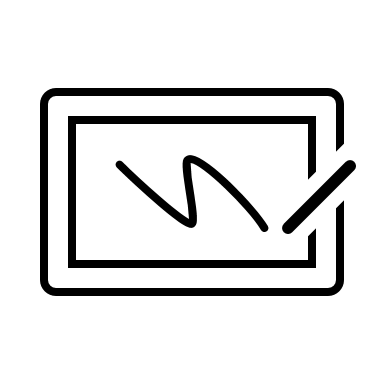 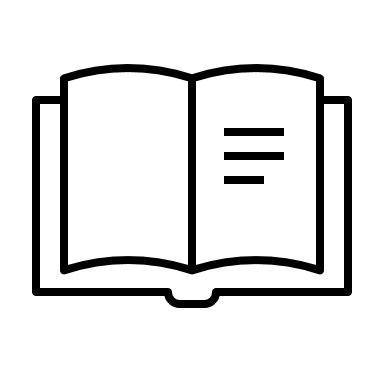 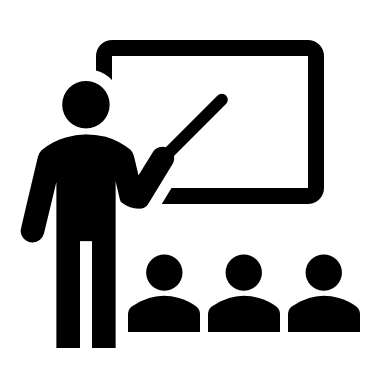 المخلوقات الحية تحتاج إلى الماء والغذاء.


المخلوقات الحية تنمو وتتكاثر.


النباتات والحيوانات مجموعتان من المخلوقات الحية
ماذا تحتاج المخلوقات الحية أيضا؟

ماذا تفعل المخلوقات

مجموعات اخرى من المخلوقات الحية
نهاية الدرس
استراتيجية الكلمات المتقاطعة
المفردات
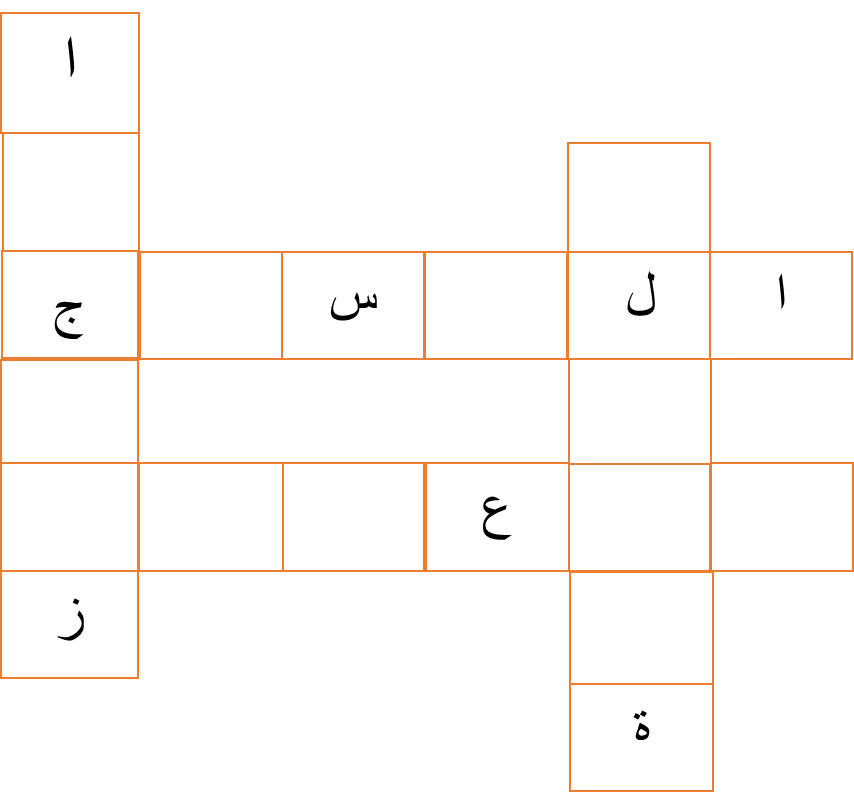 أقرأ و أتعلم
سأقوم بتوزيع مربع الكلمات المتقاطعة على كل مجموعة
المطلوب منكم قراءة مفردات الدرس 26  ثم اغلاق الكتاب
بالتعاون بين افراد المجموعة 
ضع المصلح المناسب في المربعات التالية
مجموعة من الخلايا المتماثلة.
أصغر وحدة في المخلوق الحي
مجموعة من الأنسجة تقوم معا بأداء وظيفة معينة.
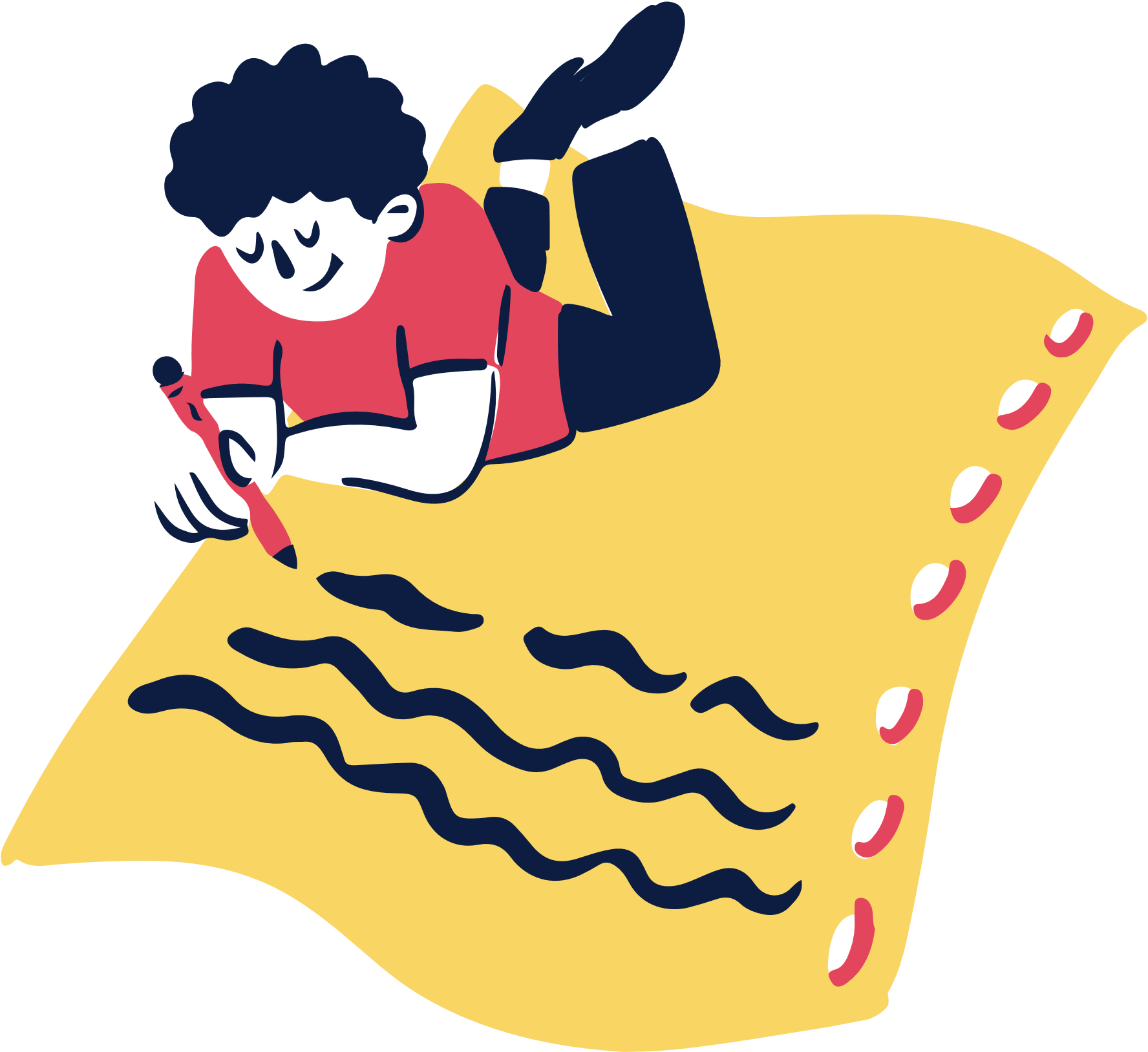 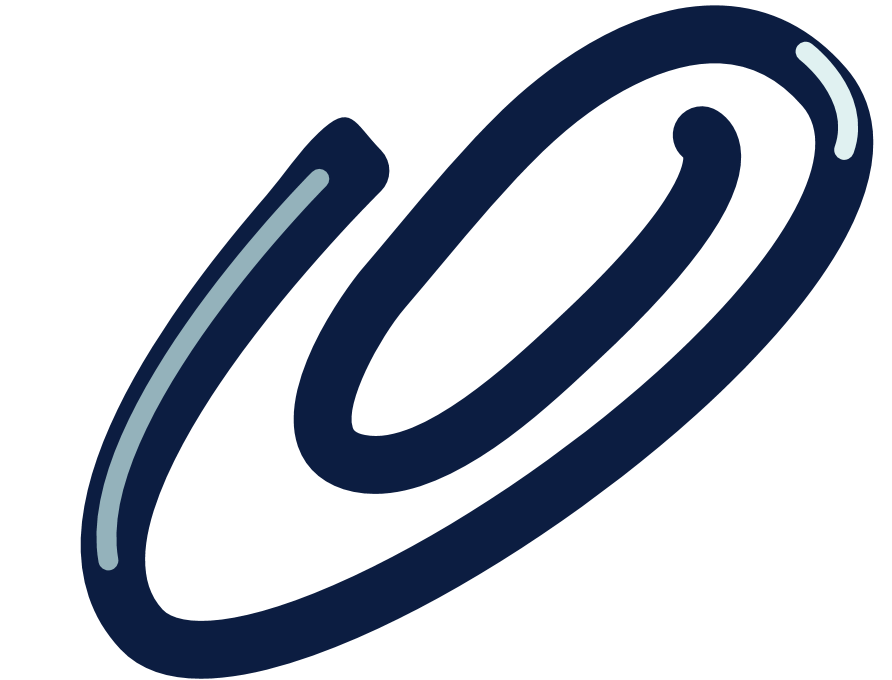 مجموعة من الأعضاء غي الجسم تتآزر معا للقيام بوظائف الحياة الأساسية
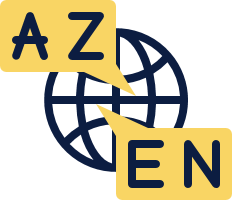 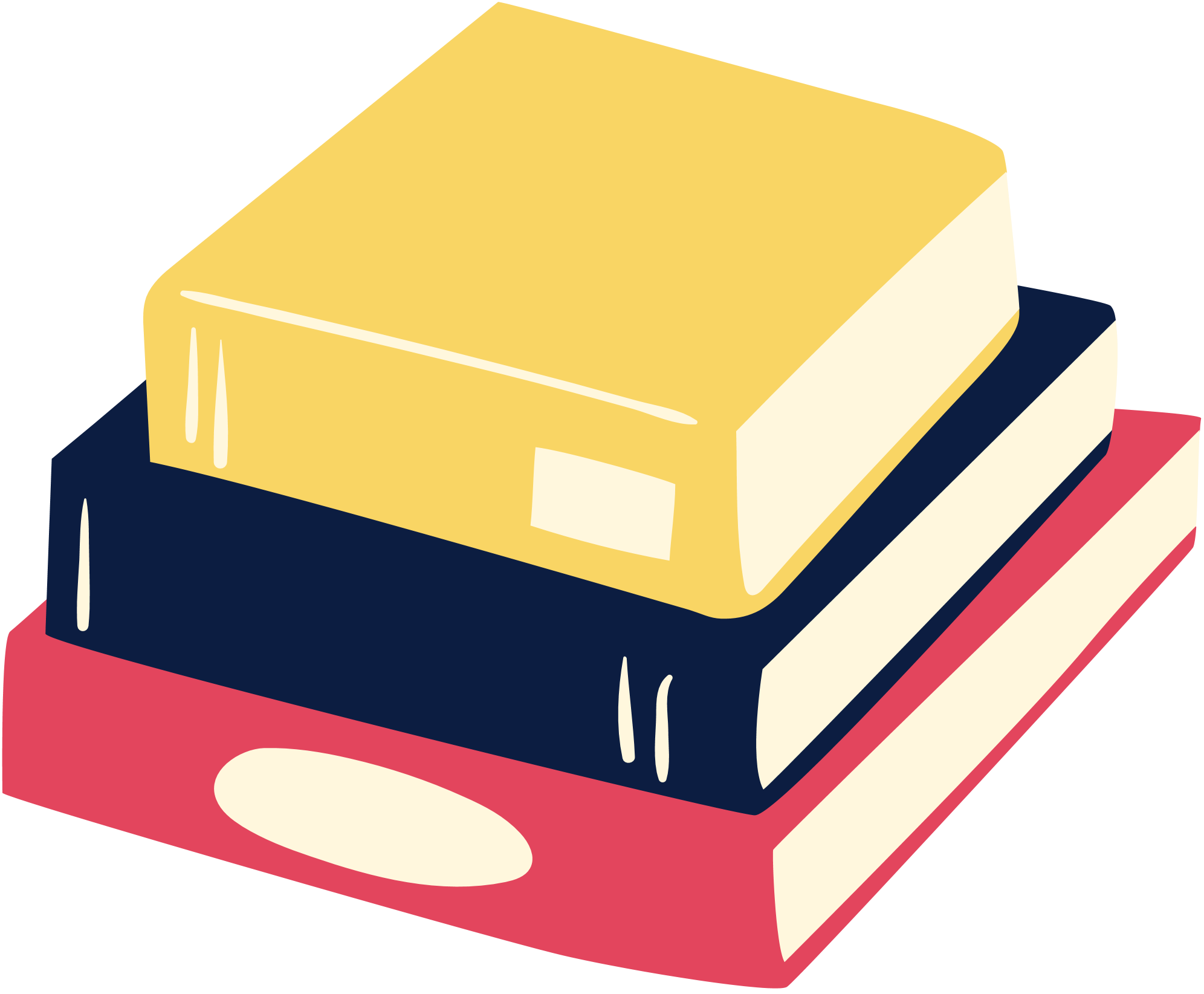 استراتيجية جدول التعلم
نسخة للطلاب
اسم المجموعة :
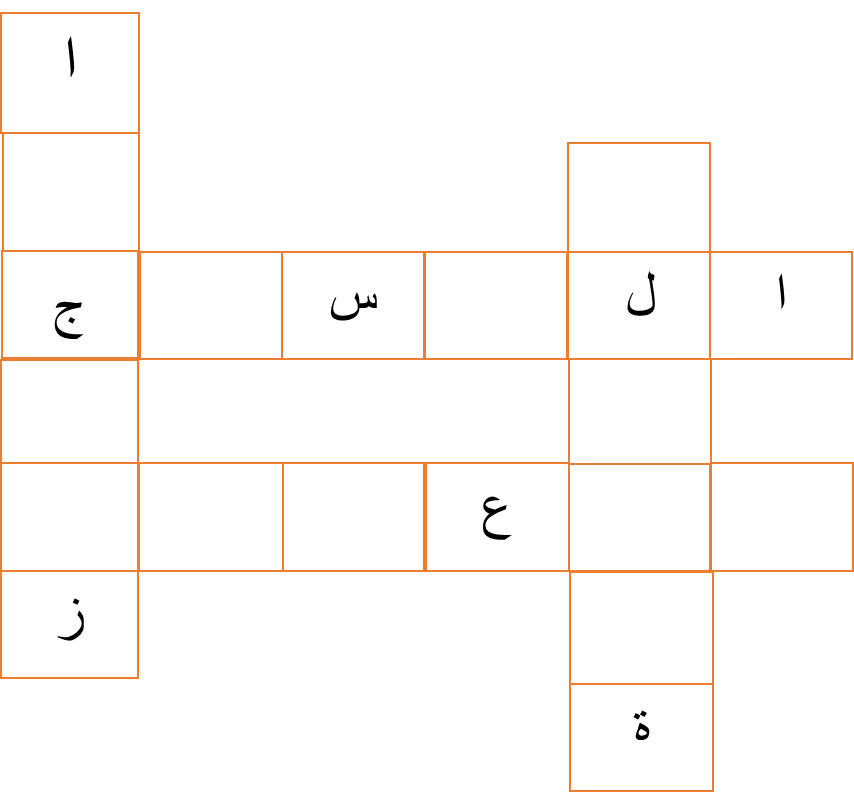 المخلوقات الحية
بالتعاون بين افراد المجموعة 
ضع المصلح المناسب في المربعات التالية
مجموعة من الخلايا المتماثلة.
أصغر وحدة في المخلوق الحي
مجموعة من الأنسجة تقوم معا بأداء وظيفة معينة.
مجموعة من الأعضاء في الجسم تتآزر معا للقيام بوظائف الحياة الأساسية.
الاجابة الصحيحة
المفردات
ا
ل
ا
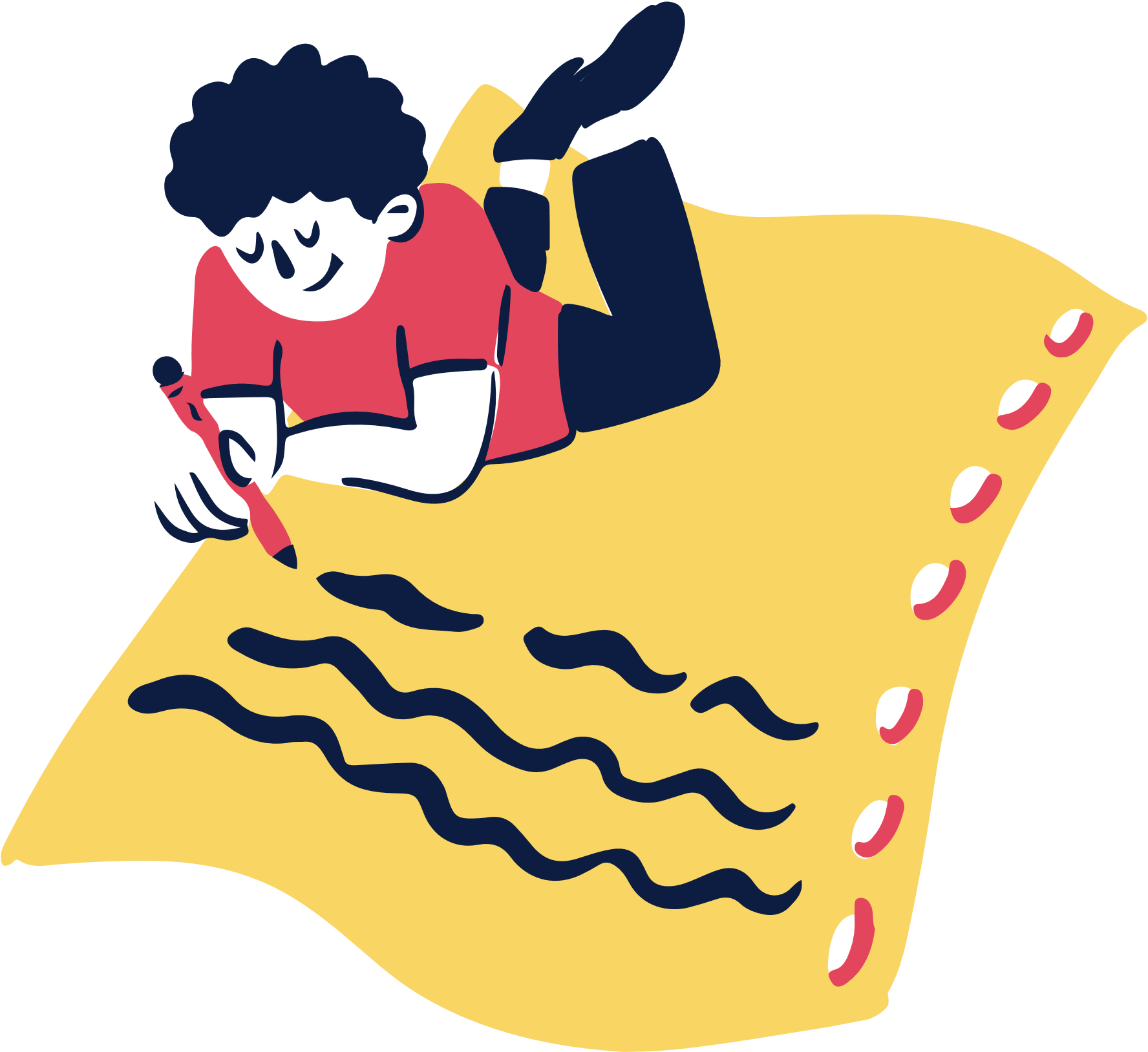 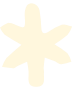 ن
س
ي
ا
ج
ل
خ
ه
و
ض
ا
ع
ل
ا
ي
ز
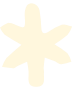 ة
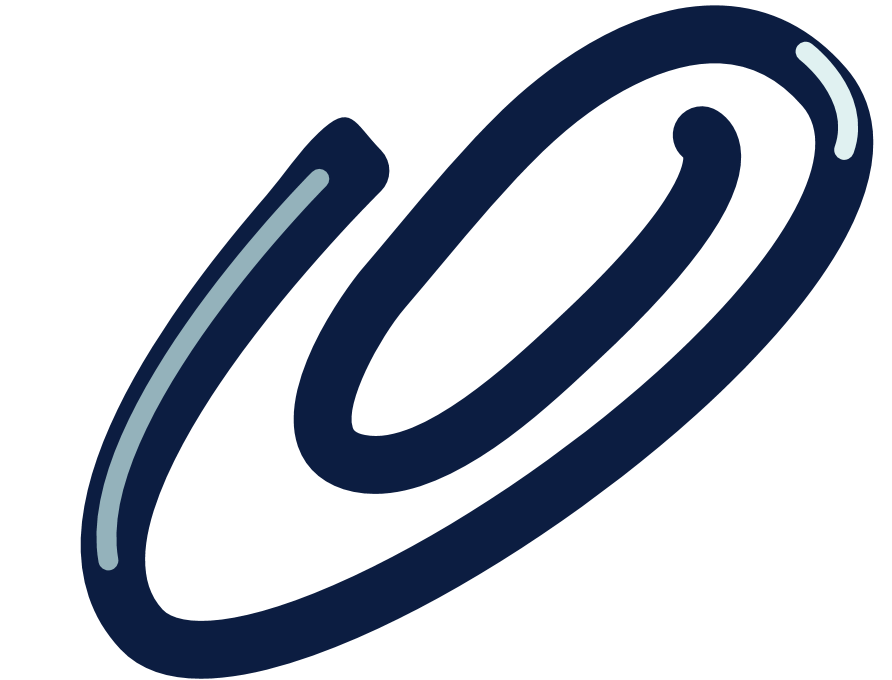 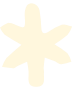 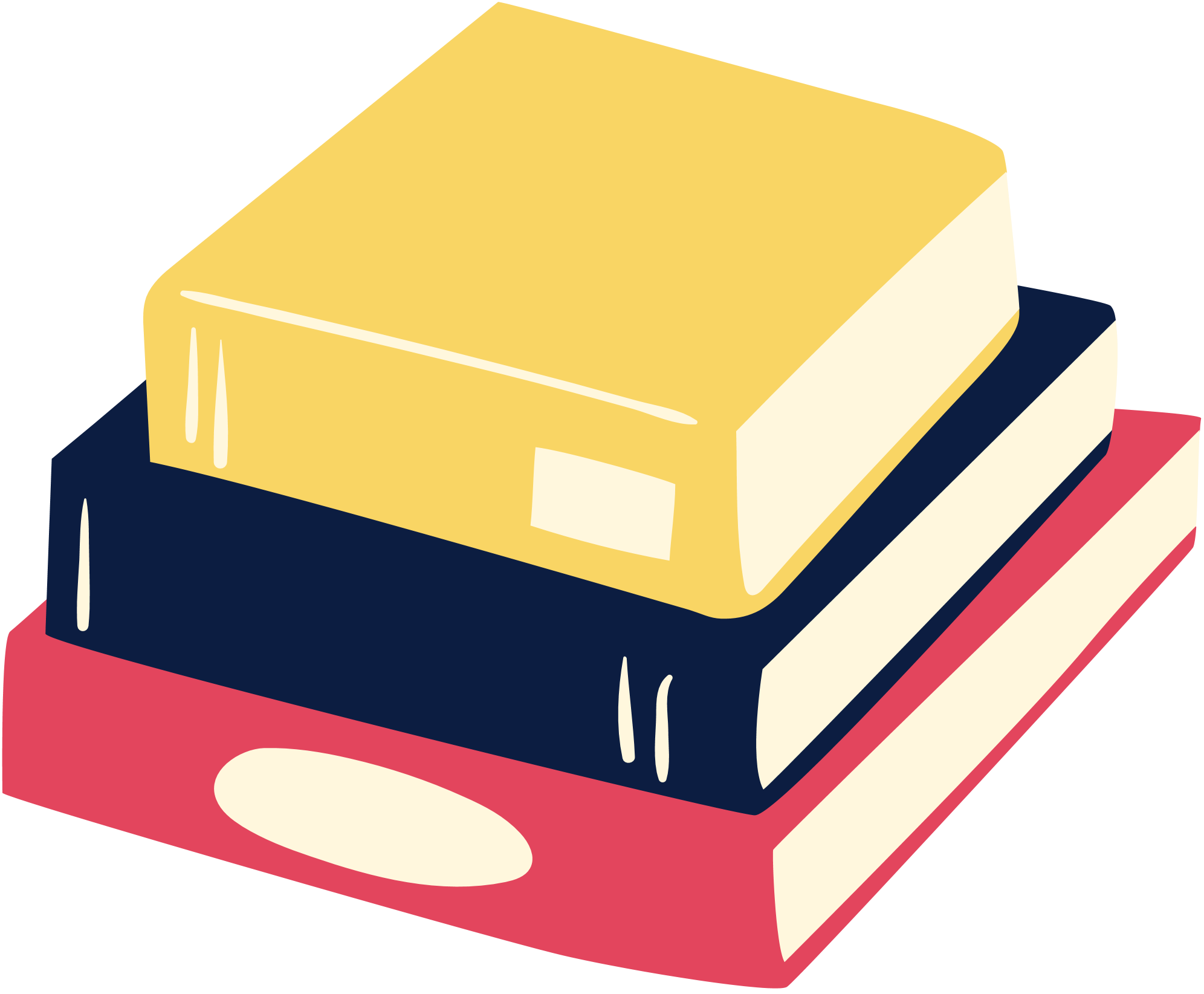 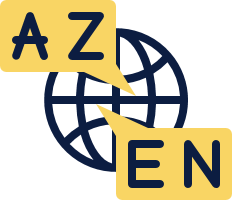 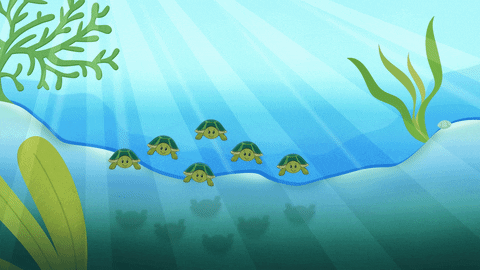 الخلايا
درس
تلخيص الوظائف الخمس الأساسية للمخلوقات الحية .
الهدف
المقارنة بين الخلايا النباتية والخلايا الحيوانية .
الهدف
الخلايا
في نهاية الدرس سنكون قادرين على
خريطة المفاهيم للدرس  الأول
المخلوقات الحية
.................
تتكون من
................................
................................
................................
................................
تحتاج إلى
تقوم ب
................................
................................
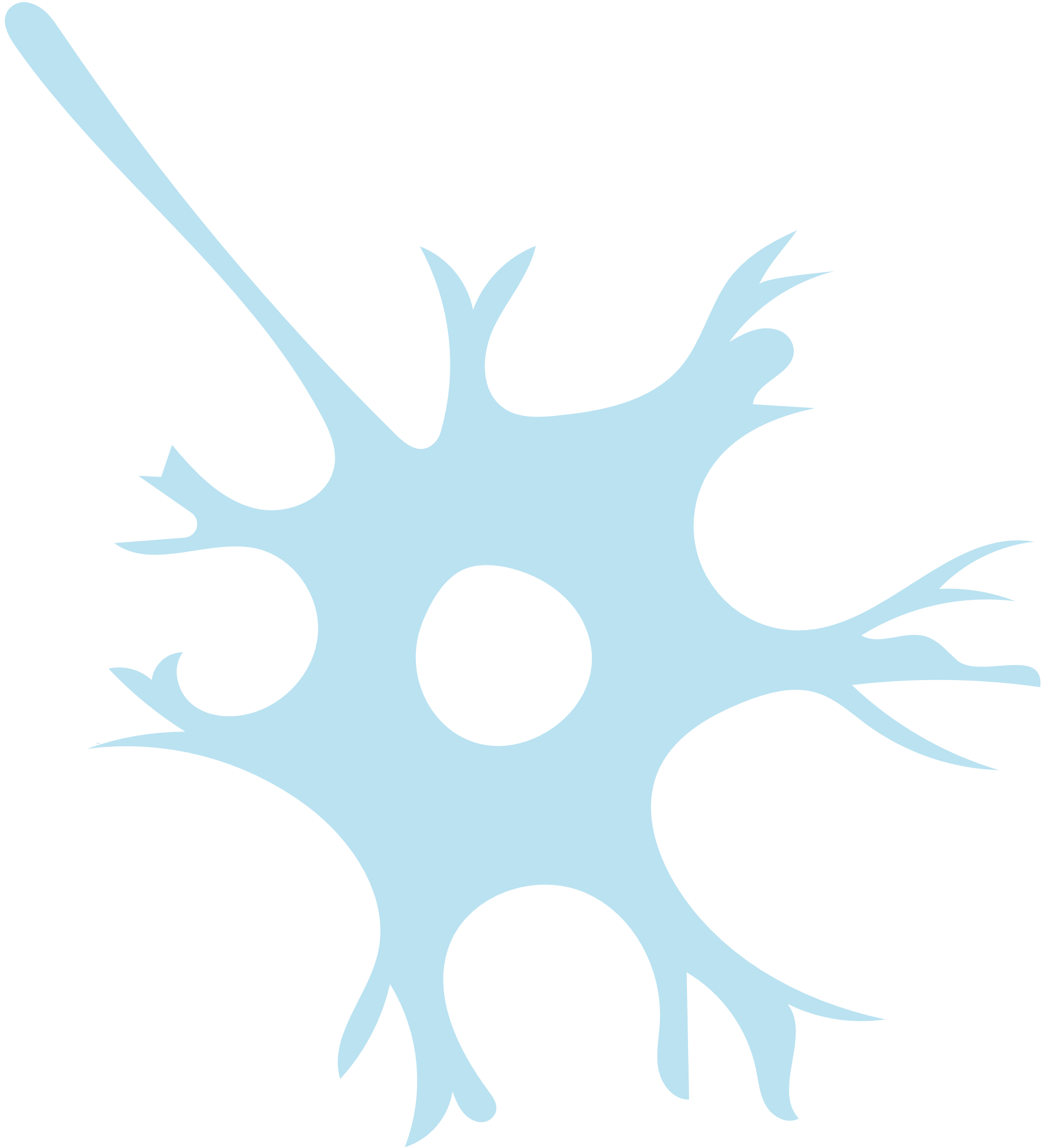 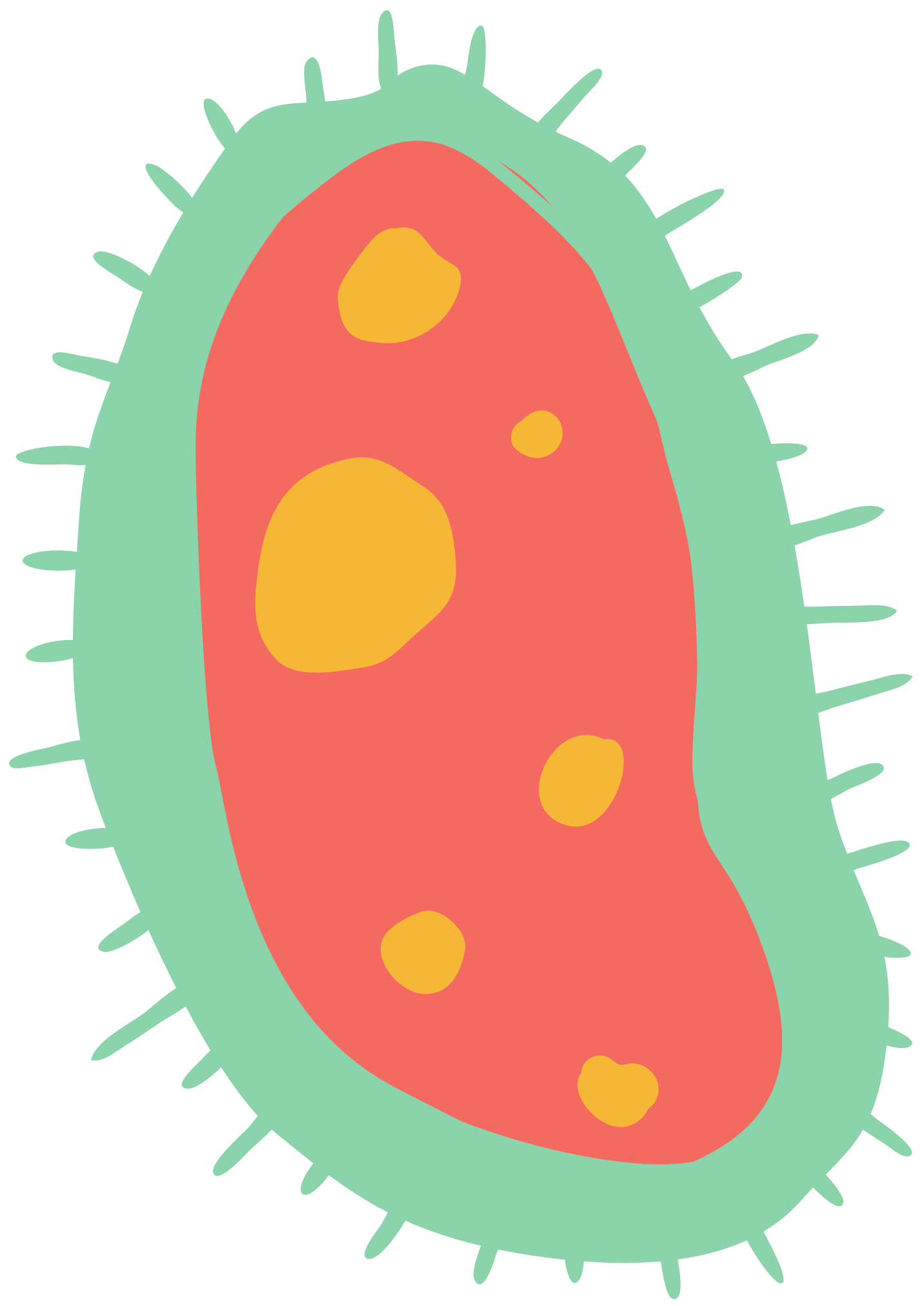 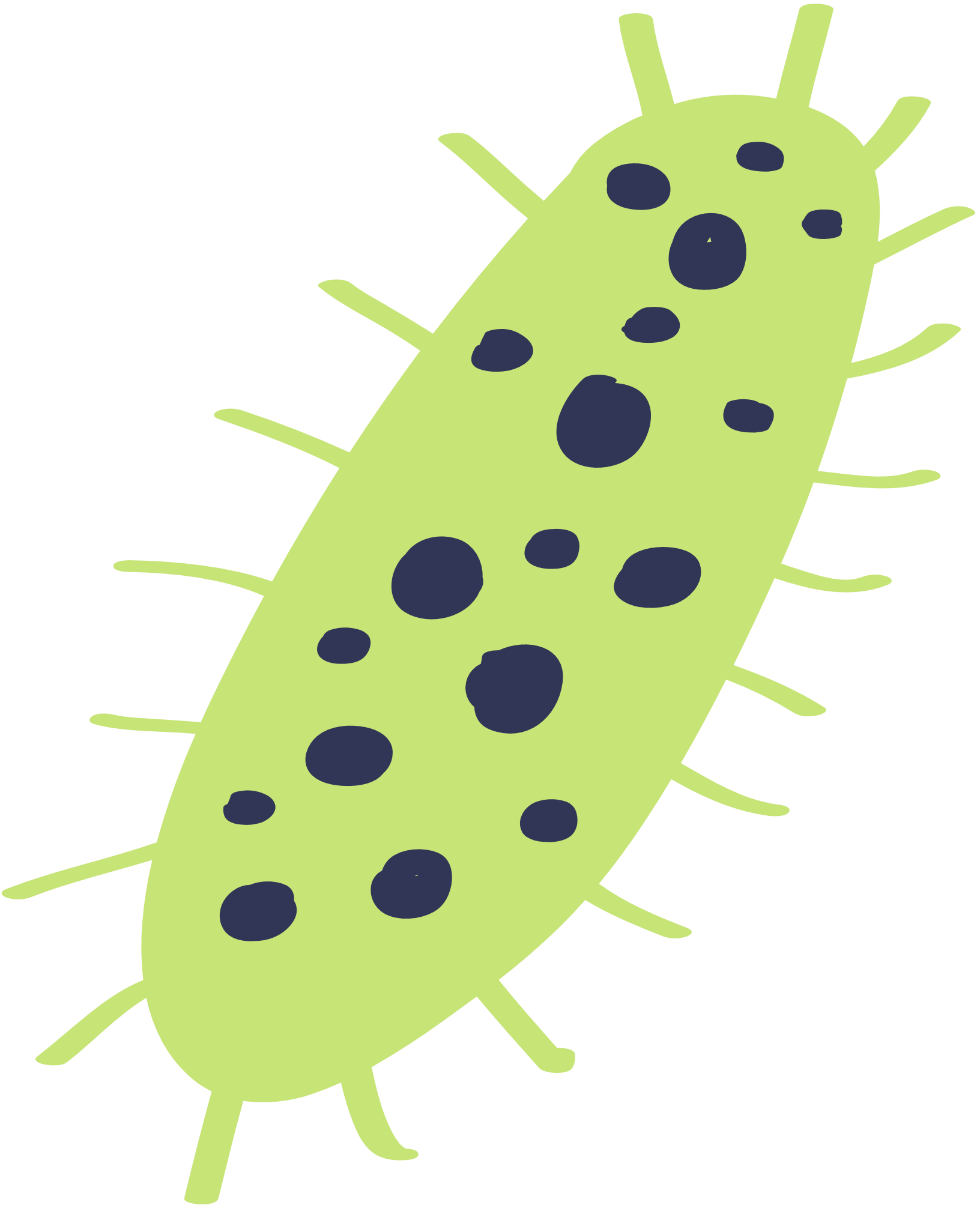 استراتيجية قراءة الصور
افتح صفحة الكتاب رقم 26
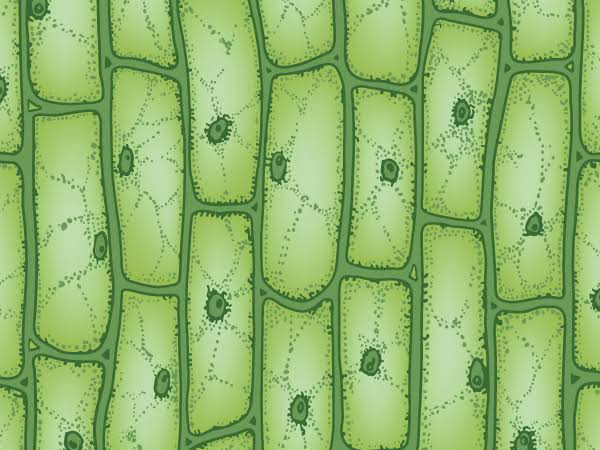 أنظر وأتساءل
ماذا ترى في الصورة ؟ 
كيف يمكن مشاهدتها 
كيف عرفت أنها حية ؟
استراتيجية قراءة الصور
نسخة للطلاب
سجل معلوماتك
أنظر و أتساءل
اسم المجموعة :
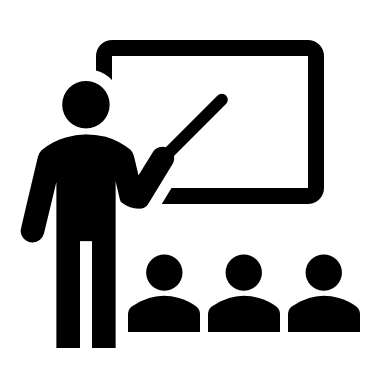 ماذا ترى في الصورة ؟                  ...................................................................................................................................
هل سبق أن شاهدته من قبل ؟      .     .......................................................................................................................
كيف يمكن مشاهدتها                     ...................................................................................................................................
سمي لنا  بعض المخلوقات الحية؟      ...................................................................................................................................
كيف عرفت أنها حية ؟                  ...................................................................................................................................
استراتيجية قراءة الصور
الاجابات
سجل معلوماتك
أنظر و أتساءل
اسم المجموعة :
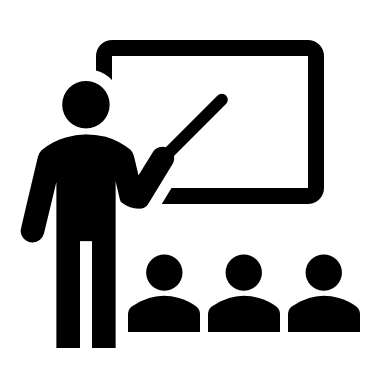 ماذا ترى في الصورة ؟                                                         خلايا نباتية مكبرة
هل سبق أن شاهدته من قبل ؟                                                    نعم  /  لا 
كيف يمكن مشاهدتها                                                                بالمجهر 
سمي لنا  بعض المخلوقات الحية؟                                     حيوانات أو نباتات
كيف عرفت أنها حية ؟                                              تتحرك، وتنمو، وتتنفس، وتأكل.
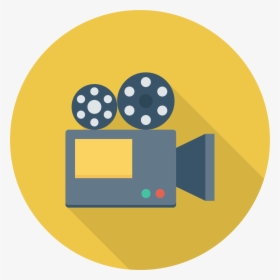 استراتيجية شاهد و دون
شاهد الفيديو التالي و قم بتدوين الاشياء المهمة من وجهة نظرك

بعد نهاية تدوين الملاحظات يقرأ طالب من كل مجموعة الأشياء التي دونها زملائه
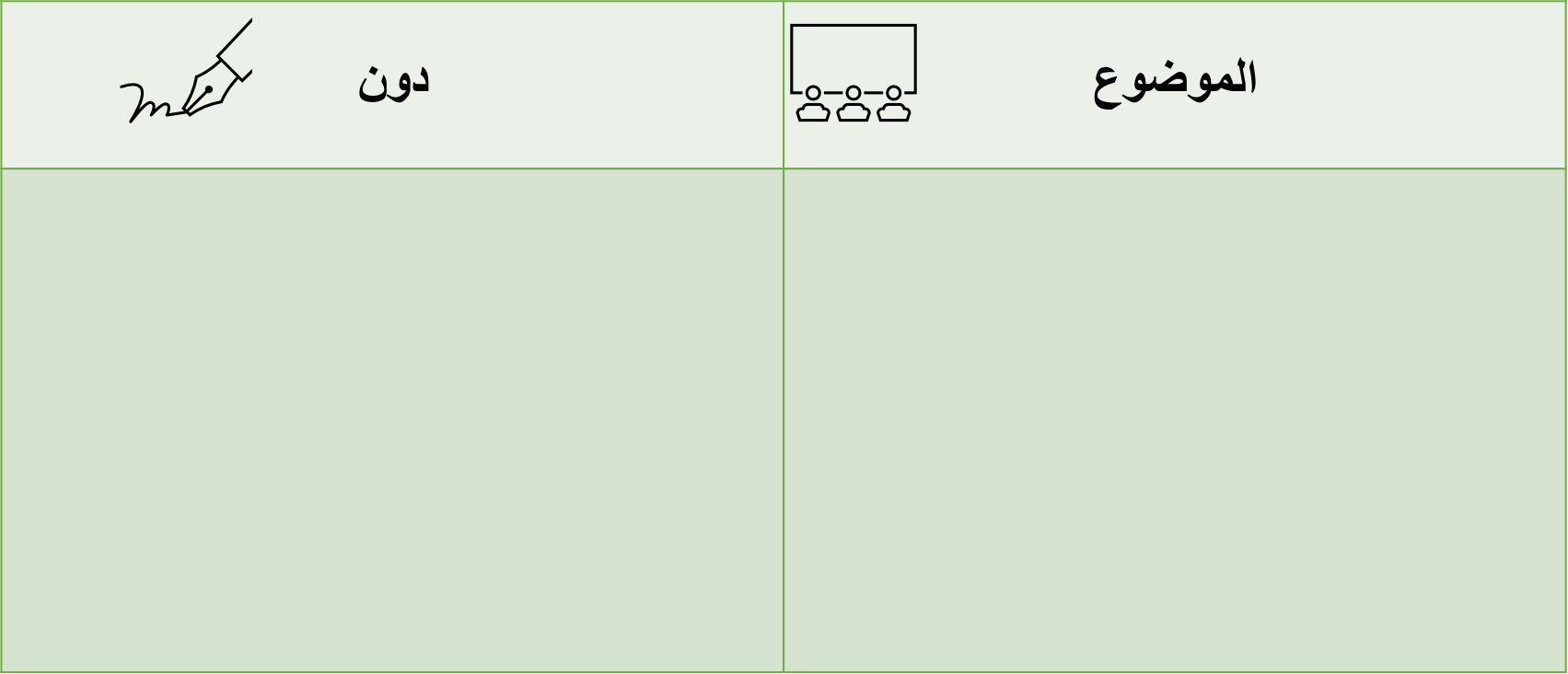 الفيديو في الصفحة التالية
[Speaker Notes: طريقة : يتم عرض مقطع فديو للدرس والطلبة يقمون بتدوين الاشياء المهمة من وجهة نظرهم .]
استراتيجية شاهد و دون
نسخة للطلاب
اسم المجموعة :
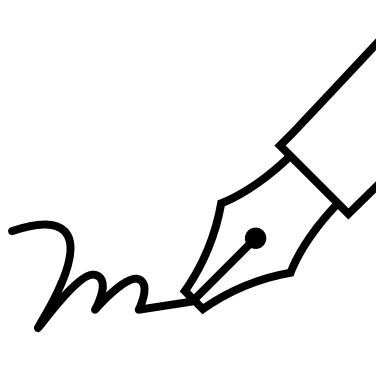 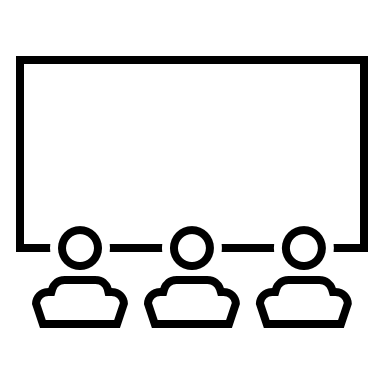 استراتيجية شاهد و دون
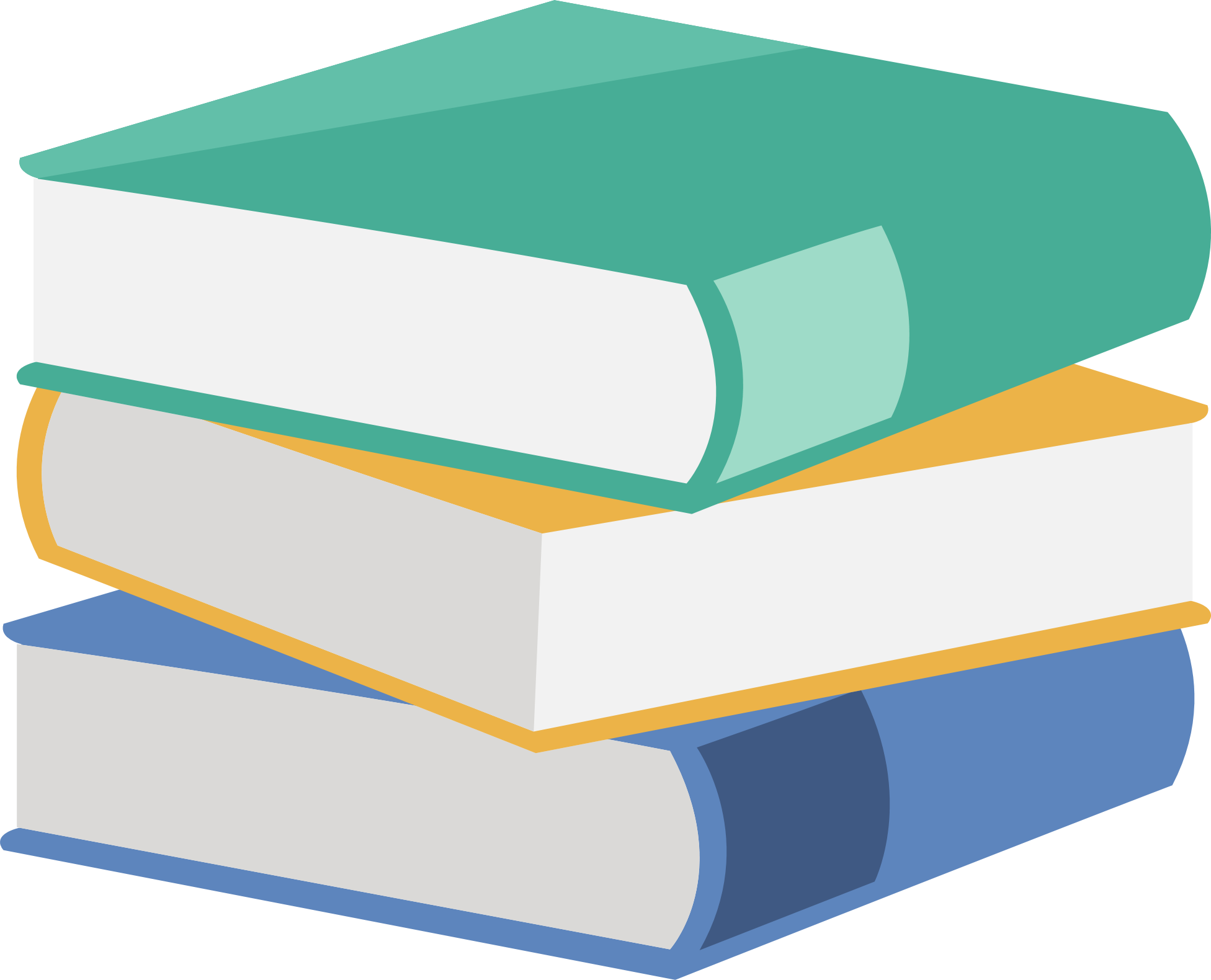 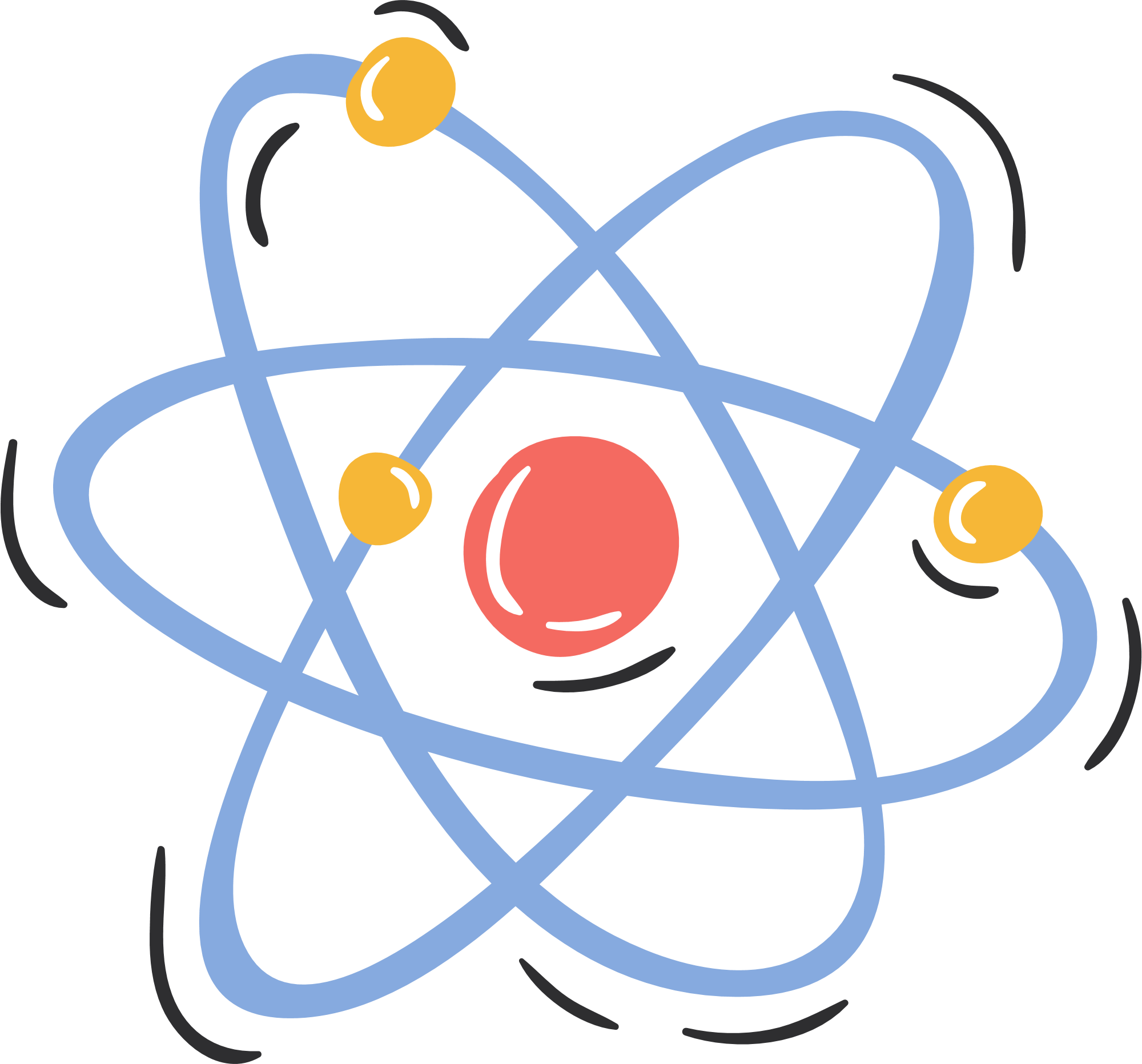 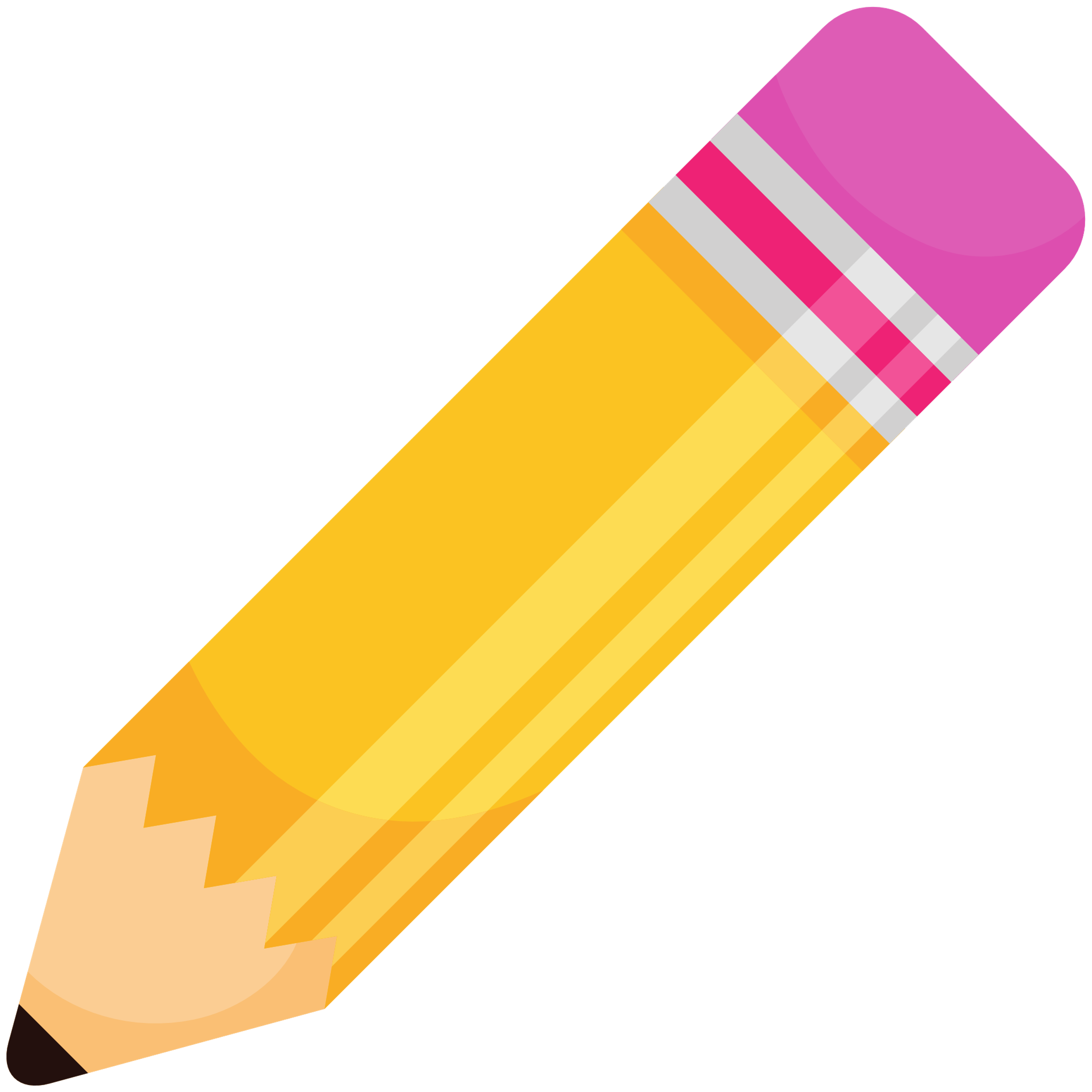 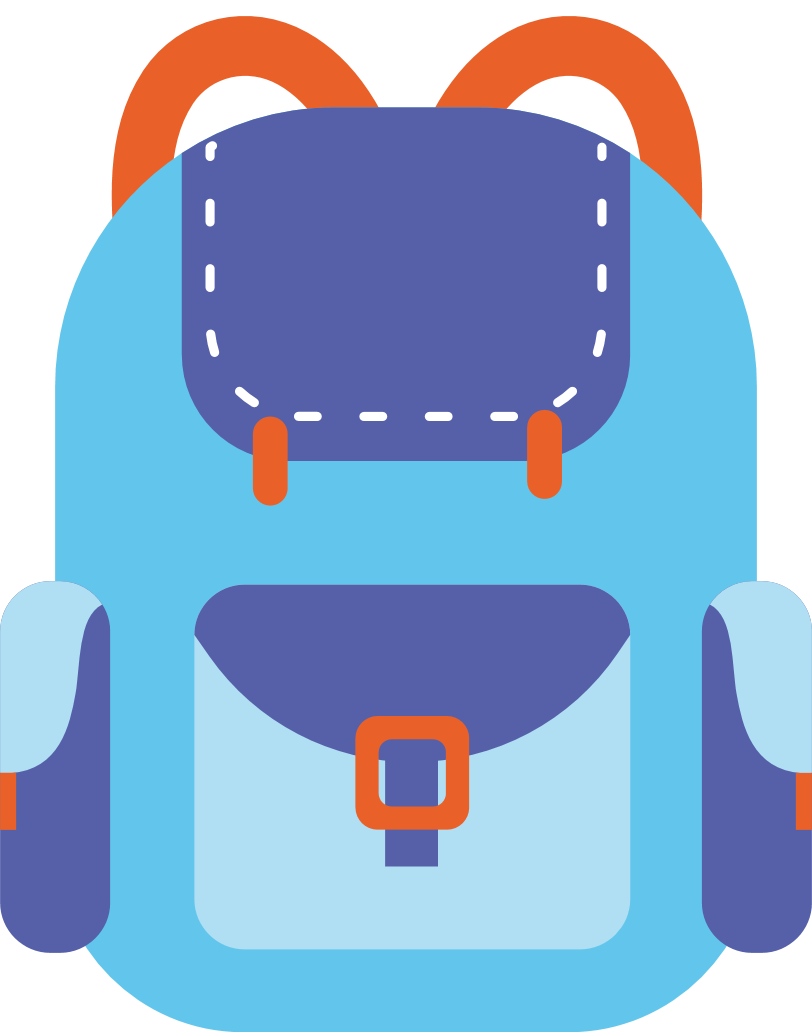 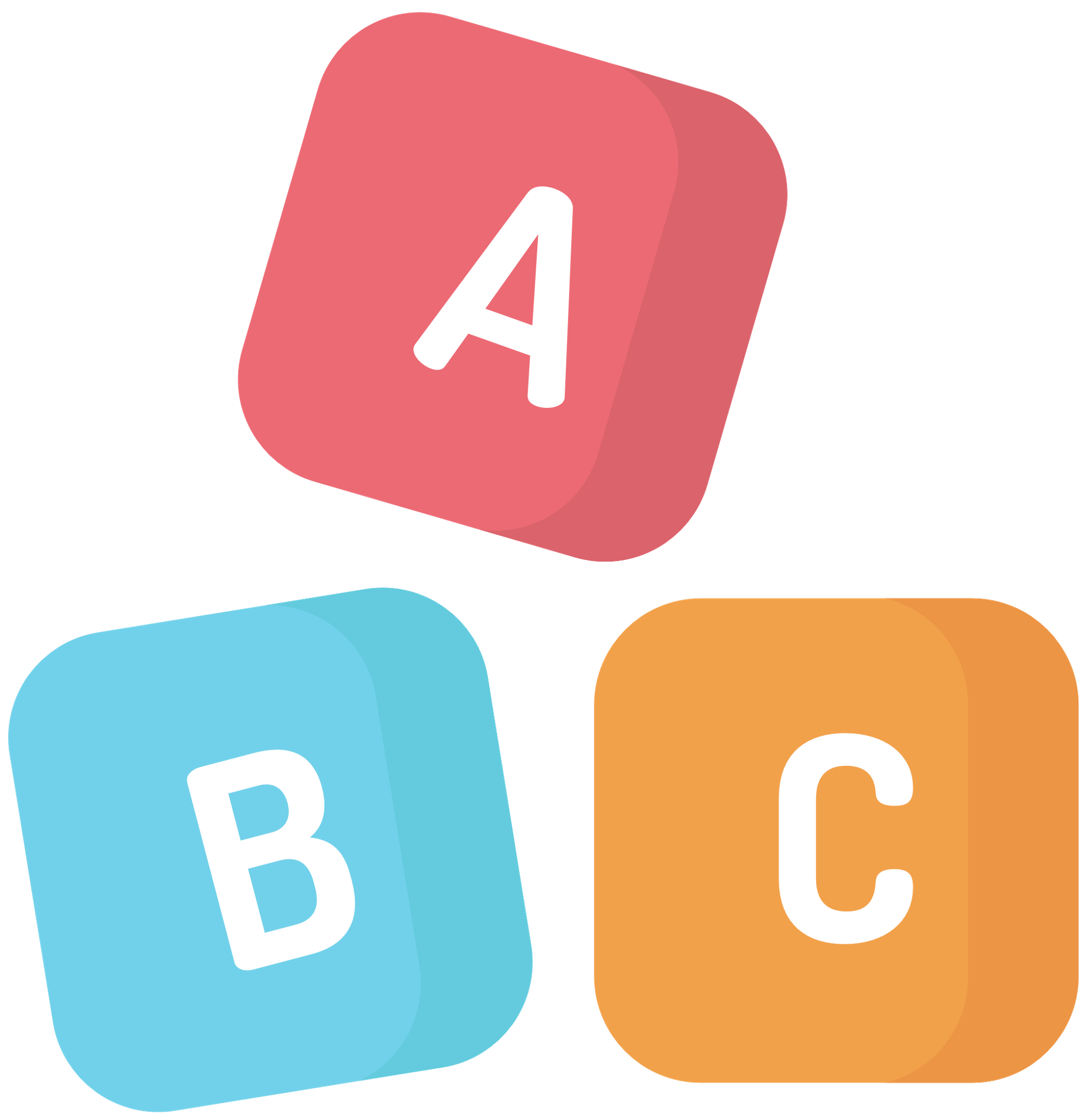 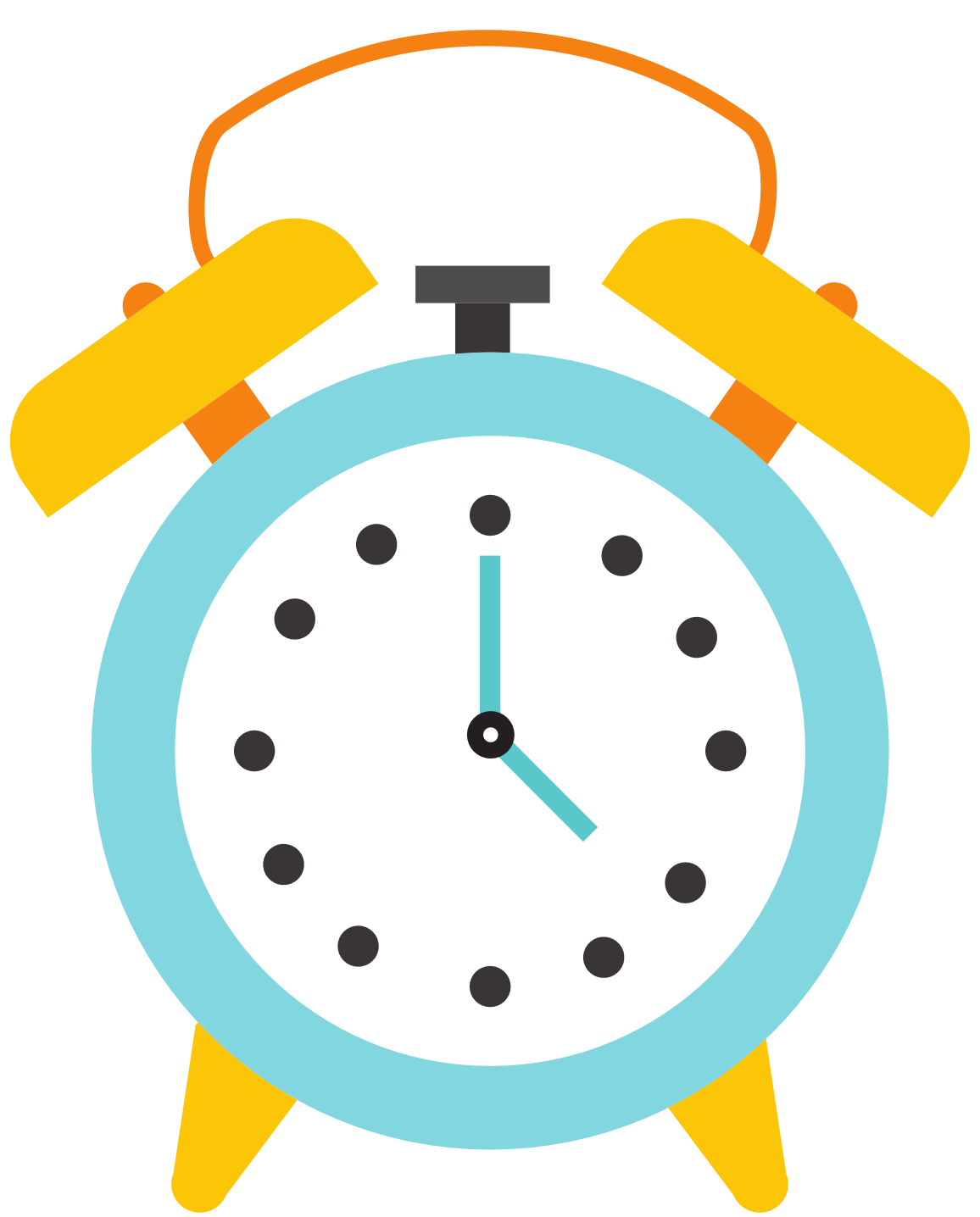 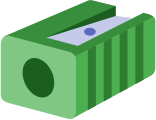 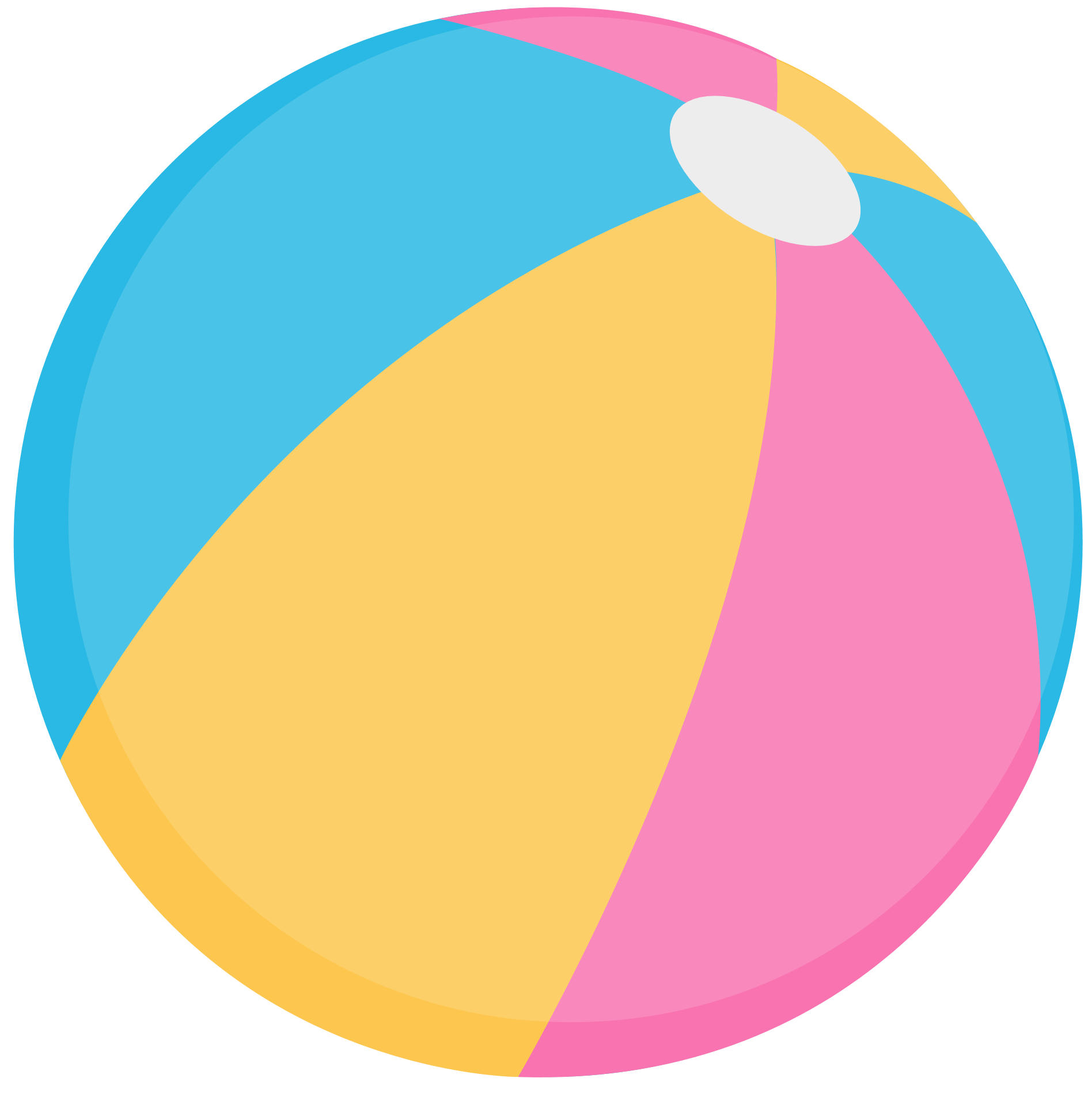 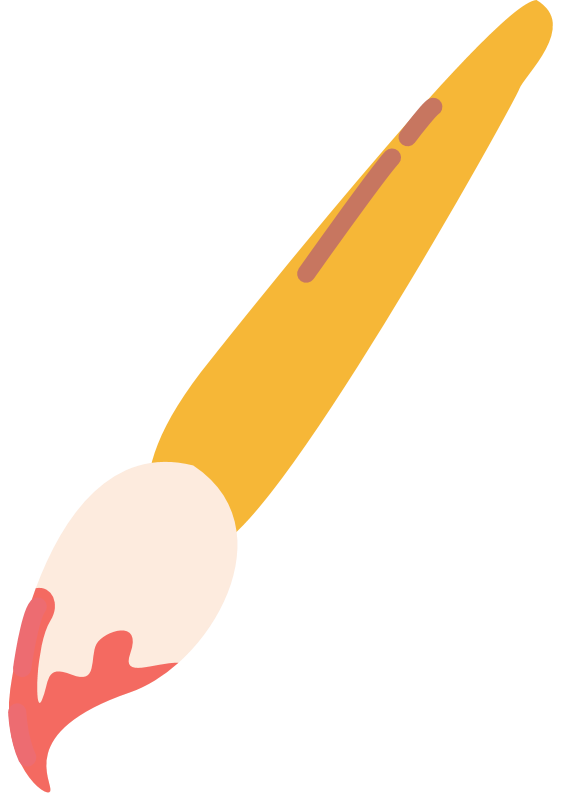 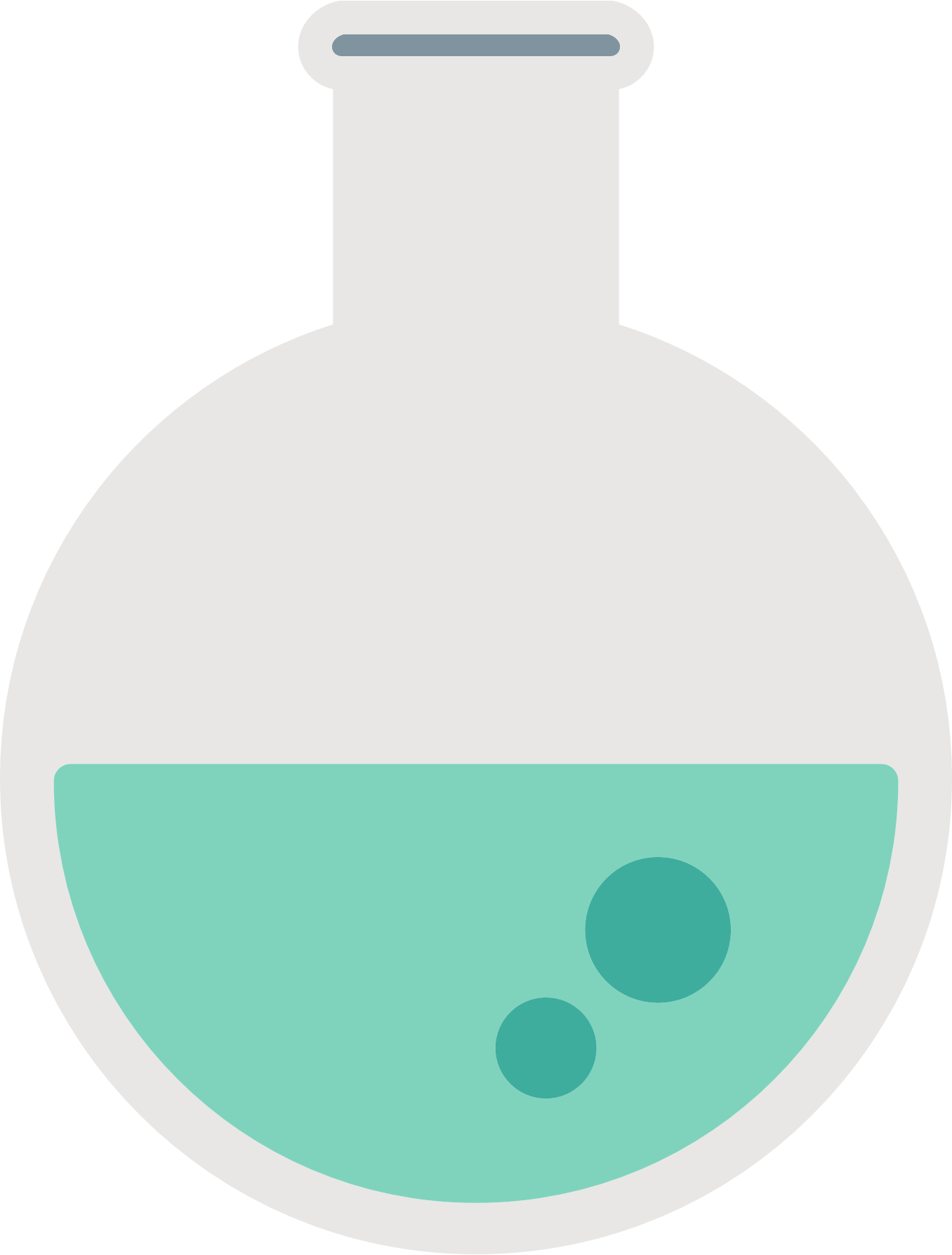 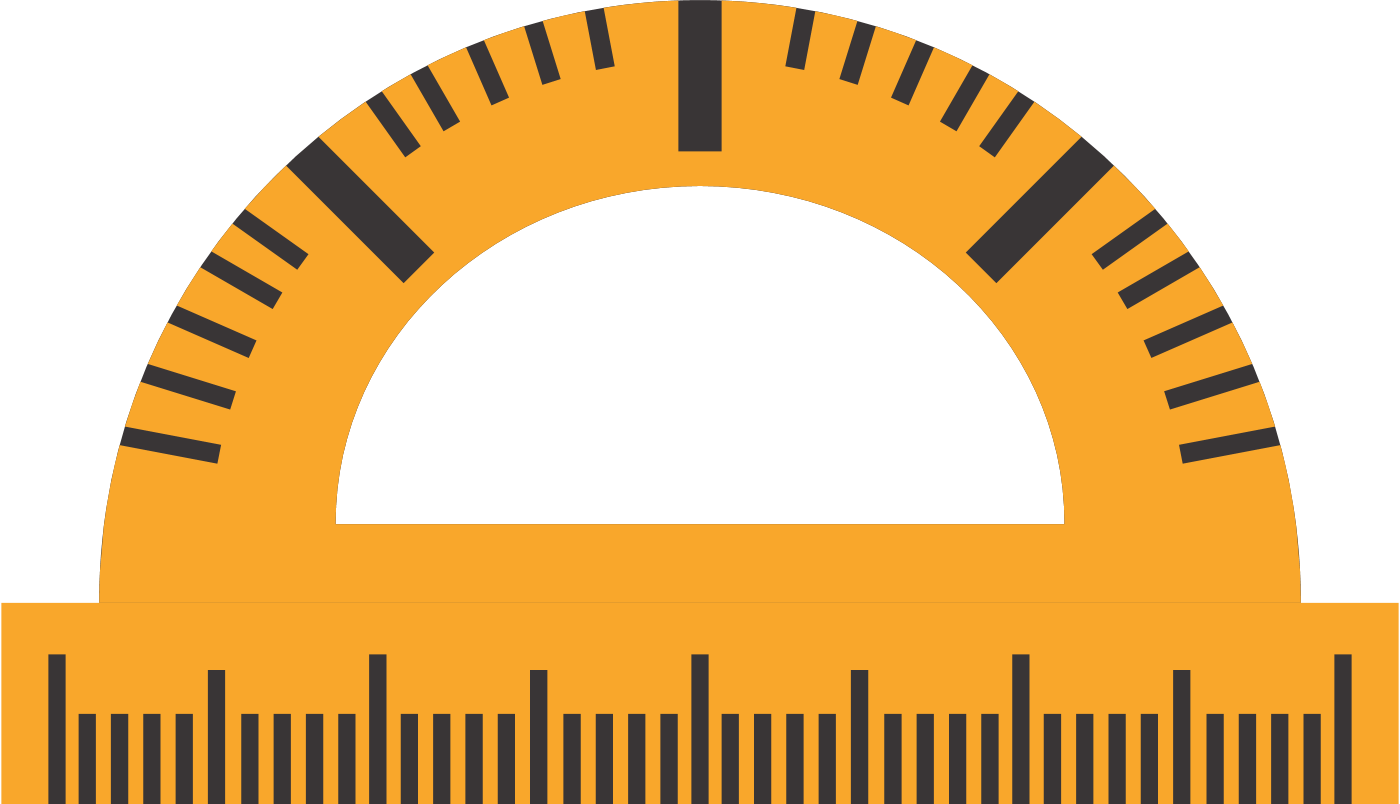 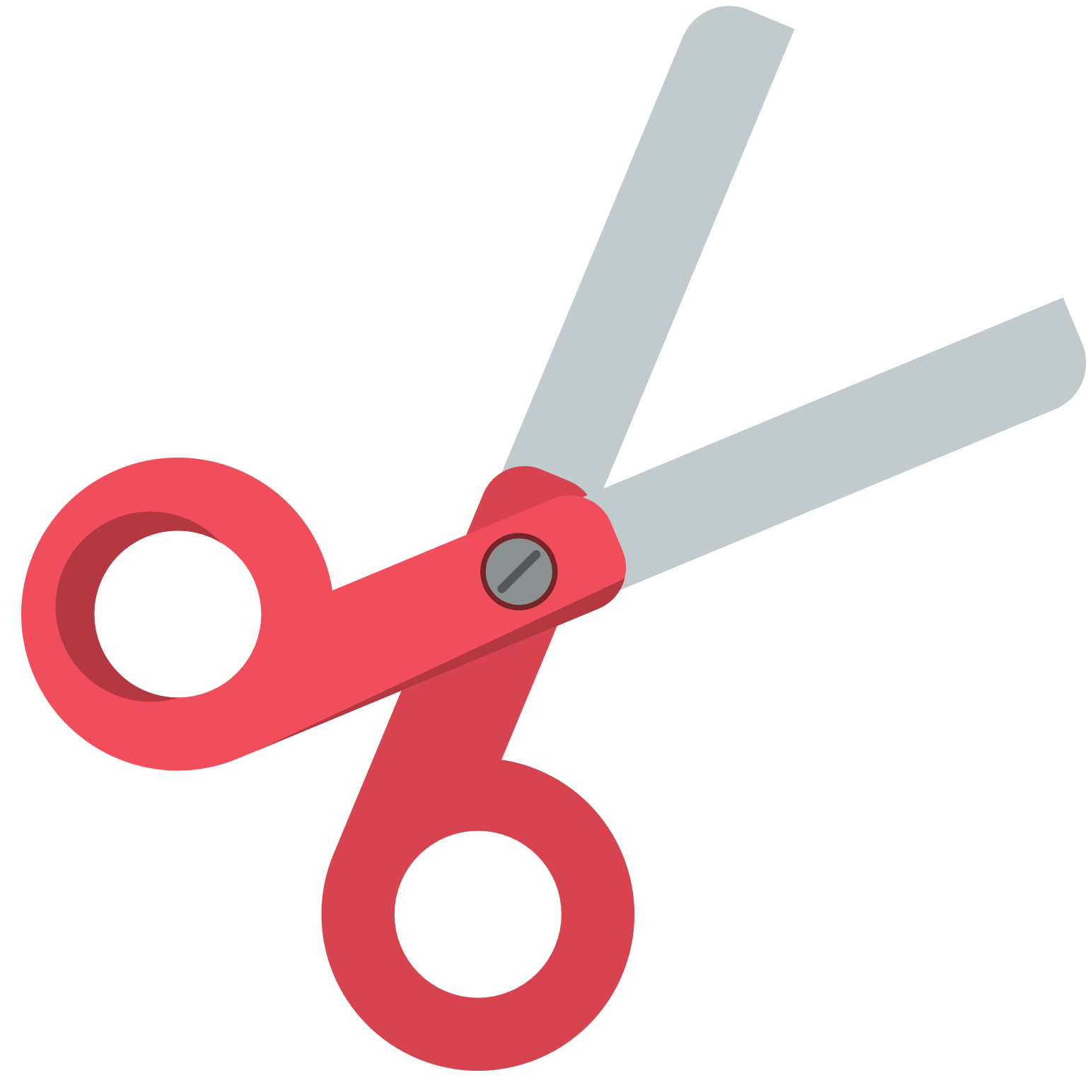 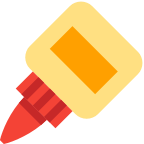 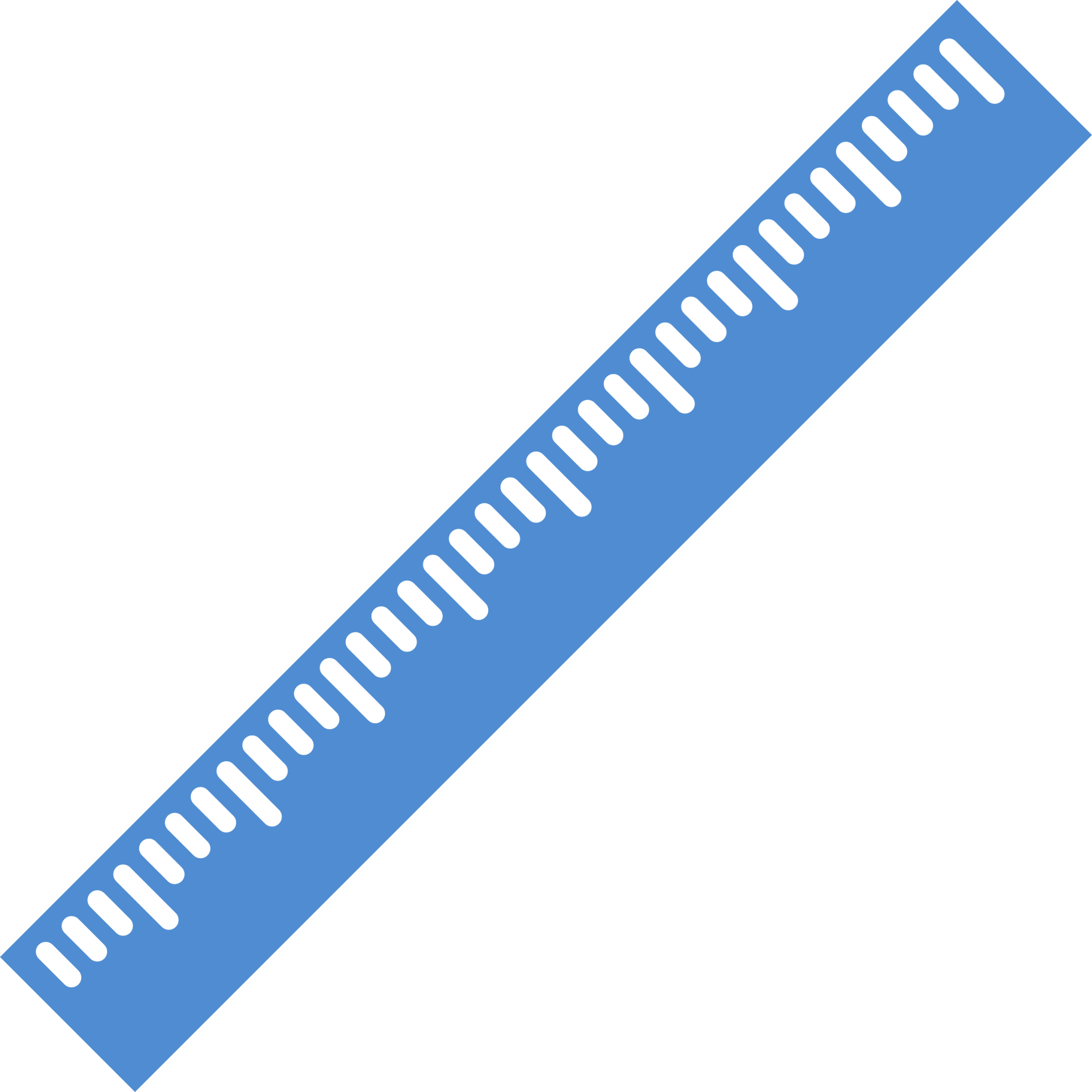 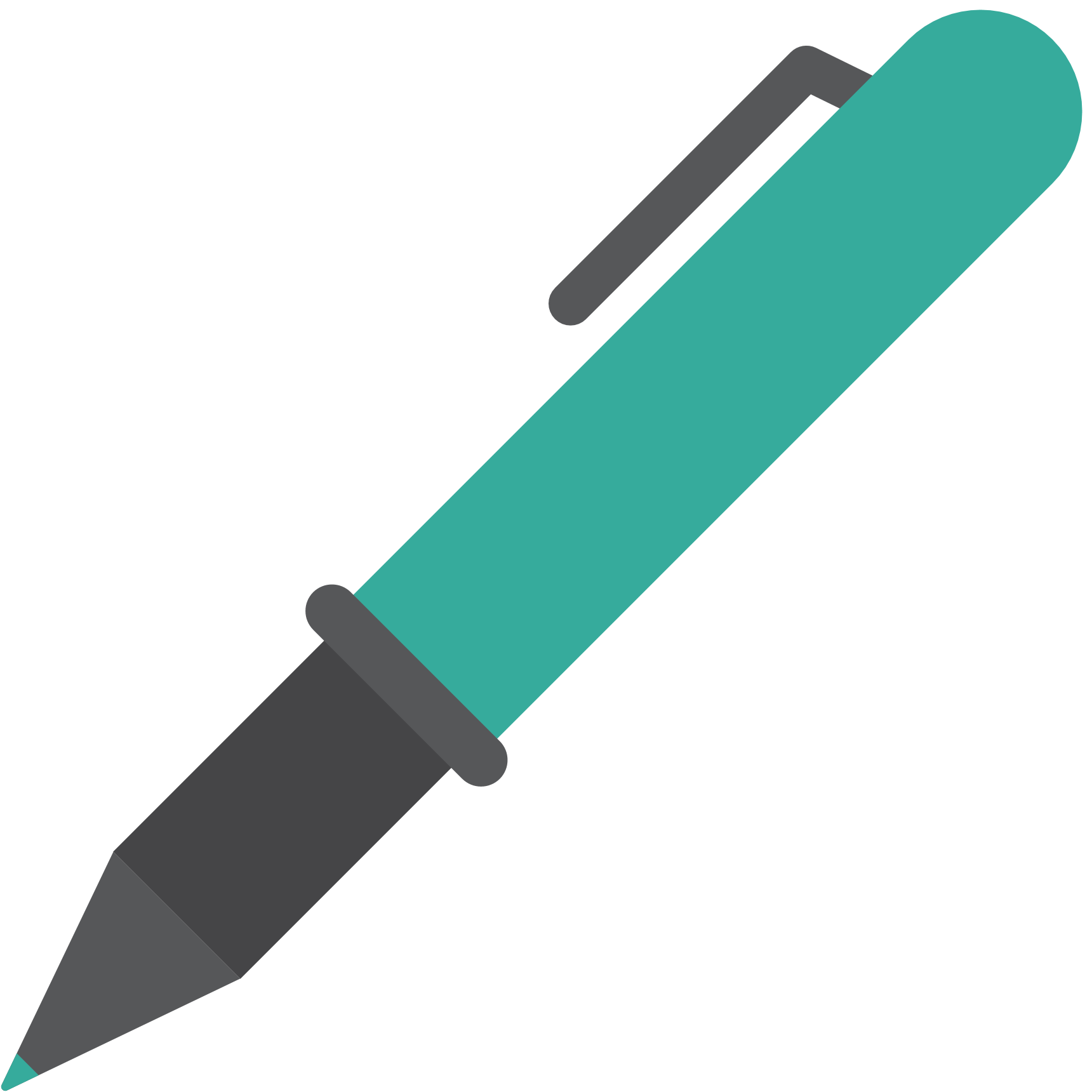 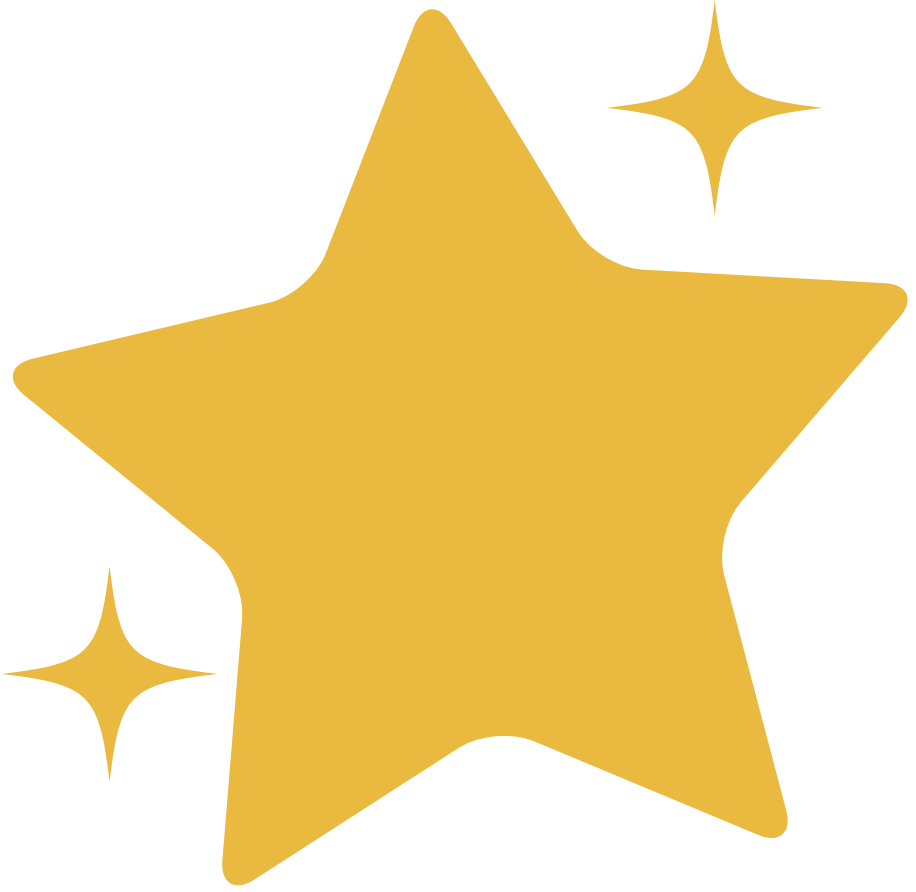 افتح الكتاب على الصفحة 28 اقرأ الدرس
نسخة للطلاب
استراتيجية أقرأ و أكتب
اسم المجموعة :
بالتعاون مع مجموعتك أستعين بكتابك المدرسي ليساعدك على ملء الفراغات:
١. الناس، و ................... ، و ....................... من المخلوقات الحية.
٢. تحتاج المخلوقات الحية إلى الماء والغذاء ومكان لتعيش فيه، كما  أنها تحتاج إلى .................... من أجل البقاء.
٣. تقوم المخلوقات الحية جميعها ..................... وظائف أساسية للحياة.
أ. تستخدم ....................... من أجل الحصول على الطاقة.
ب. هي ..................... وتكبر.
ج. هي .................. لِتنتج المزيد ِ من أفراد َ نوعها.
د. هي ..................... للظروف البيئية  من حولِها.
ه. هي ...................... من الفضلات.
٤. تتكون المخلوقات الحية جميعها من ................................... .
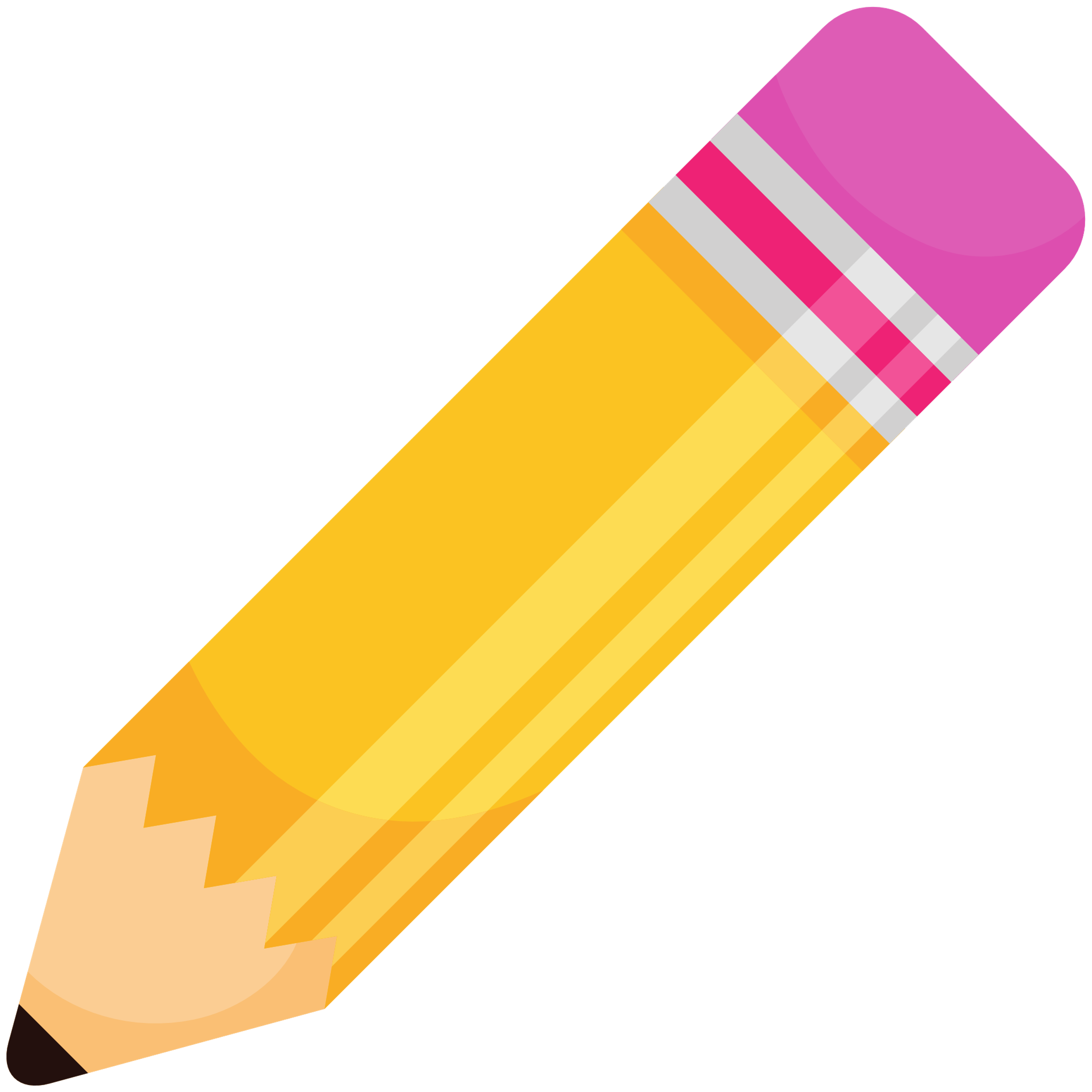 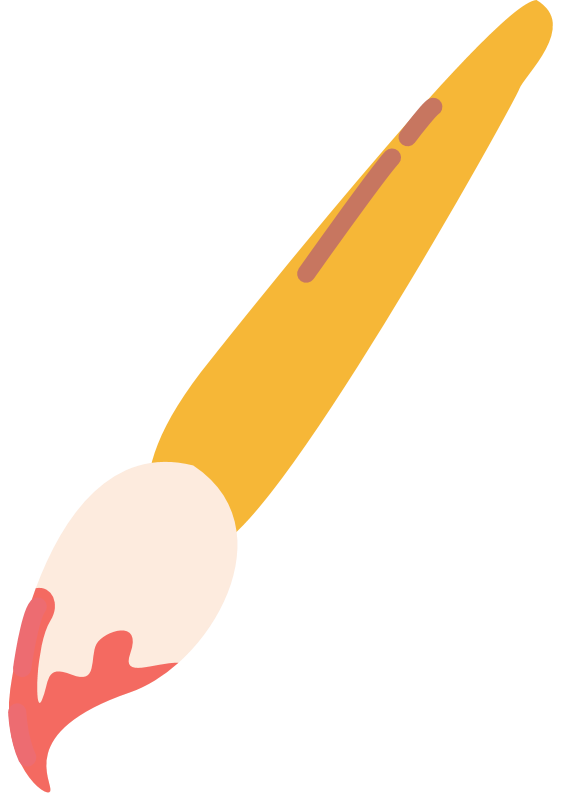 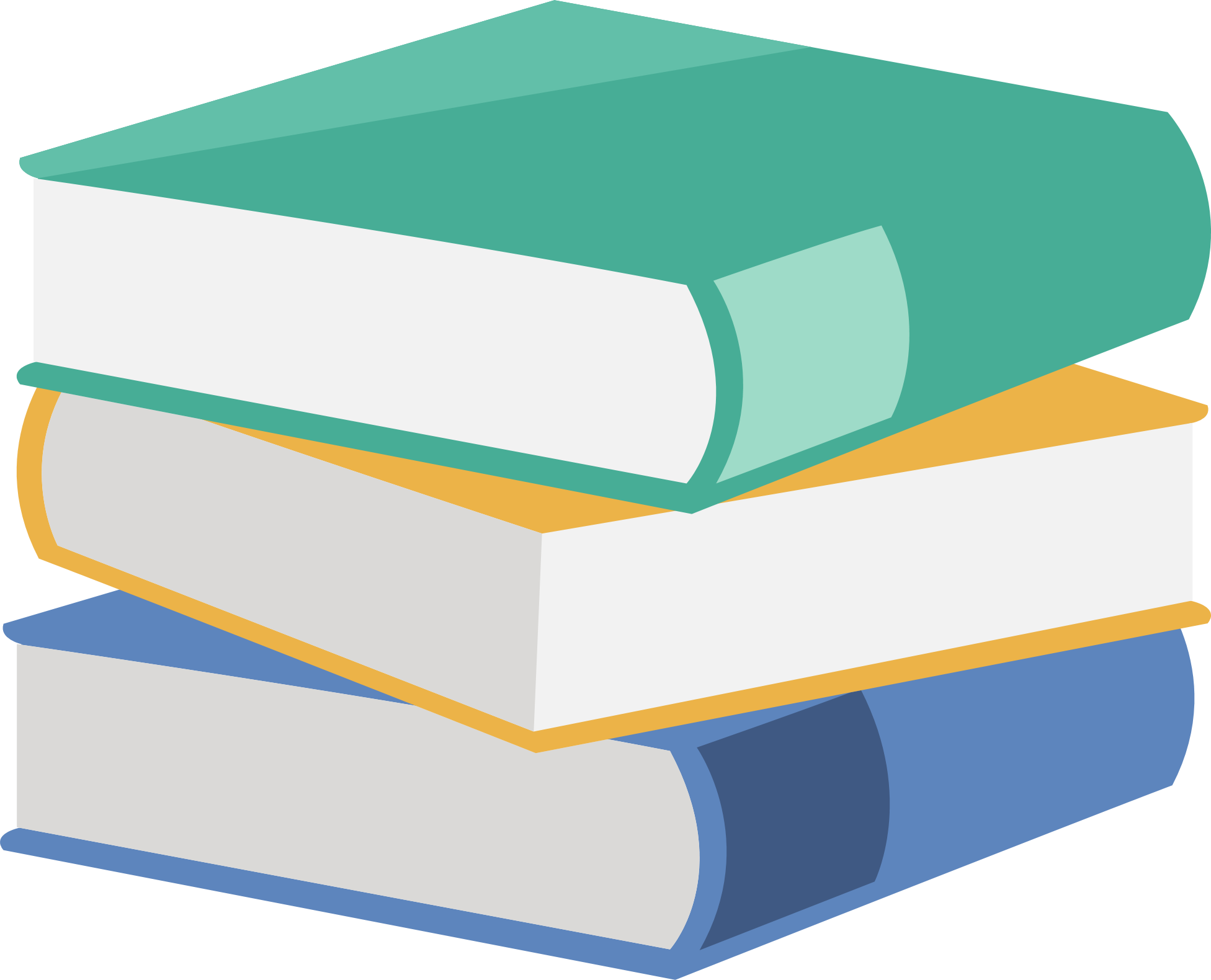 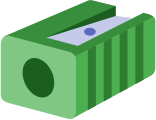 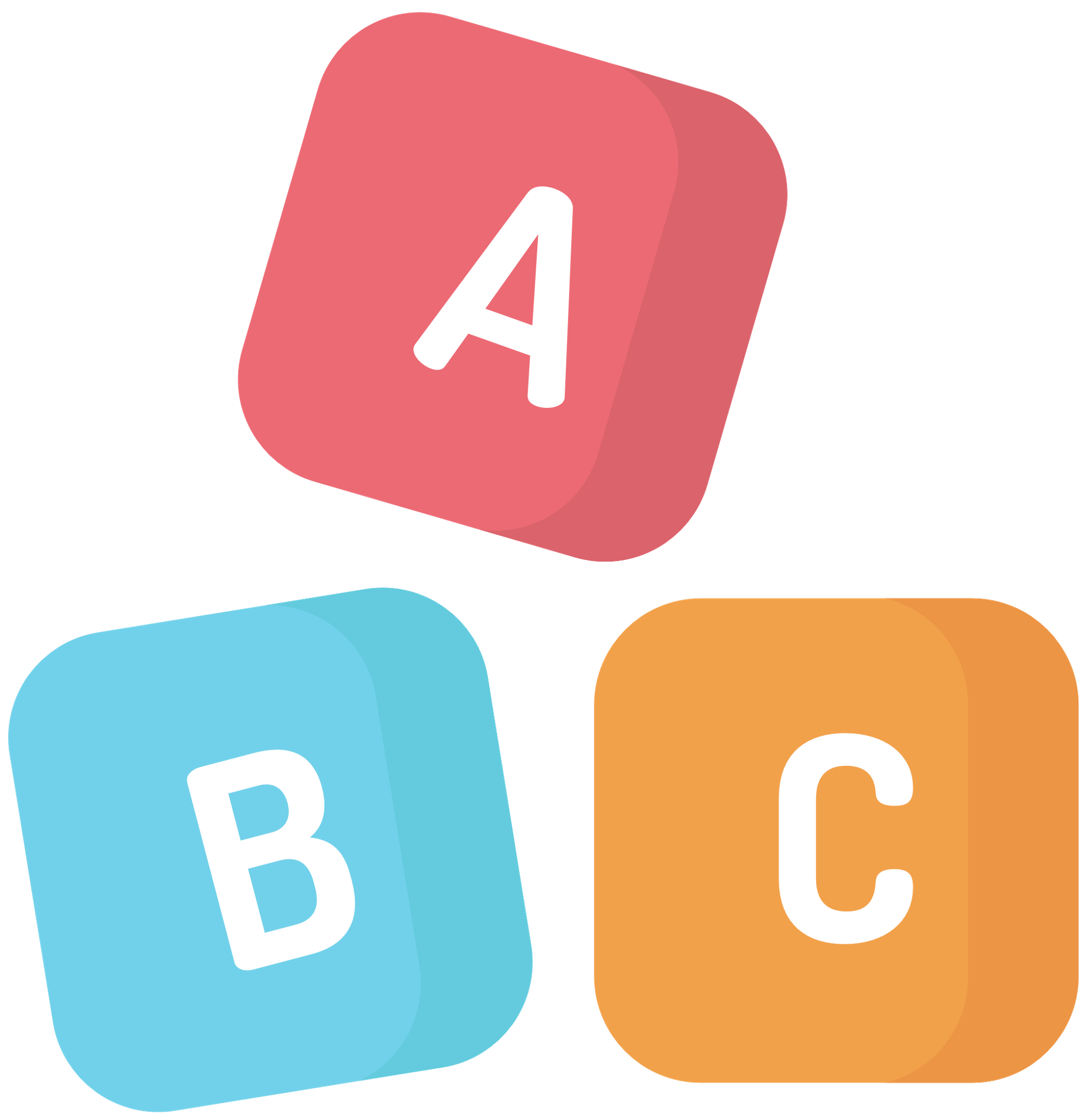 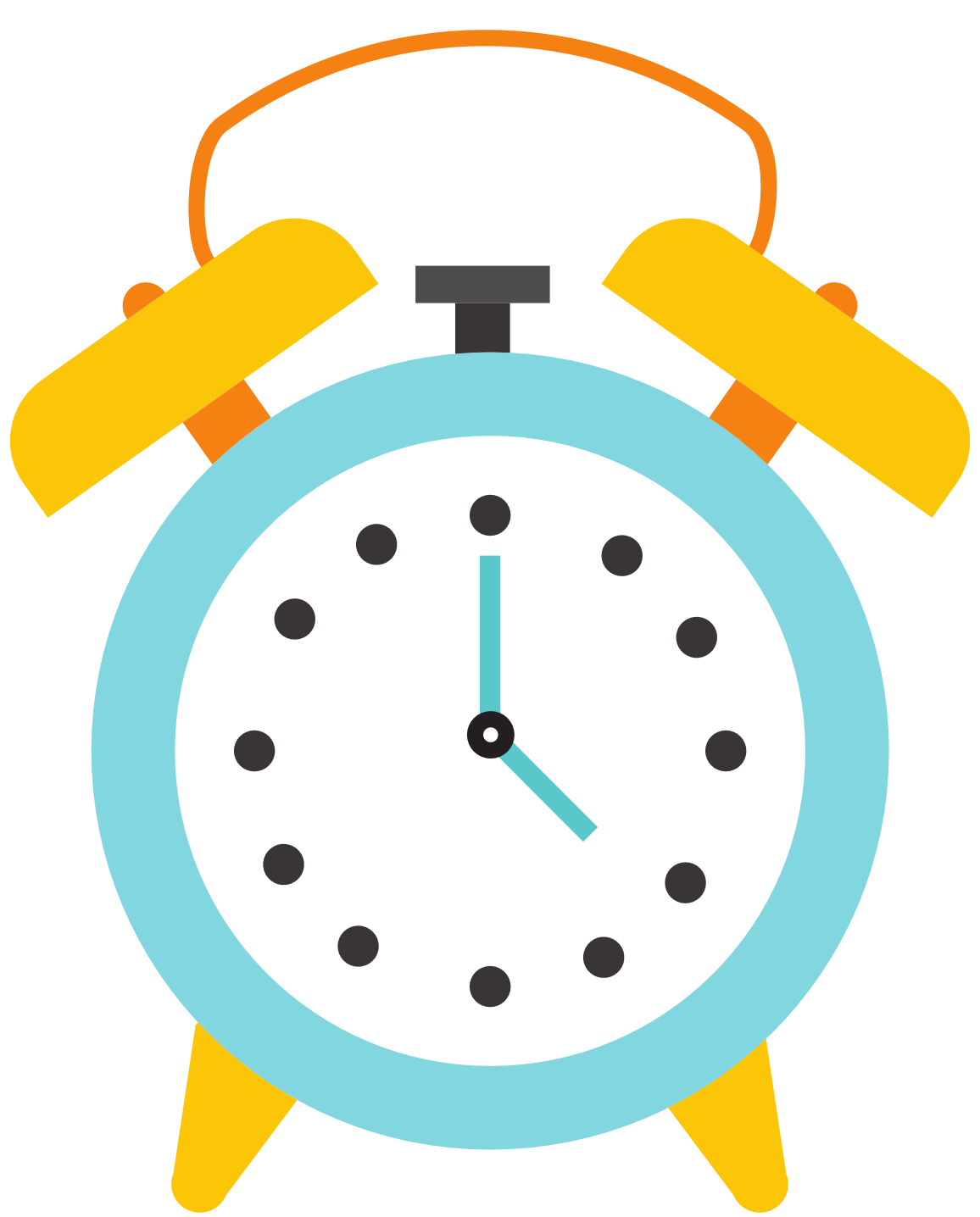 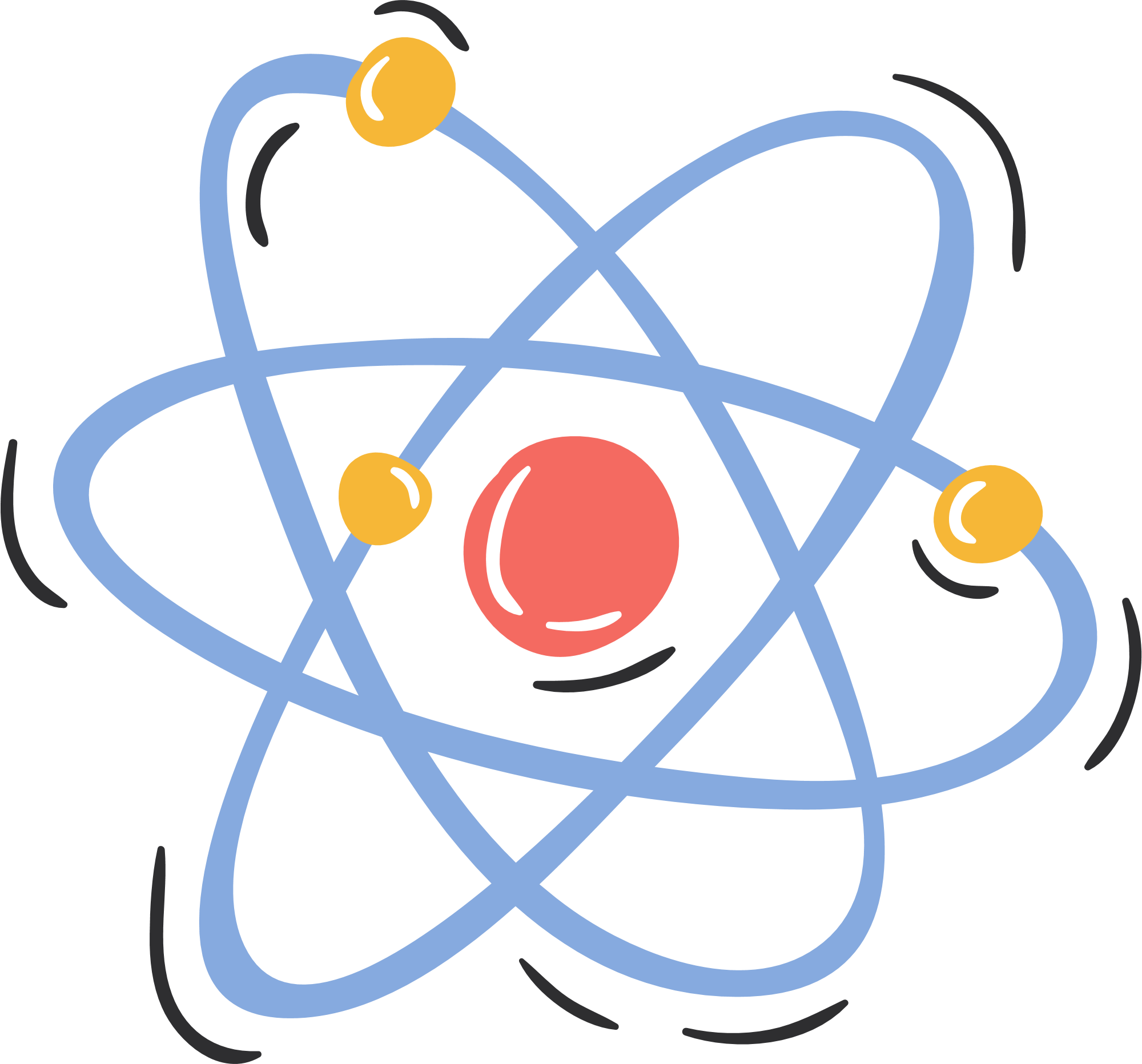 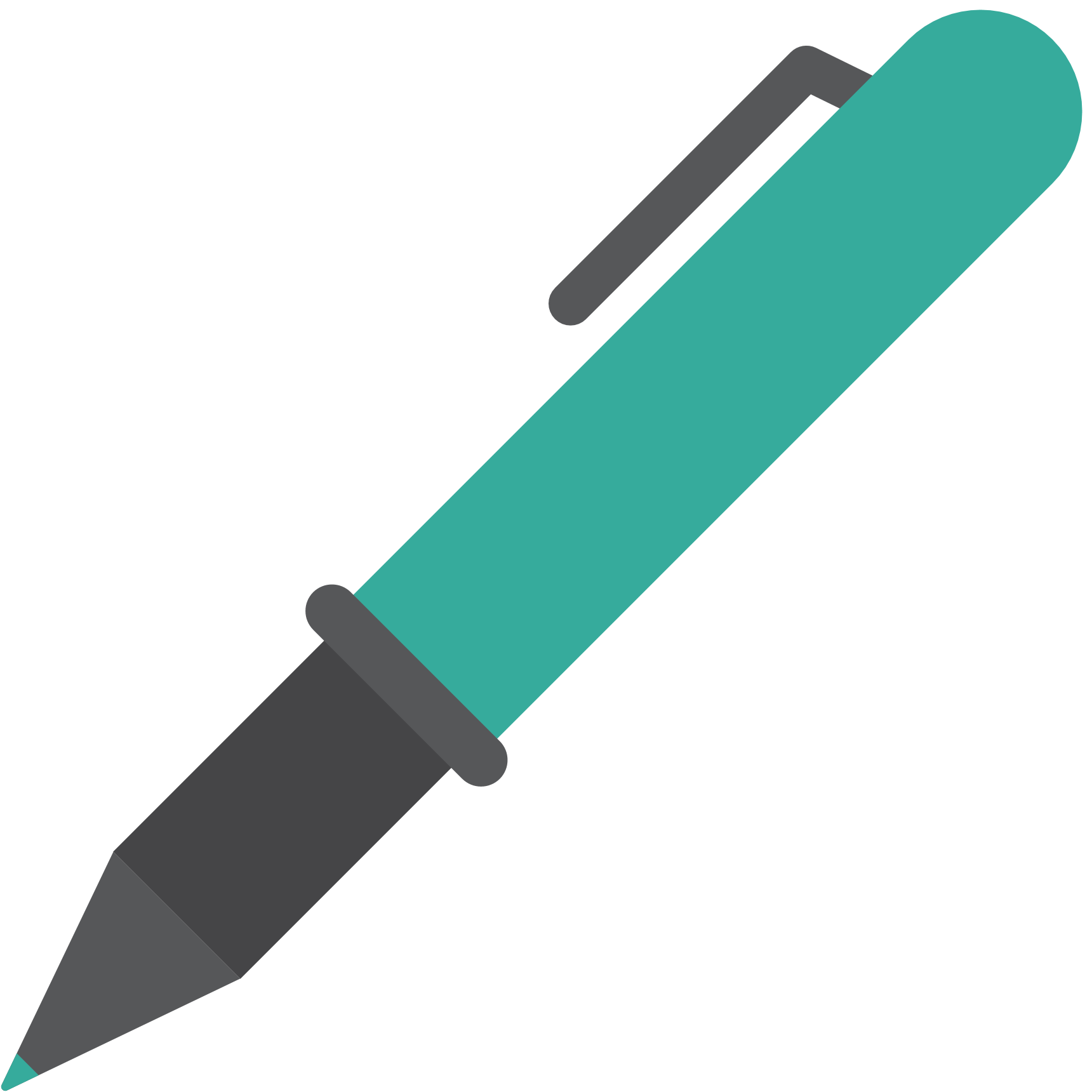 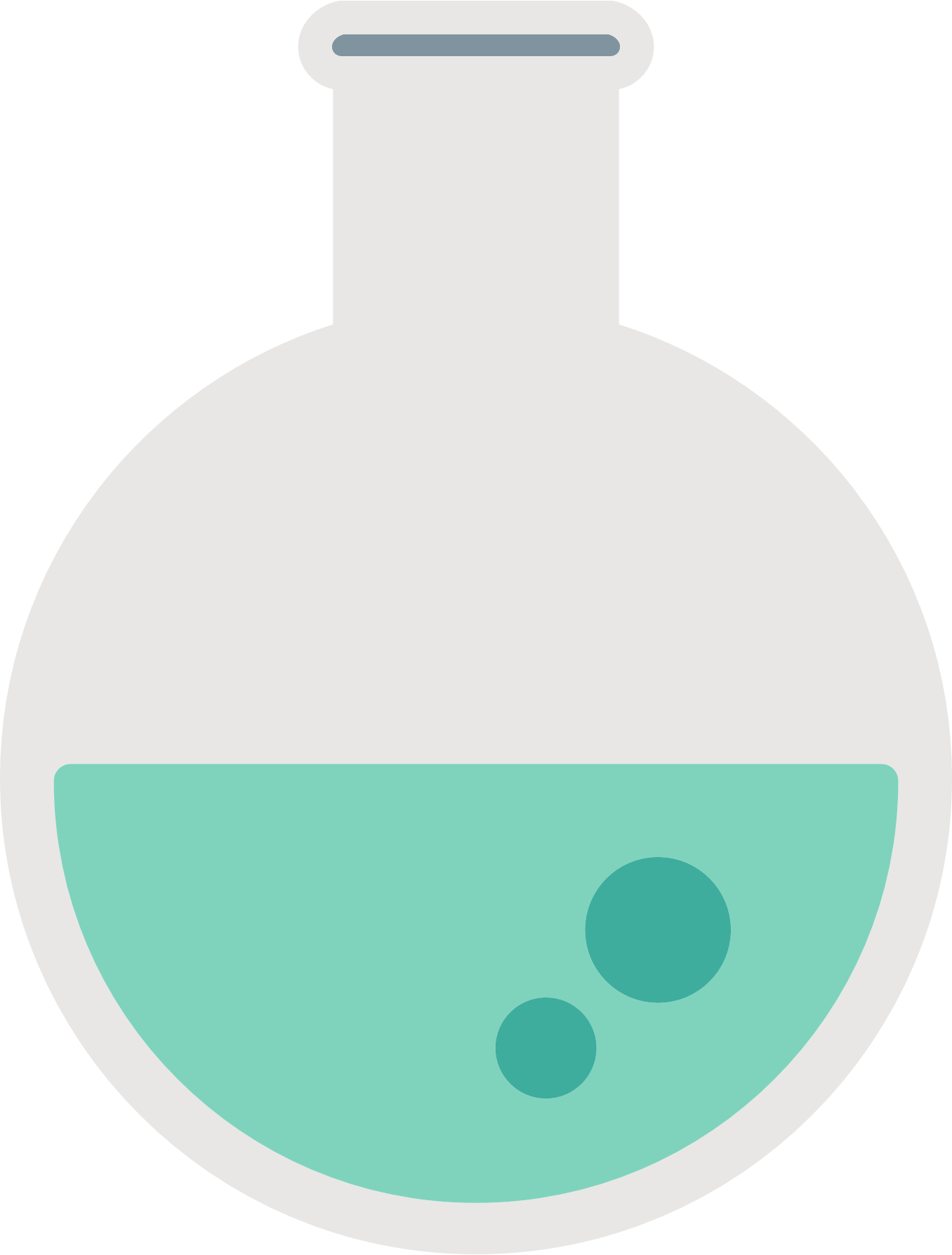 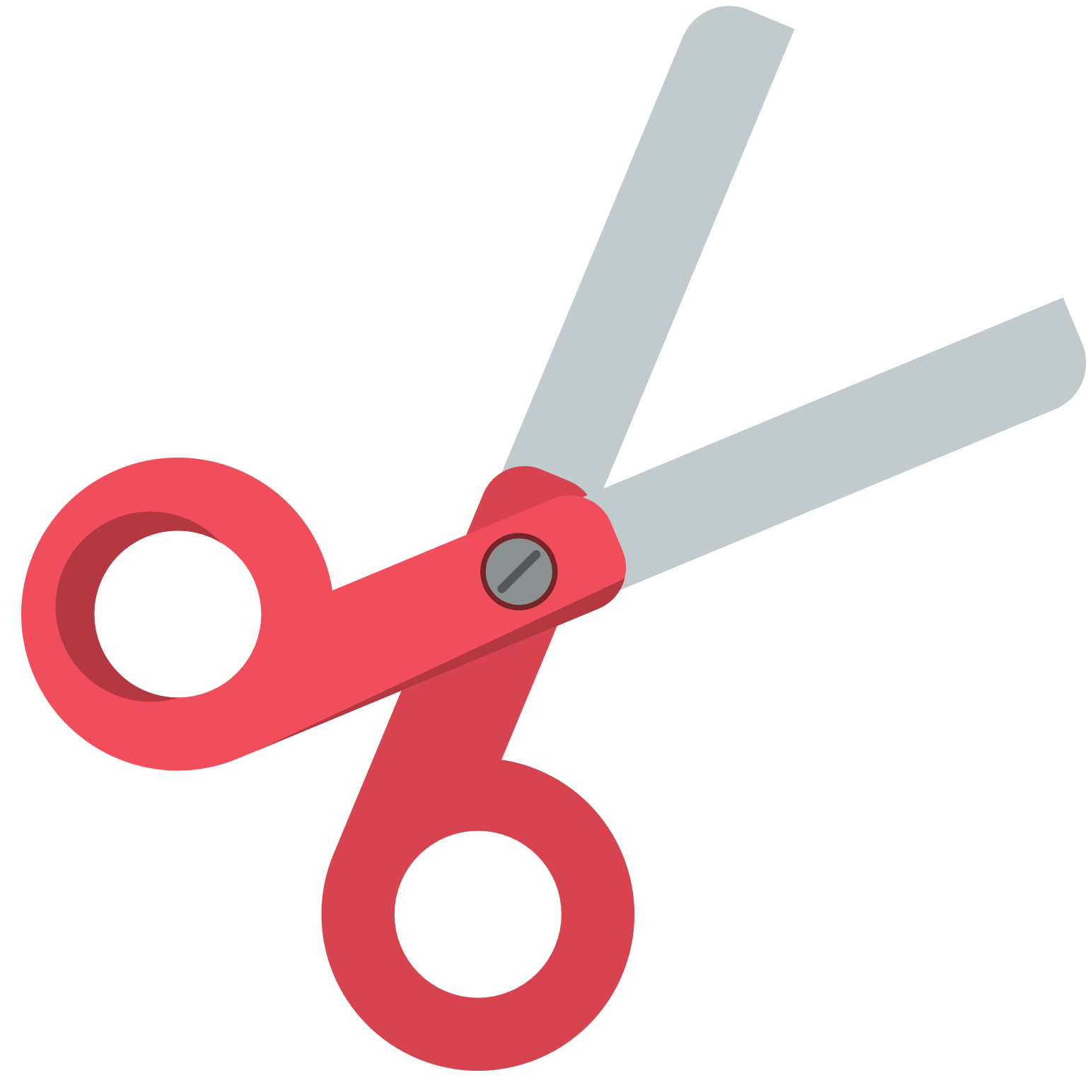 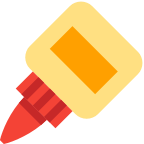 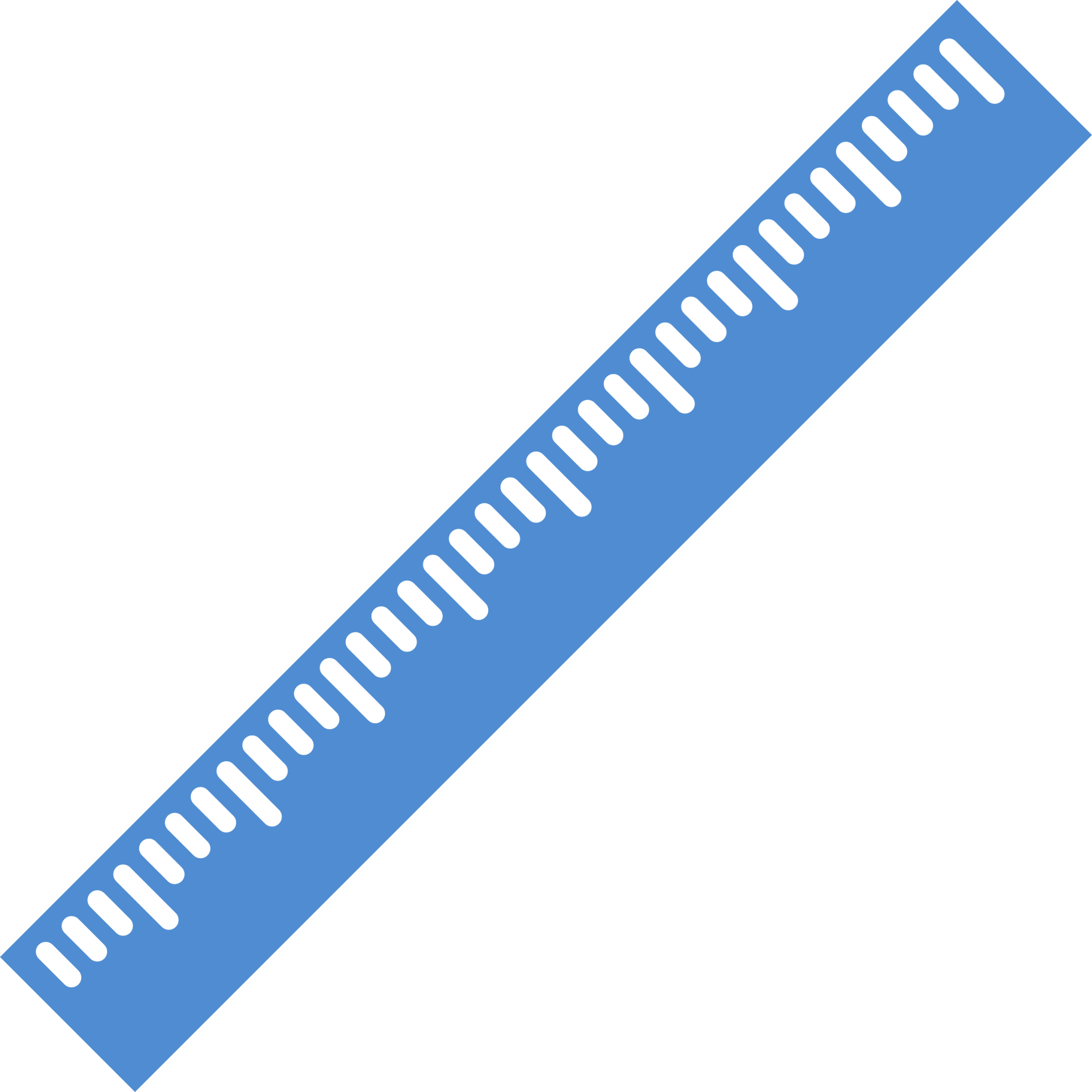 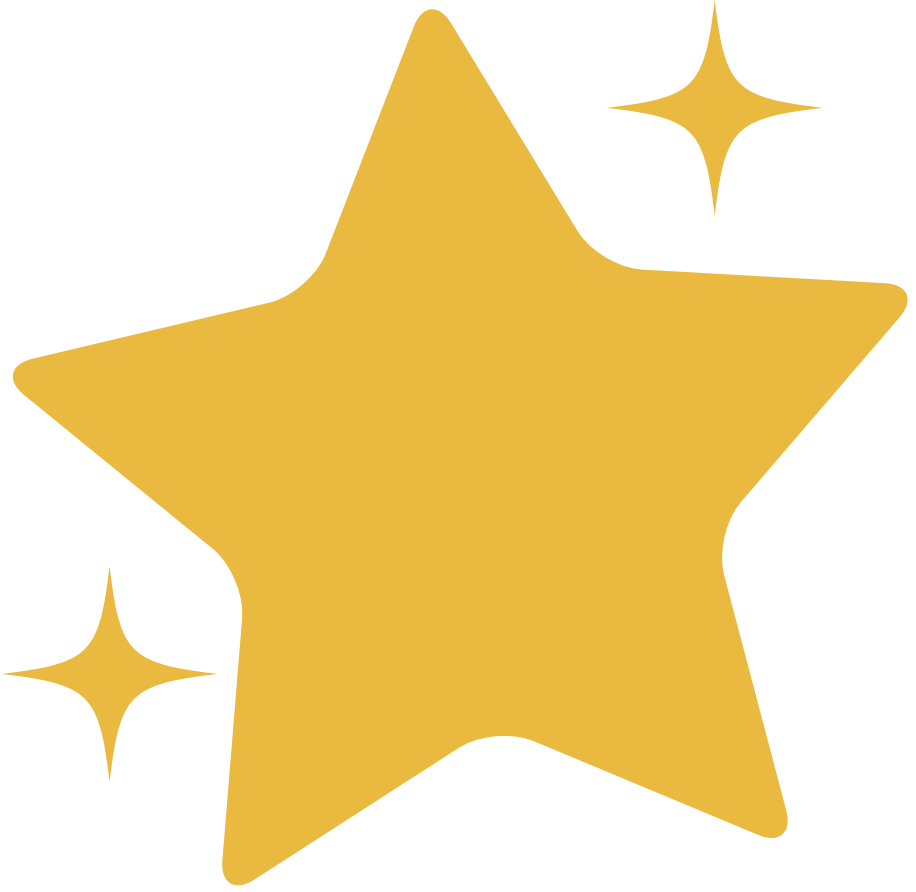 الاجابة الصحيحة
نسخة المعلم
أستعين بكتابك المدرسي ليساعدك على ملء الفراغات:
١. الناس، و النباتات ، و الحيوانات من المخلوقات الحية.
٢. تحتاج المخلوقات الحية إلى الماء والغذاء ومكان لتعيش فيه، كما  أنها تحتاج إلى الأكسجين من أجل البقاء.
٣. تقوم المخلوقات الحية جميعها بخمس وظائف أساسية للحياة.
أ. تستخدم الغذاء من أجل الحصول على الطاقة.
ب. هي تنمو وتكبر.
ج. هي تتكاثر لِتنتج المزيد ِ من أفراد َ نوعها.
د. هي تستجيب للظروف البيئية  من حولِها.
ه. هي تتخلص من الفضلات.
٤. تتكون المخلوقات الحية جميعها من خلايا .
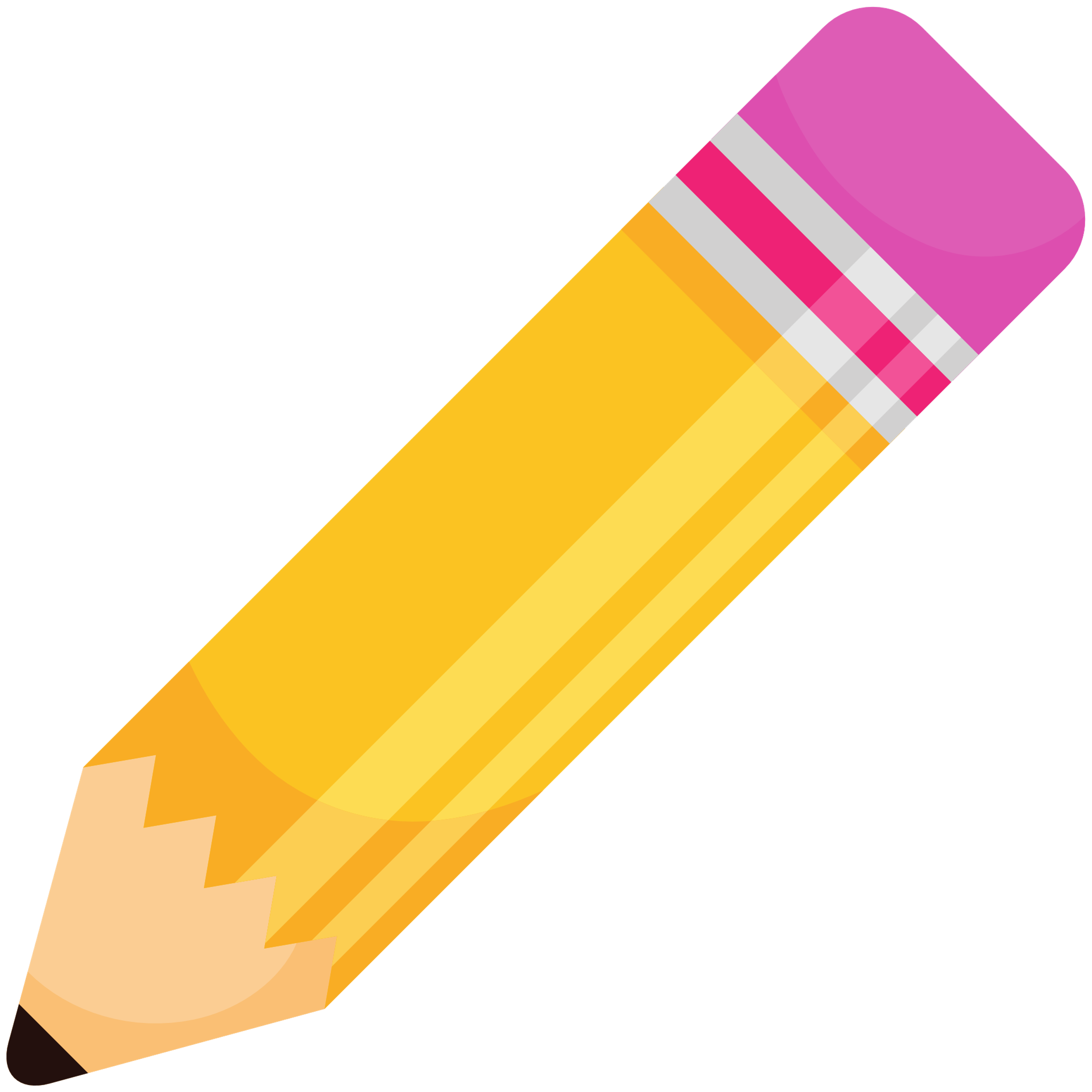 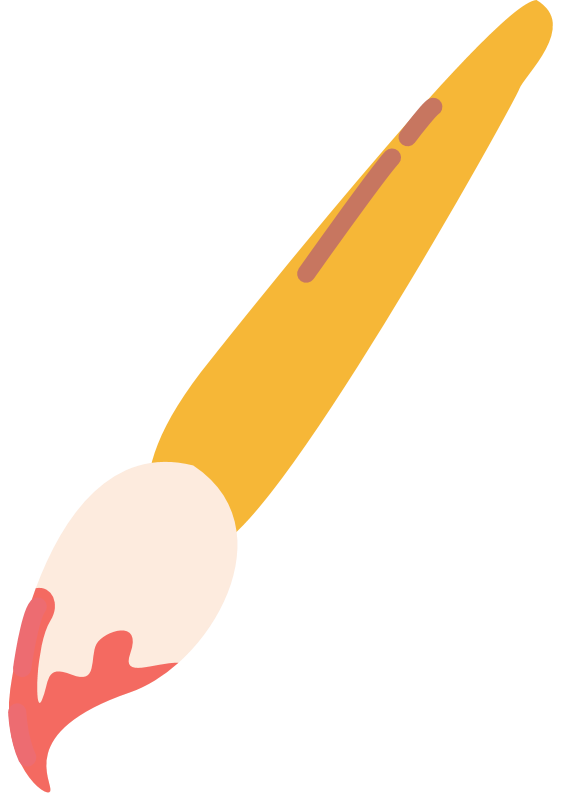 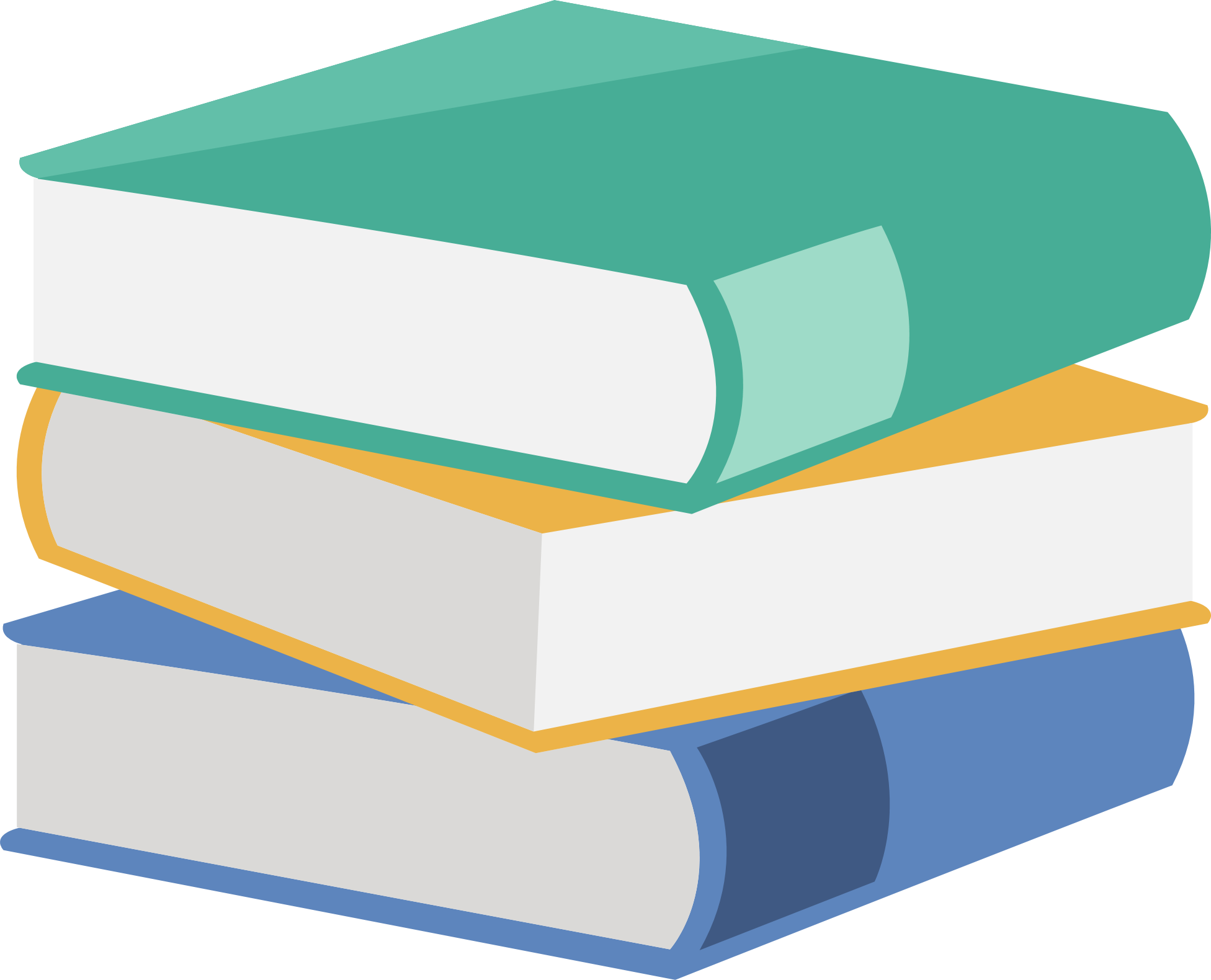 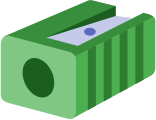 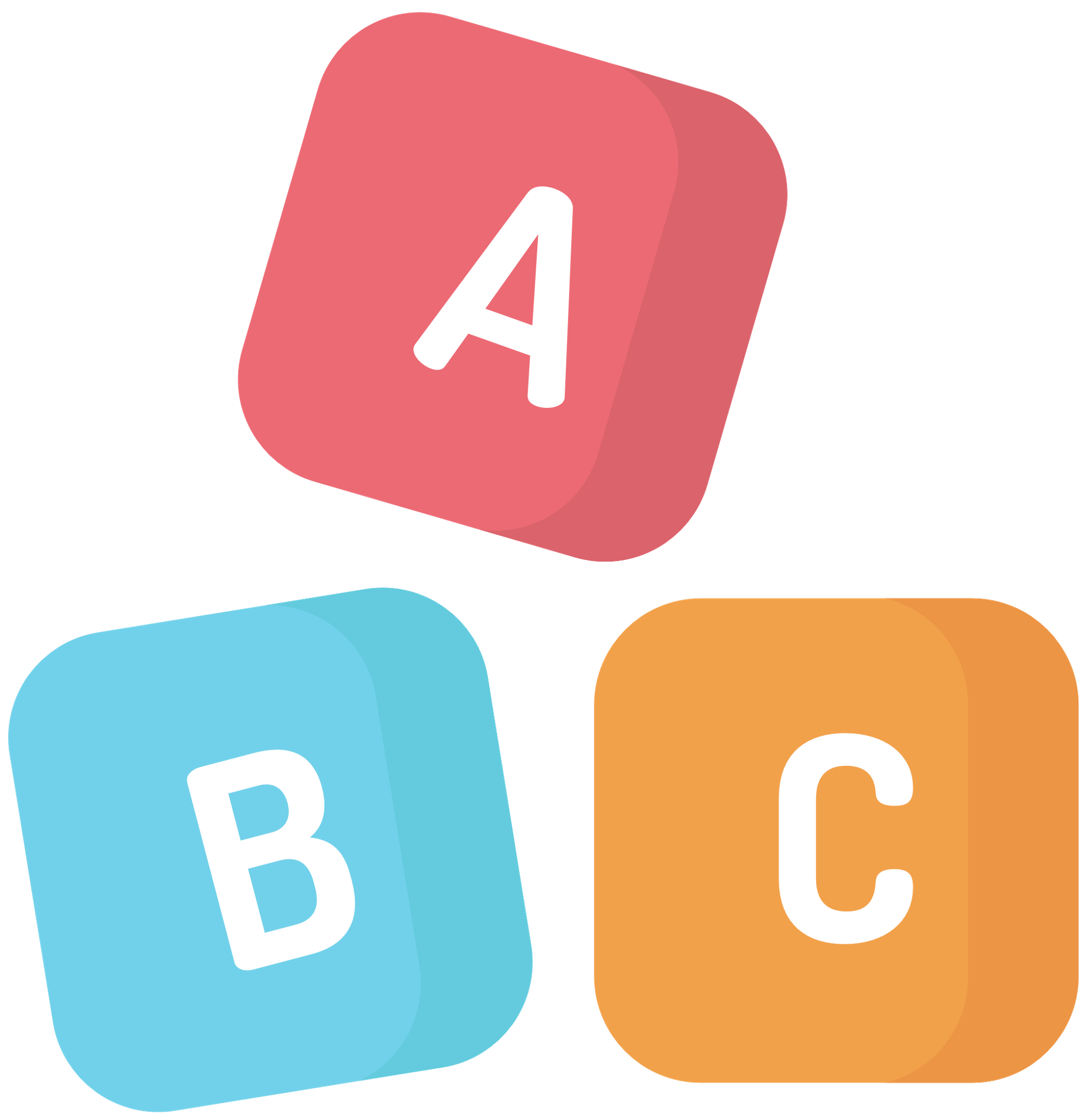 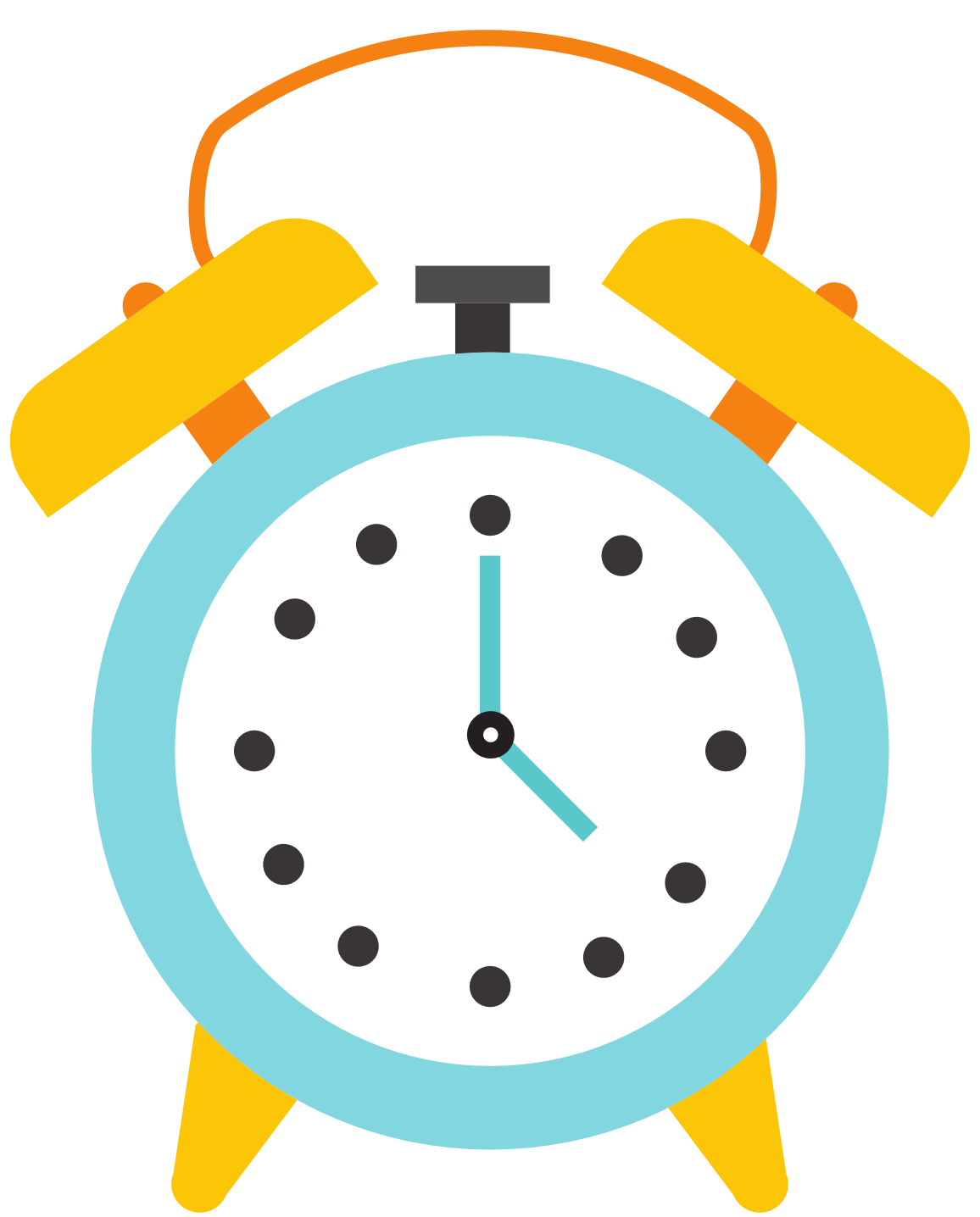 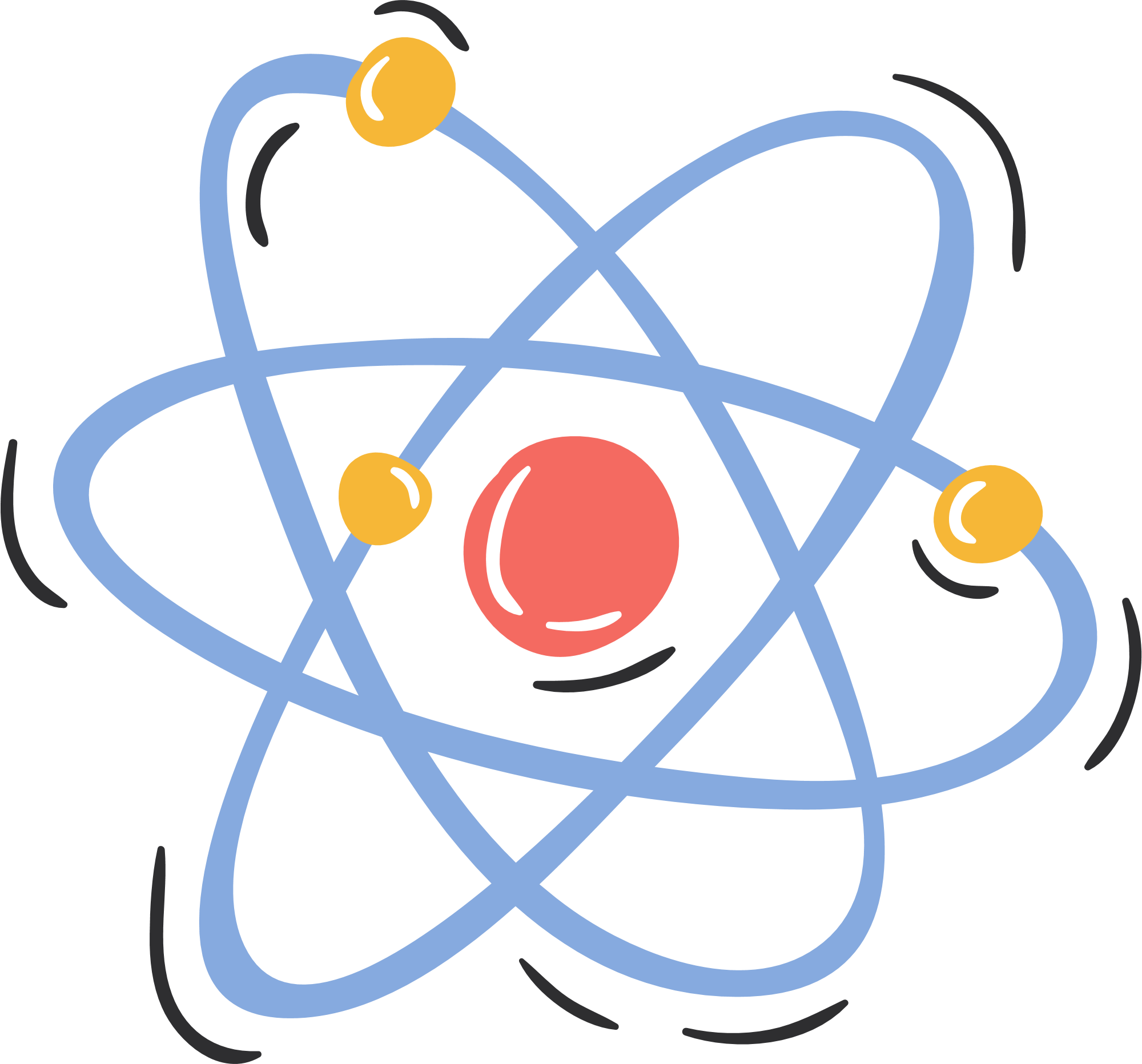 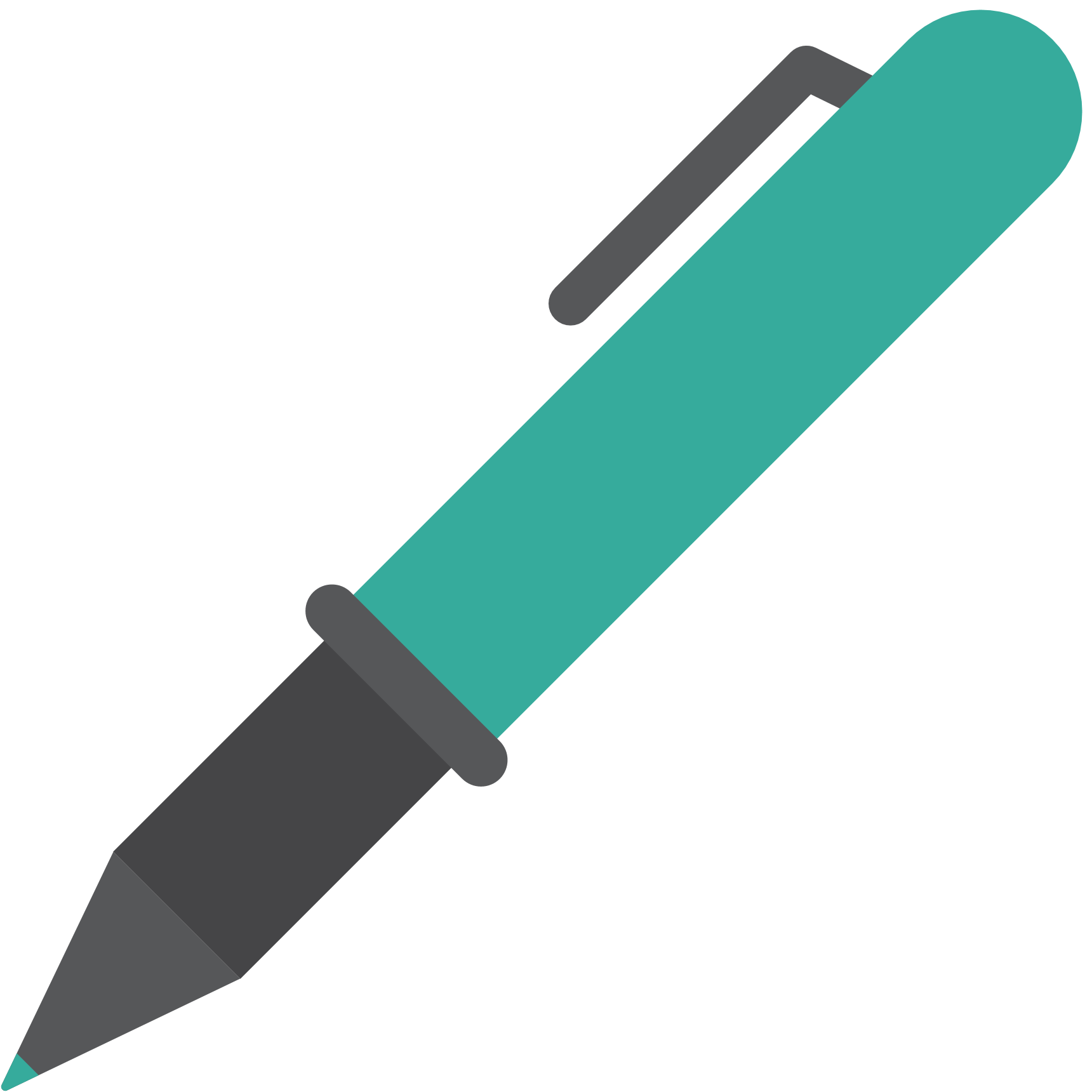 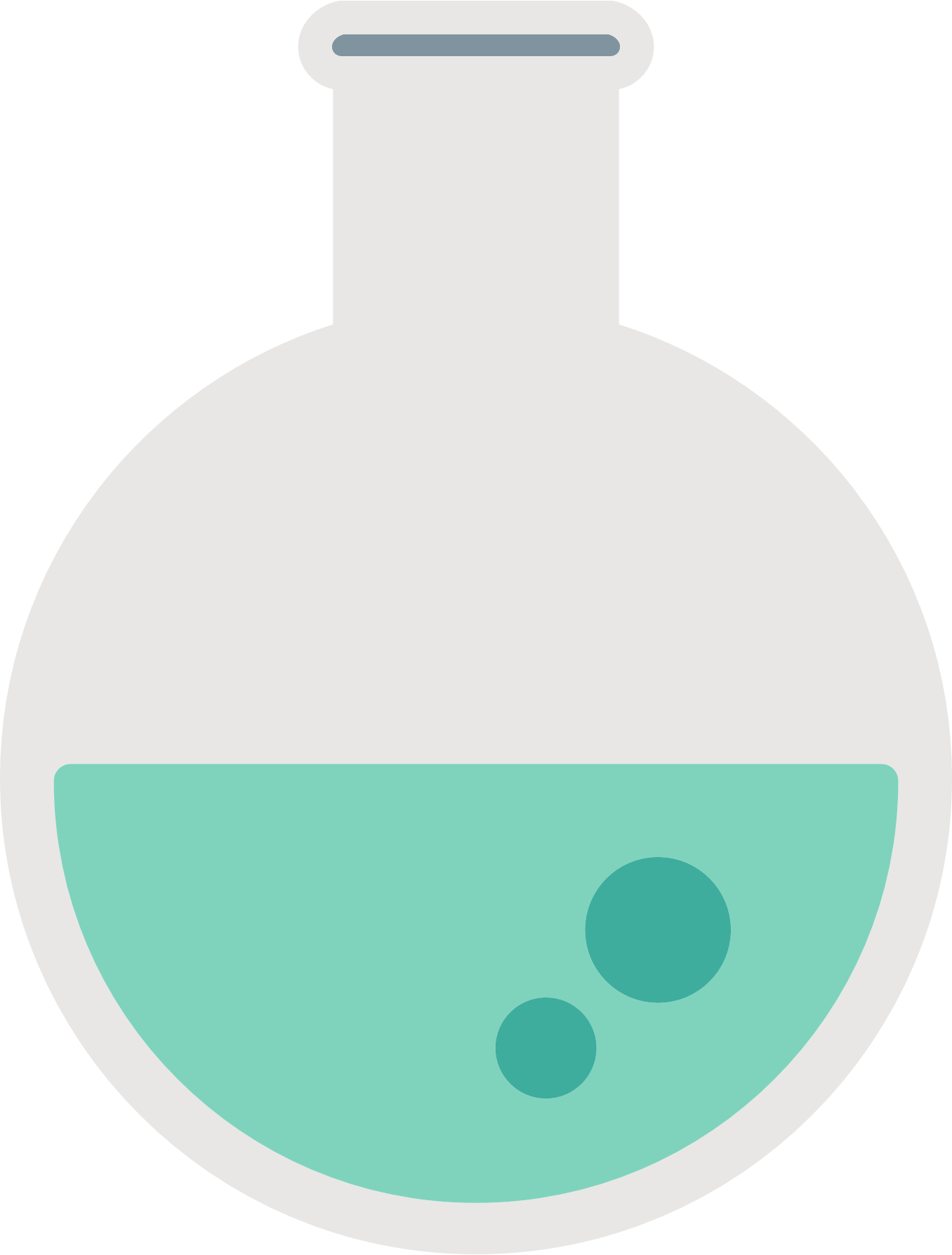 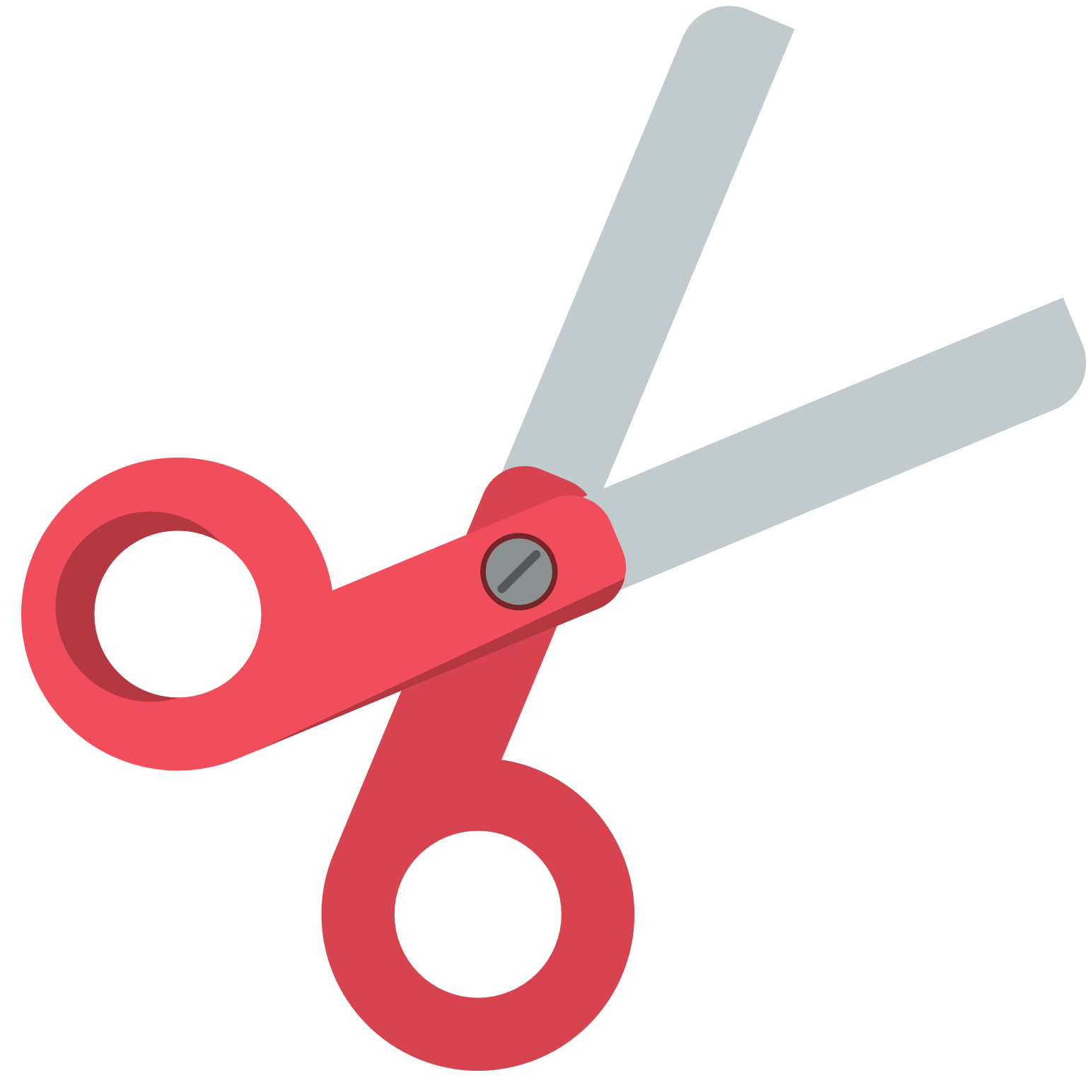 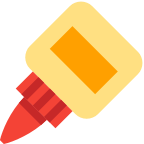 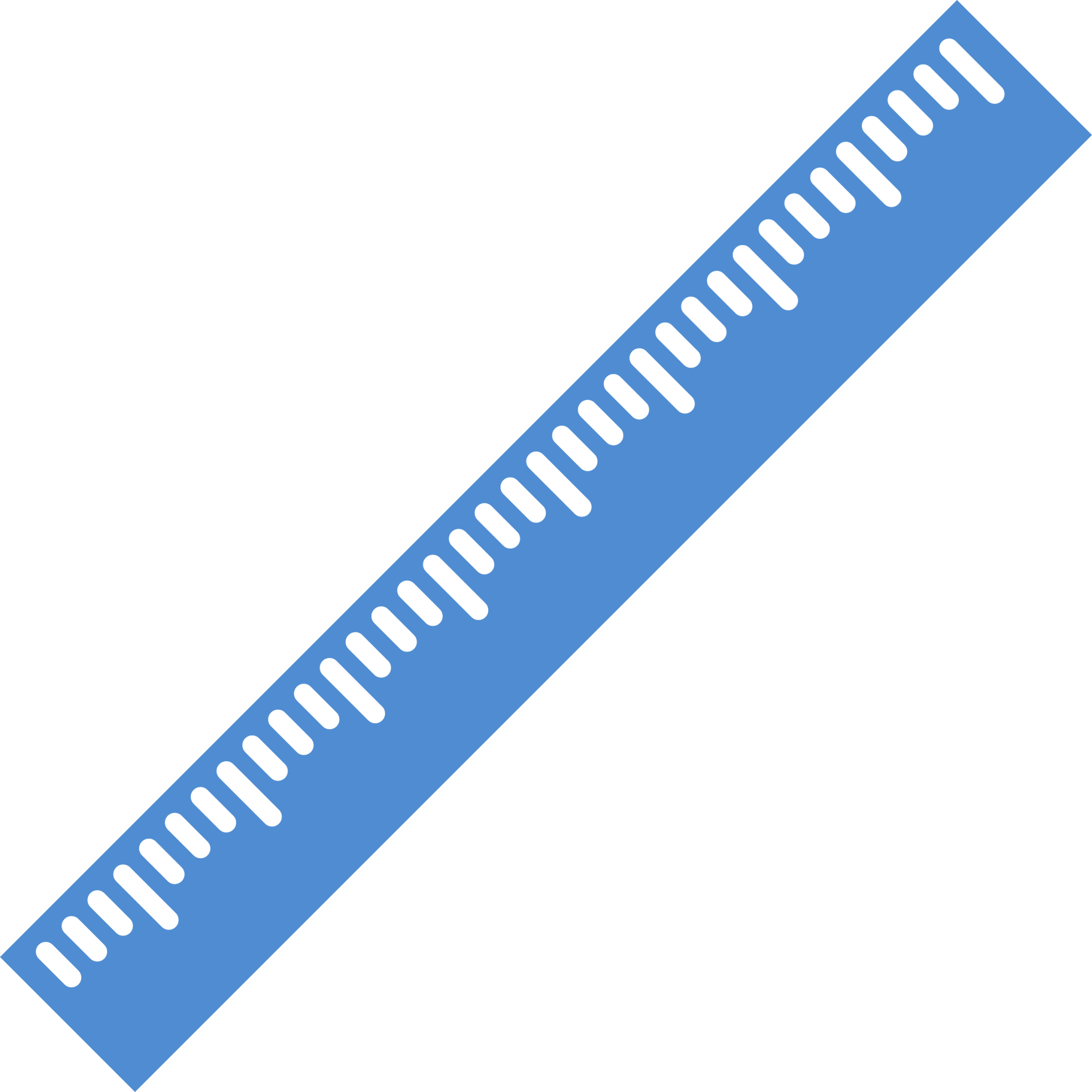 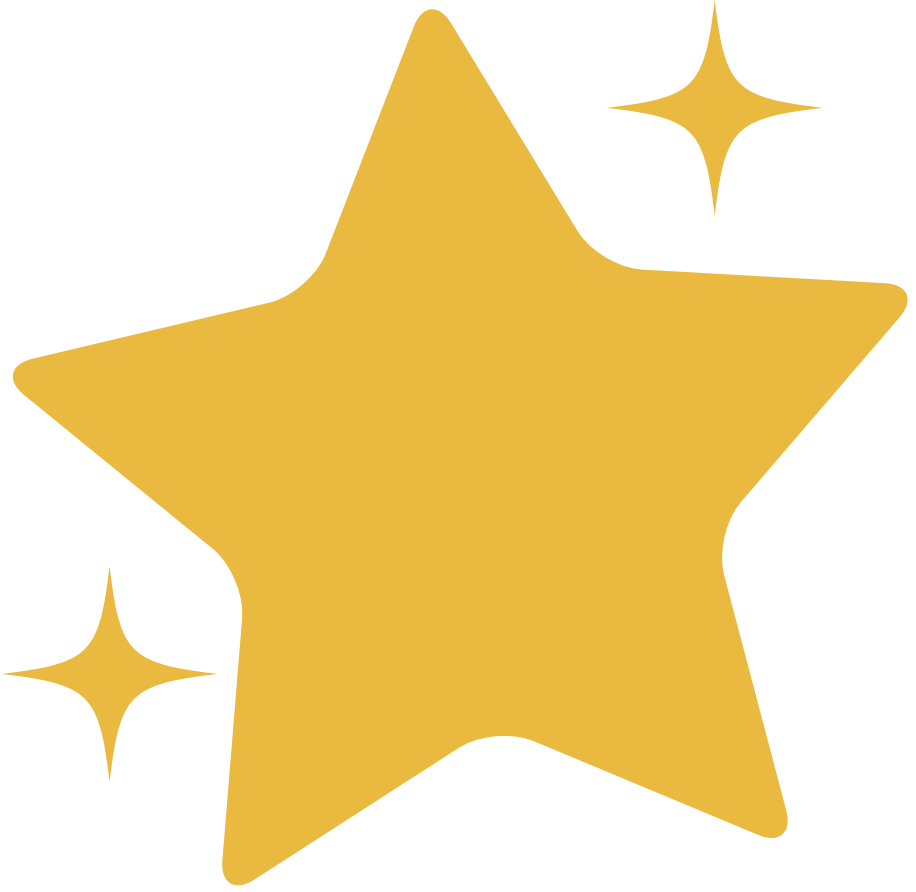 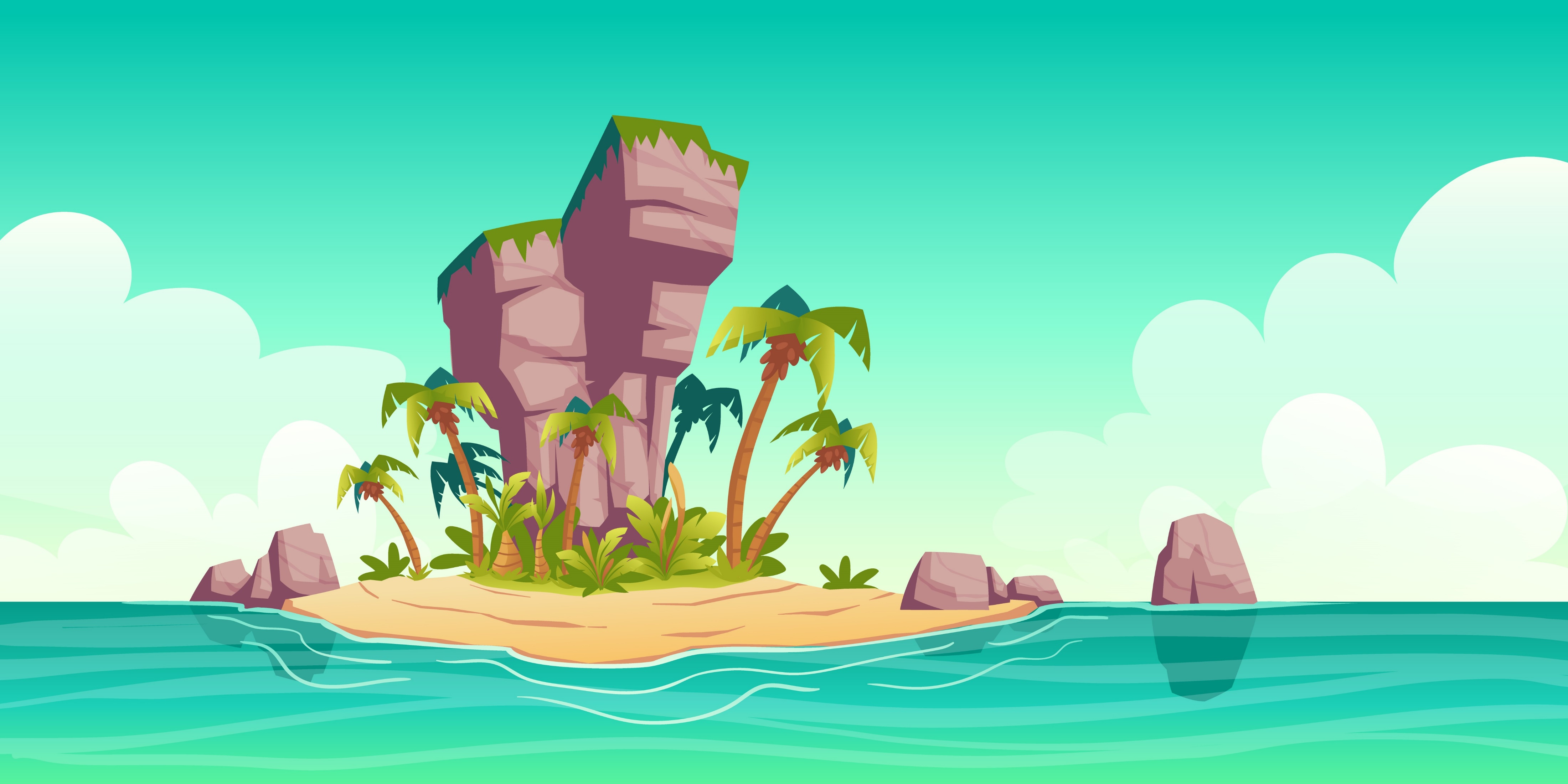 الشرح و التفسير
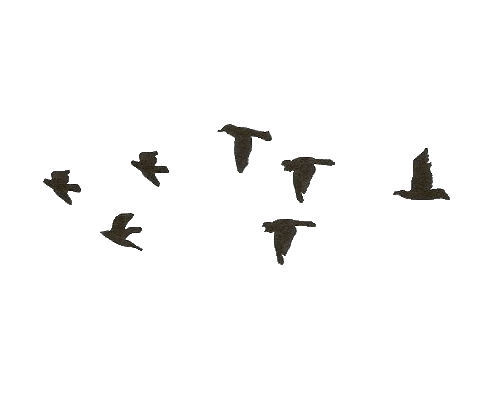 ما المخلوقات الحية
درس
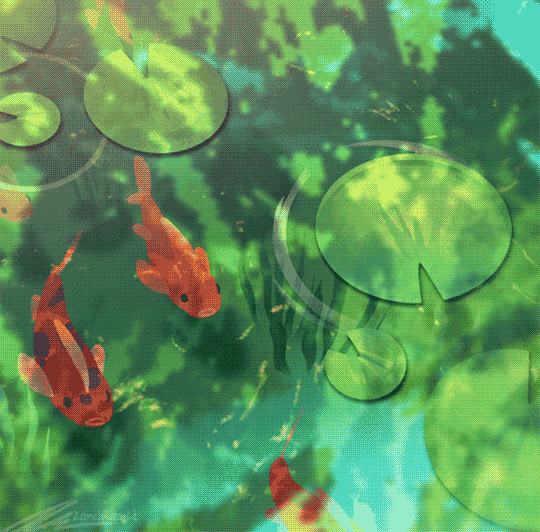 المخلوقات الحية
درس
النباتات و الحيوانات مخلوقات حيّة خلقها الله من وحدات صغيرة تُسمى الخلية.
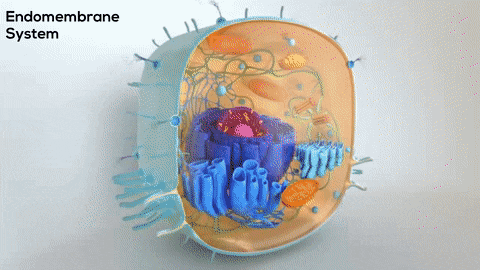 أصغر وحدة في بناء المخلوقات الحيّة.
الخلية
يتكون جسم المخلوق الحيّ من خلية واحدة، أو ملايين الخلايا
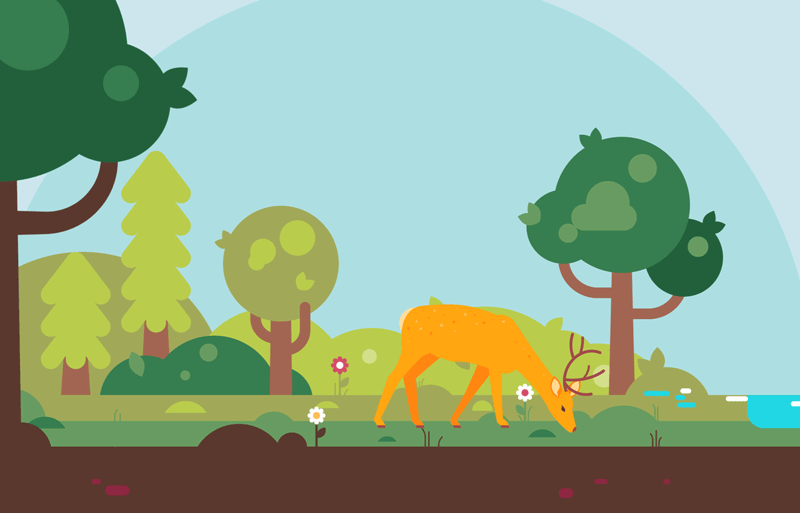 حاجات المخلوقات الحيّة
تحتاج المخلوقات الحية الى
الماء
مكان تعيش فيه.
الغذاء
أكسجين
وهو الغاز الموجود في الهواء و الماء
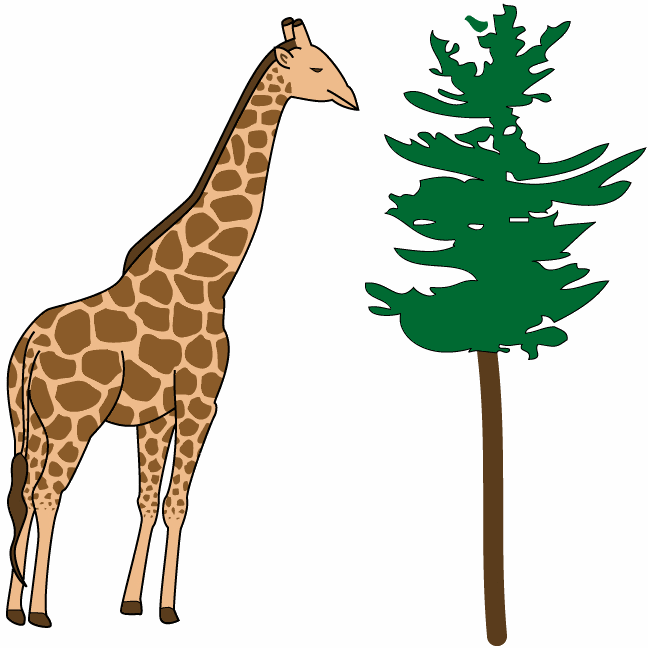 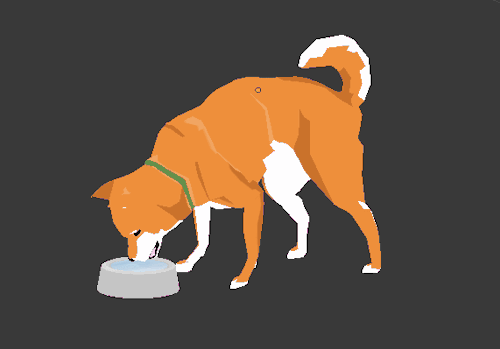 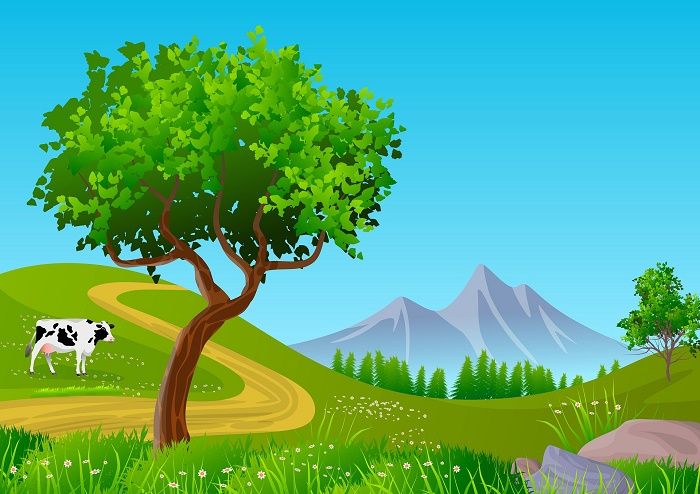 المخلوقات الحية تتكاثر
يقوم المخلوق الحي بخمس وظائف اساسية
التكاثر
إنتاج مخلوقات حيّة جديدة من النوع نفسه.
ويقوم به أب واحد أو يشترك فيه أبوان معا.
الطيور الصغيرة بين الطائرين في الصورة هي من نسلهما
تعني الأفراد الجديدة التي تنتج عن تكاثر المخلوقات الحية.
النسل
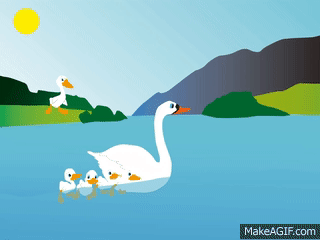 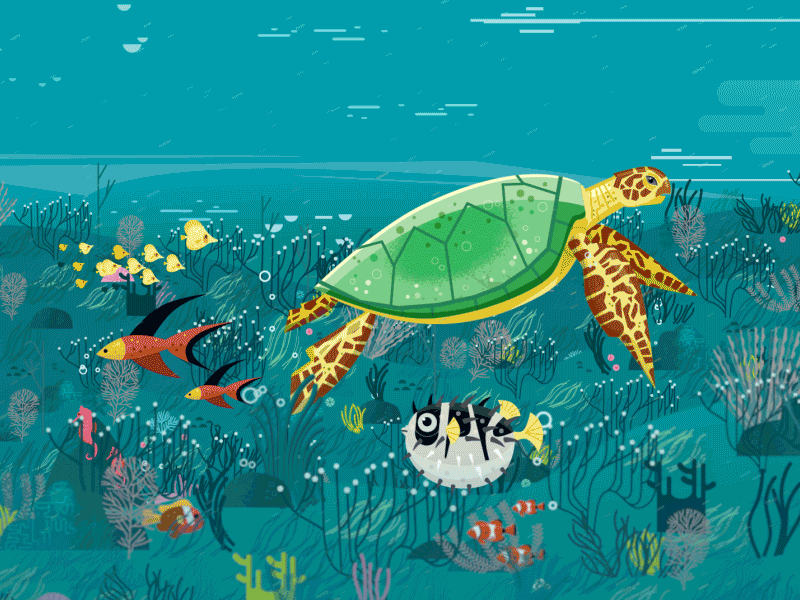 يحمل النسل الجديد صفاتا تنتقل بالوراثة
الوراثة
التي تعني انتقال الصفات الوراثية من الآباء إلى الأبناء
كلون الجلد ولون الشعر ونوعه وألوان أو شكل العيون
مثل
وشكل الأنف وملامح الوجه وحتى الغازات عند الإنسان
وعدد البتلات و لون البتلات عند النبات وغيرها من الصفات التي يطلق عليها اسم الصفات الوراثية
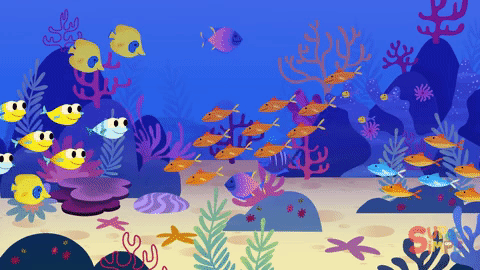 الصفات الوراثة
هي الصفات التي تنتقل من الآباء إلى الأبناء و يتحكم في ظهورها جين واحد أو أكثر
وهو المادة المسؤولة عن نقل الصفات الوراثية من الآباء إلى الأبناء
الجين
كما أن الأبناء في بعض أنواع الكائنات الحية قد يحملون صفاتًا جديدة قابلة للتوارث لا يأخذونها من آبائهم تجعلهم يتكيفون بشكل أفضل مع تغيرات البيئة،
مثل قدرة بعض الحشرات على البقاء حية بشكل طبيعي بعد المعاملة بجرعة عالية من المبيدات.
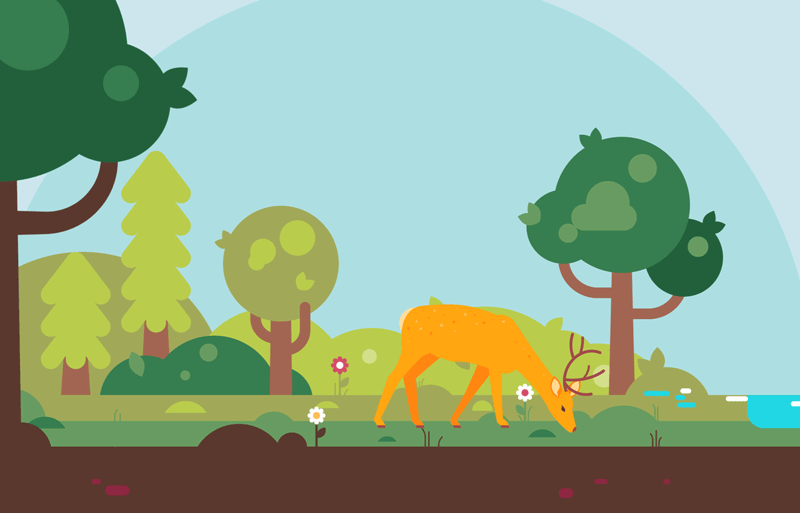 وظائف أُخرى
التغذية
لكي ينمو المخلوق الحي يحتاج إلى طاقة، ويحصل عليه من الغذاء.
تصنع النباتات غذائها بنفسها.و تتغذى الماعز على النباتات
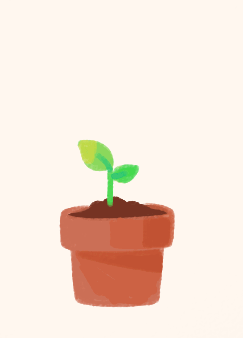 إخراج الفضلات
وبعد أن يتناول المخلوق الحي غذاءه لابد أن يتخلص من الفضلات
ويمكن تعرف الغذاء الذي يتناوله المخلوق الحي من الفضلات التي يطرحها.
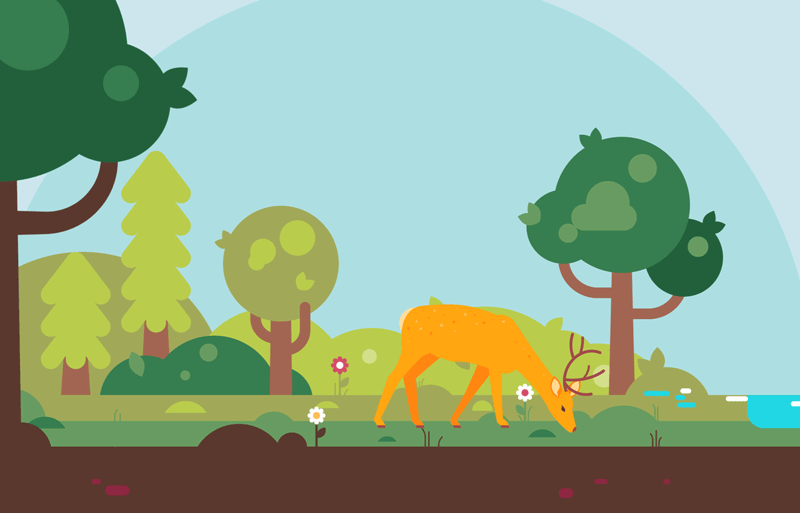 وظائف أُخرى
تستجيب المخلوقات الحية لتغيرات البيئة،
الاستجابة
فالنباتات تتجه ناحية ضوء الشمس، وهذا ما يُعرف بالانتحاء الضوئي.
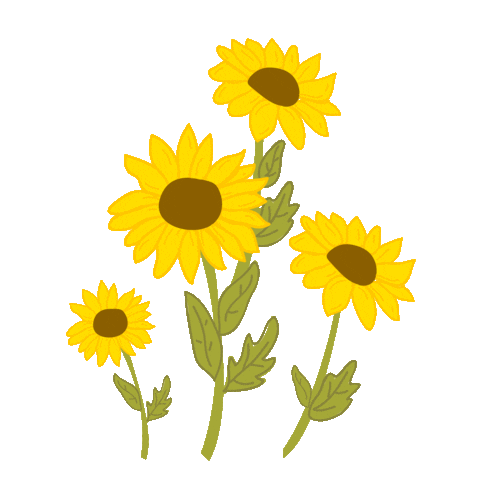 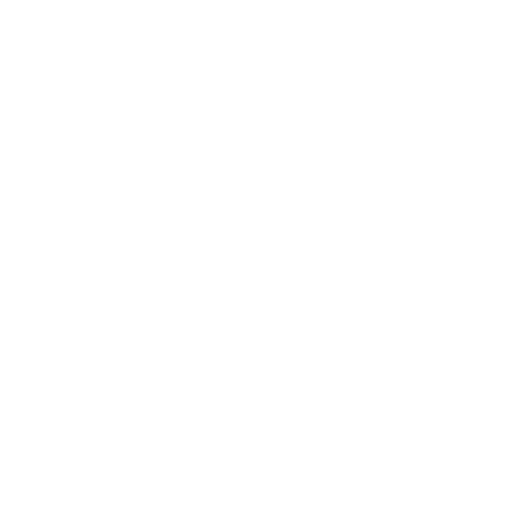 استراتيجية اغلاق  الدرس
استراتيجية اغلاق  الدرس
ماذا تعلمت من الدرس ؟
01
02
تساؤل لم تتم الإجابة عليه!!
03
وجهة نظرك فيما تعلمته
04
أحتاج للتدرب أكثر على !!
نسخة الطالب
المخلوقات الحية
تساؤلاتي
وجهة نظرك فيما تعلمته
هل تحتاج الى تدريب
ماذا تعلمت من الدرس  ؟
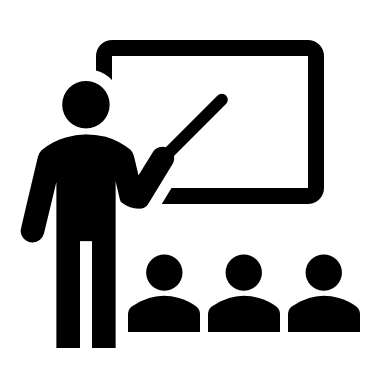 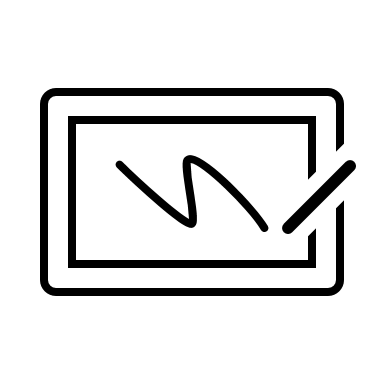 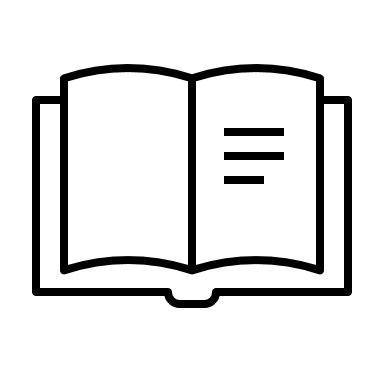 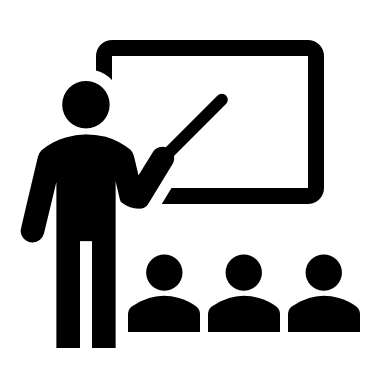 مع أطيب تمنياتي لكم بالتوفيق
المعلم  أ . يوسف سليمان البلوي